EPS平台培训—信息素养大赛
培训师：韩磊
北京福卡斯特信息技术有限公司
01
大赛平台介绍
http://ilearning.dfinder.net/
学生
没有账号点此注册
注册流程
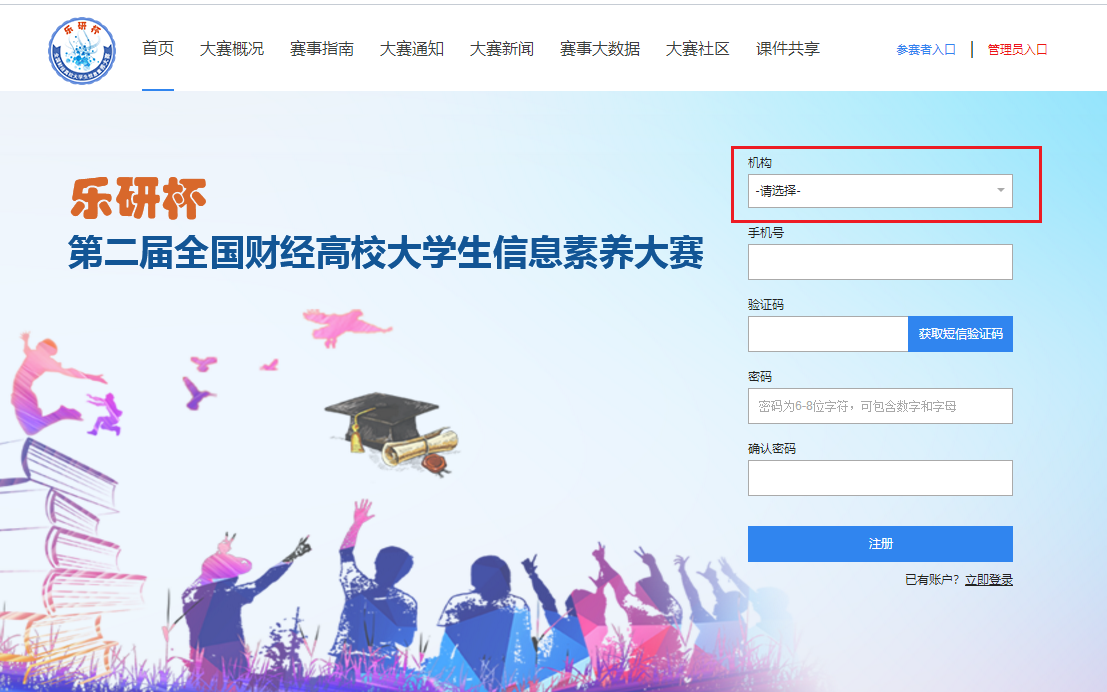 选择机构
注册流程
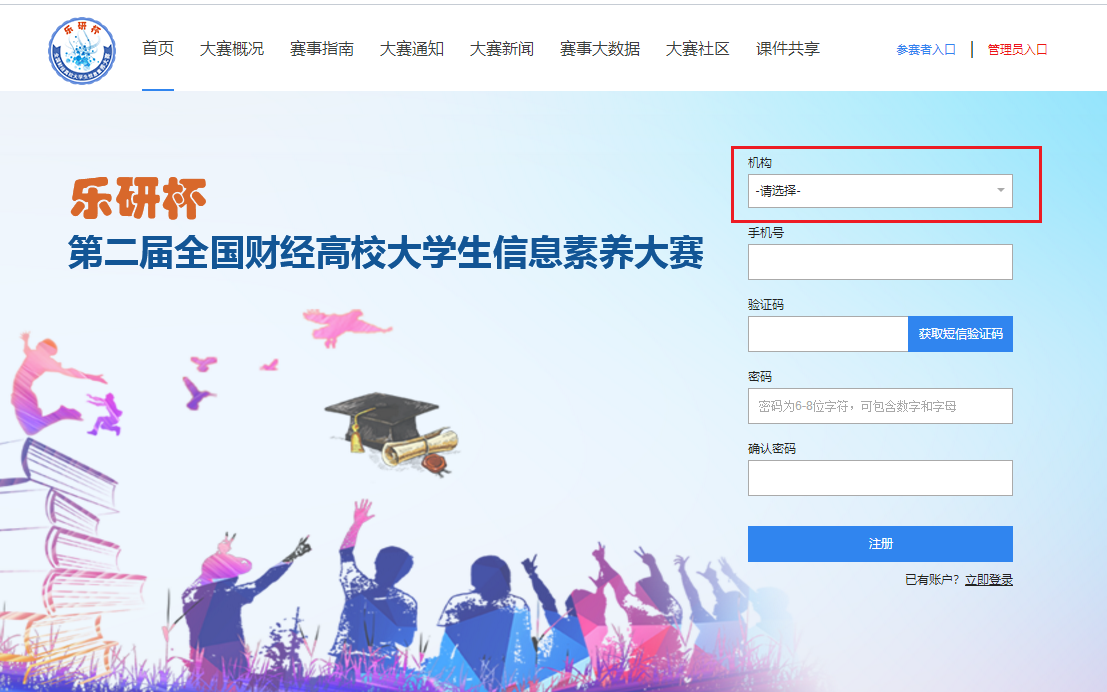 选择机构
填写信息
点击注册
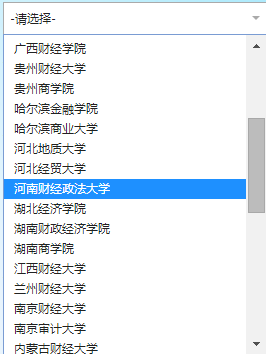 登陆
参赛者入口
输入信息
点击登陆
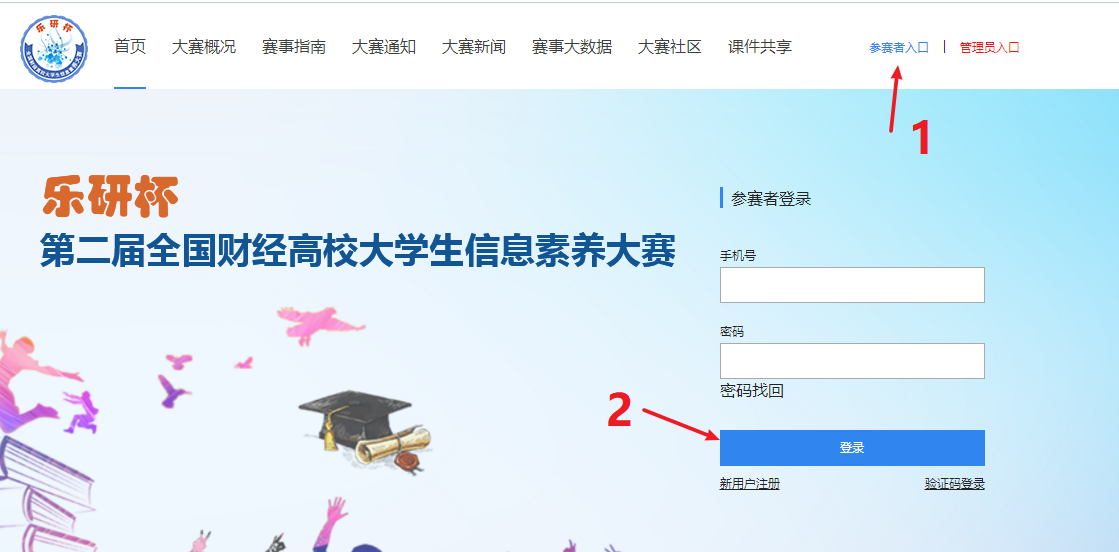 个人信息完善
点击右上方个人名称进入个人信息界面
点击编辑个人资料修改个人信息
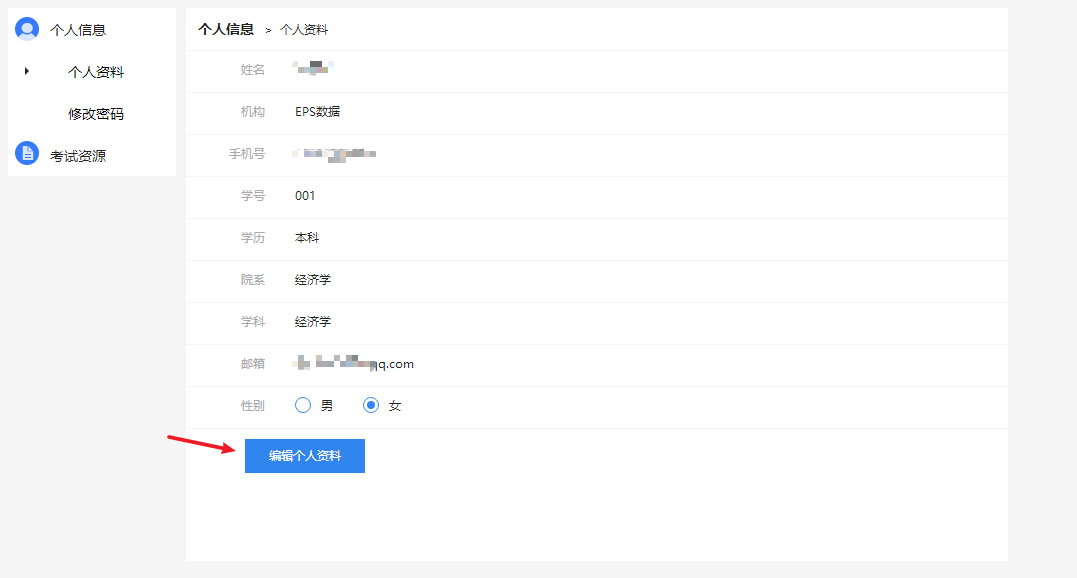 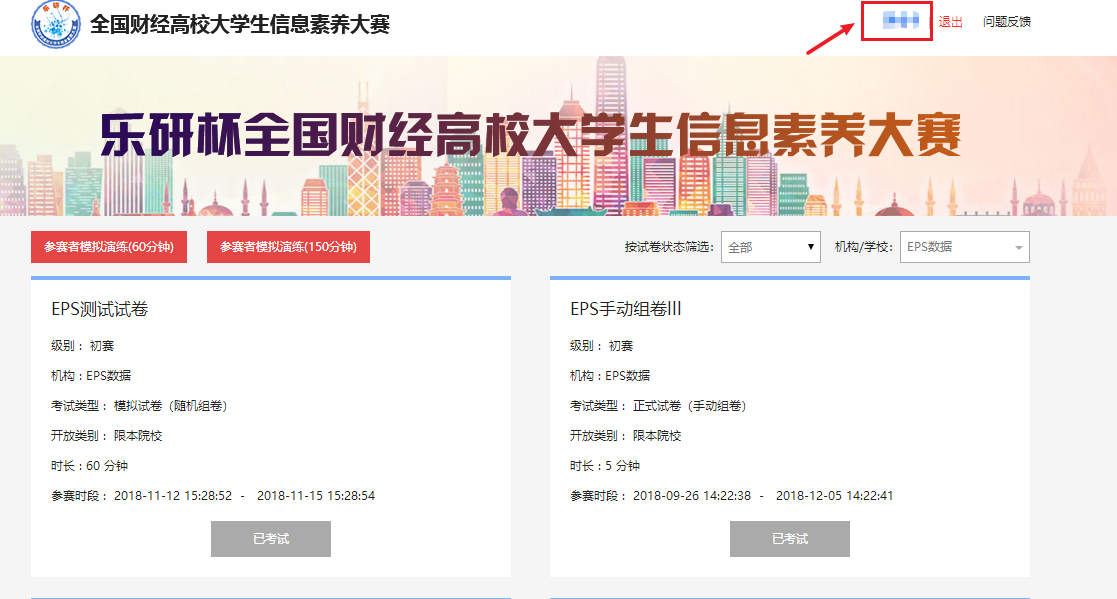 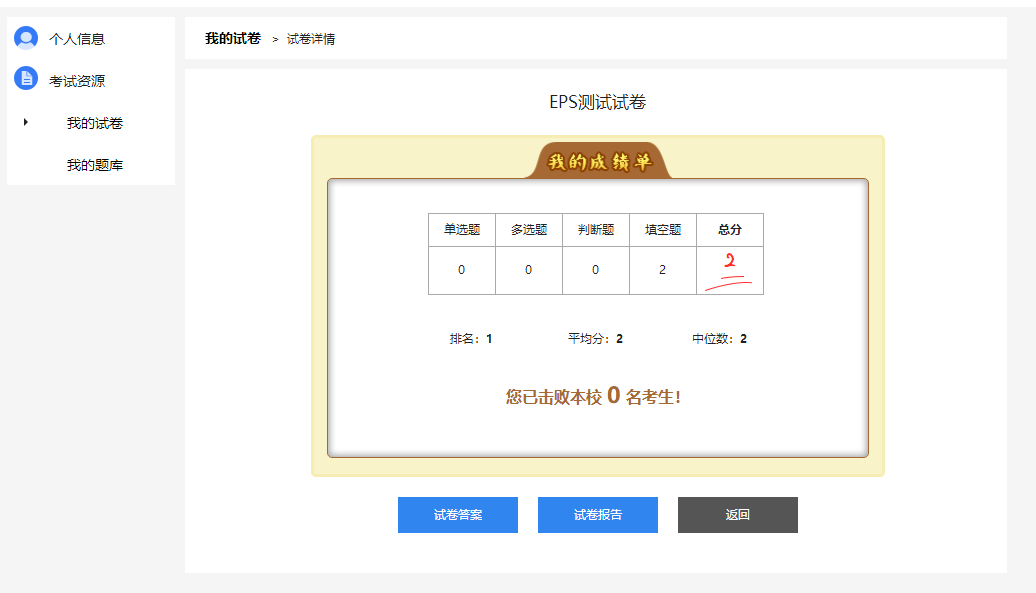 查看成绩
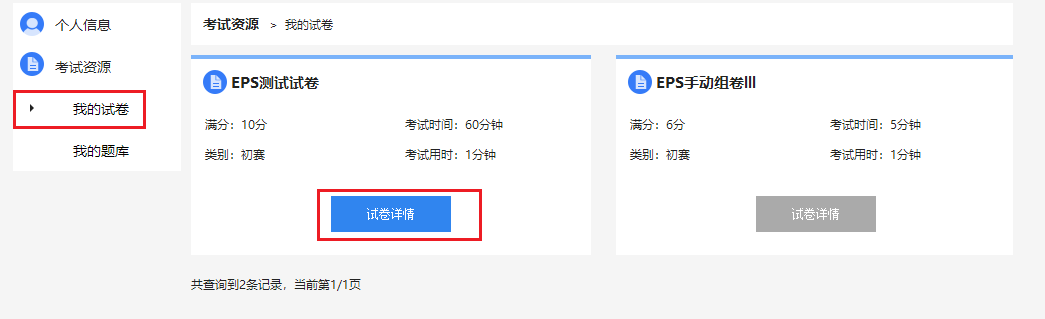 点击我的试卷——试卷详情查看成绩
查看答案及收藏试卷
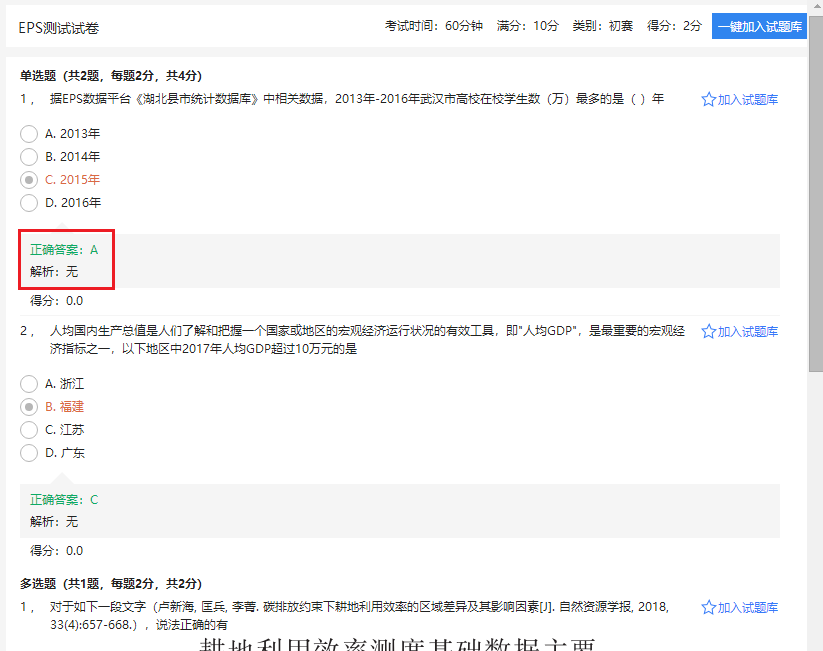 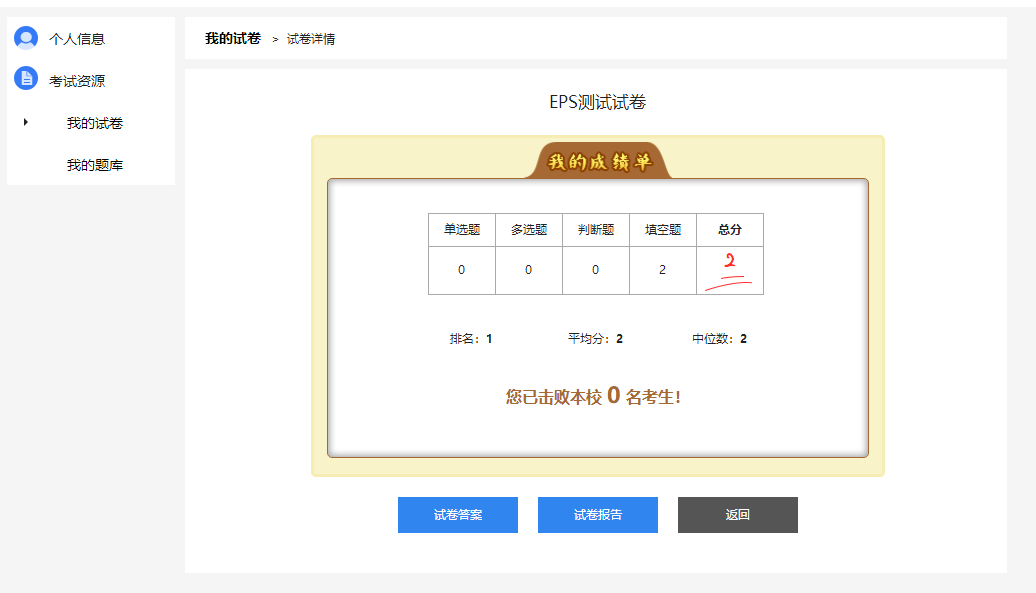 点击试卷答案查看答案
查看答案及收藏试卷
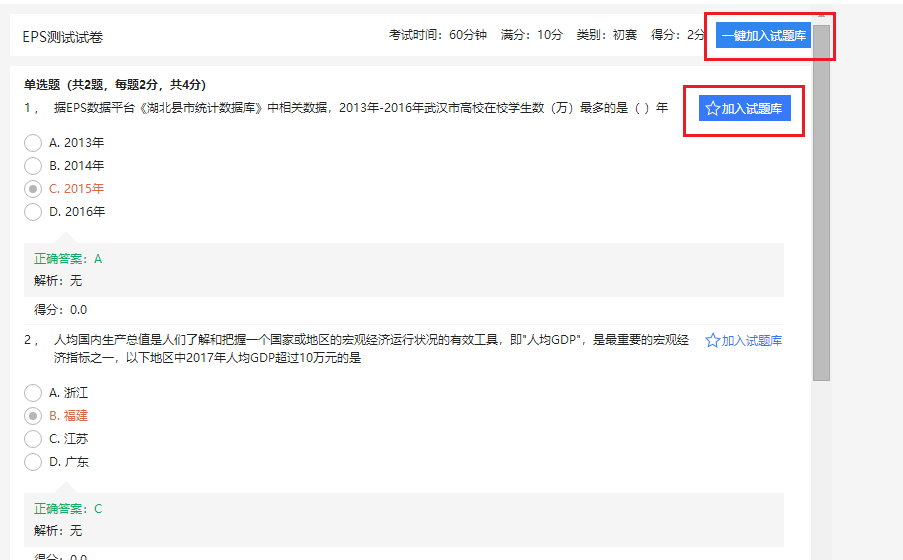 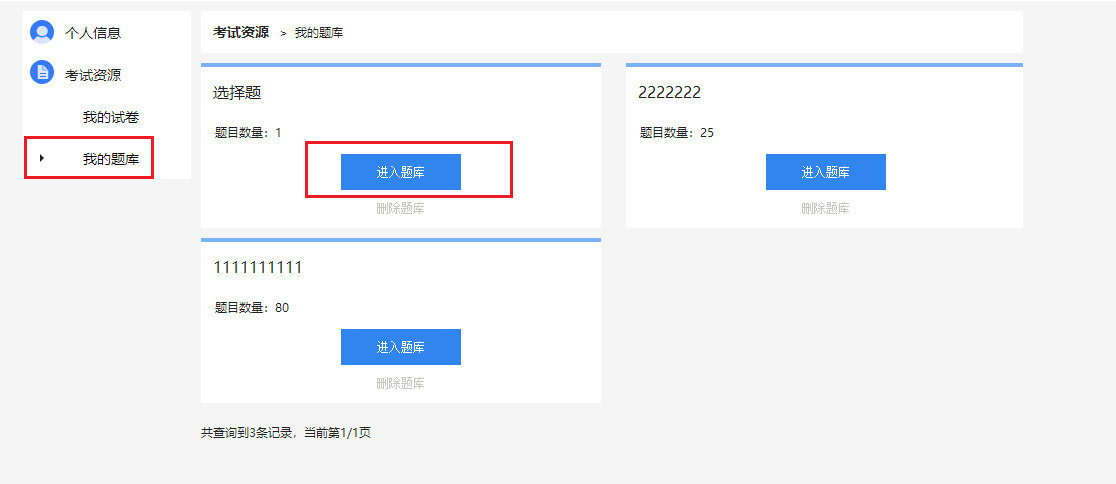 点击试卷答案查看答案
通过加入试题库或一键加入实现单个题目或批量收藏题目
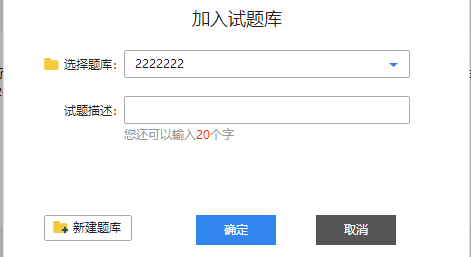 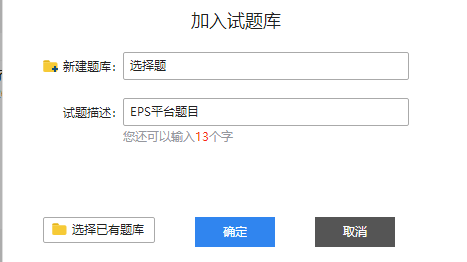 答题界面
倒计时
标注已答题目
提交试卷
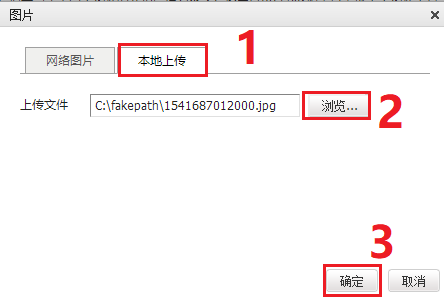 上传图表方法
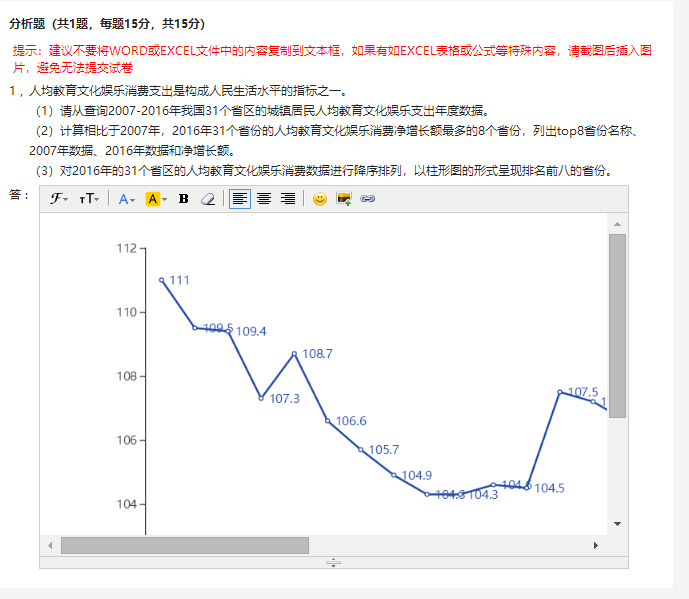 02
02
EPS平台介绍
http://www.epsnet.com.cn/
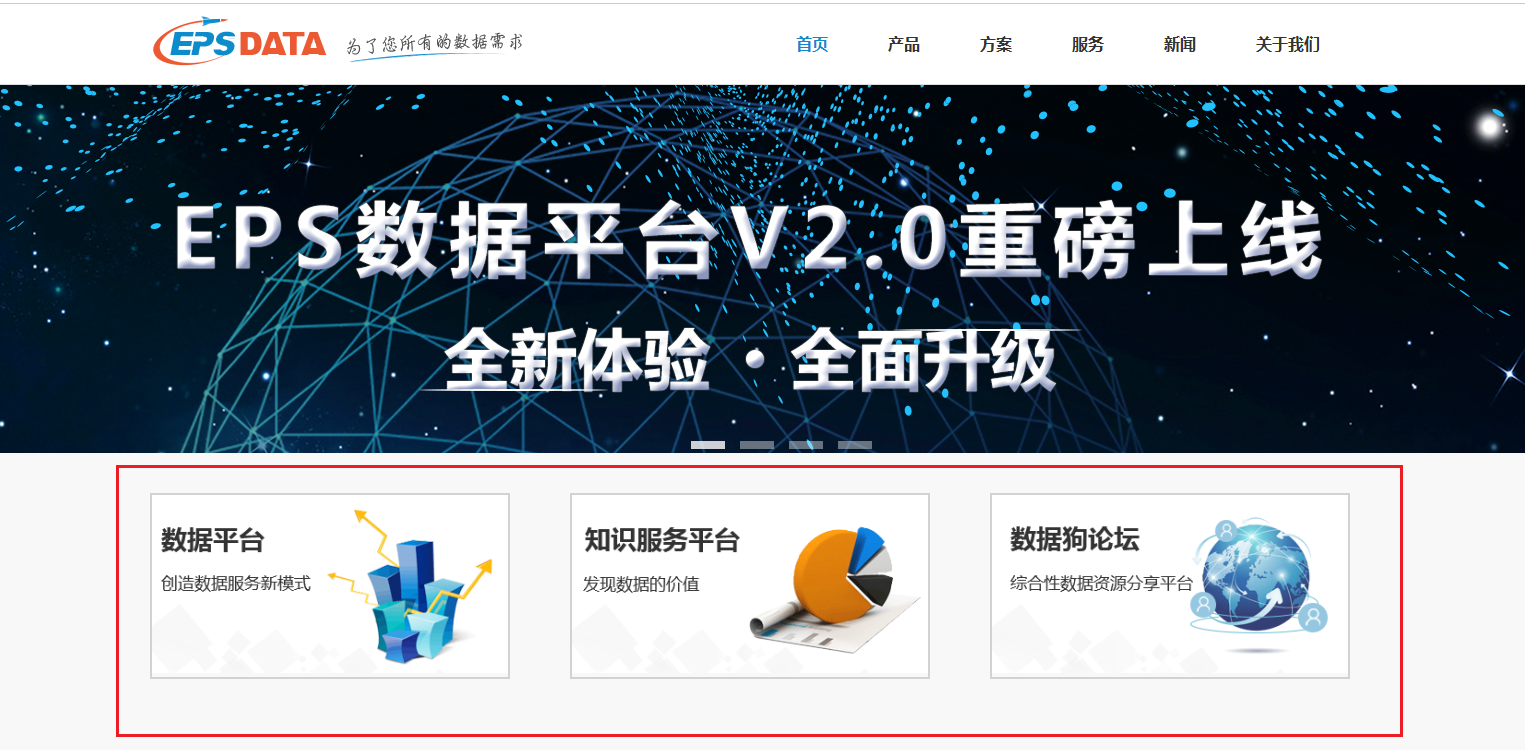 EPS相关平台
1
2
3
EPS相关平台
1
2
3
EPS数据狗论坛
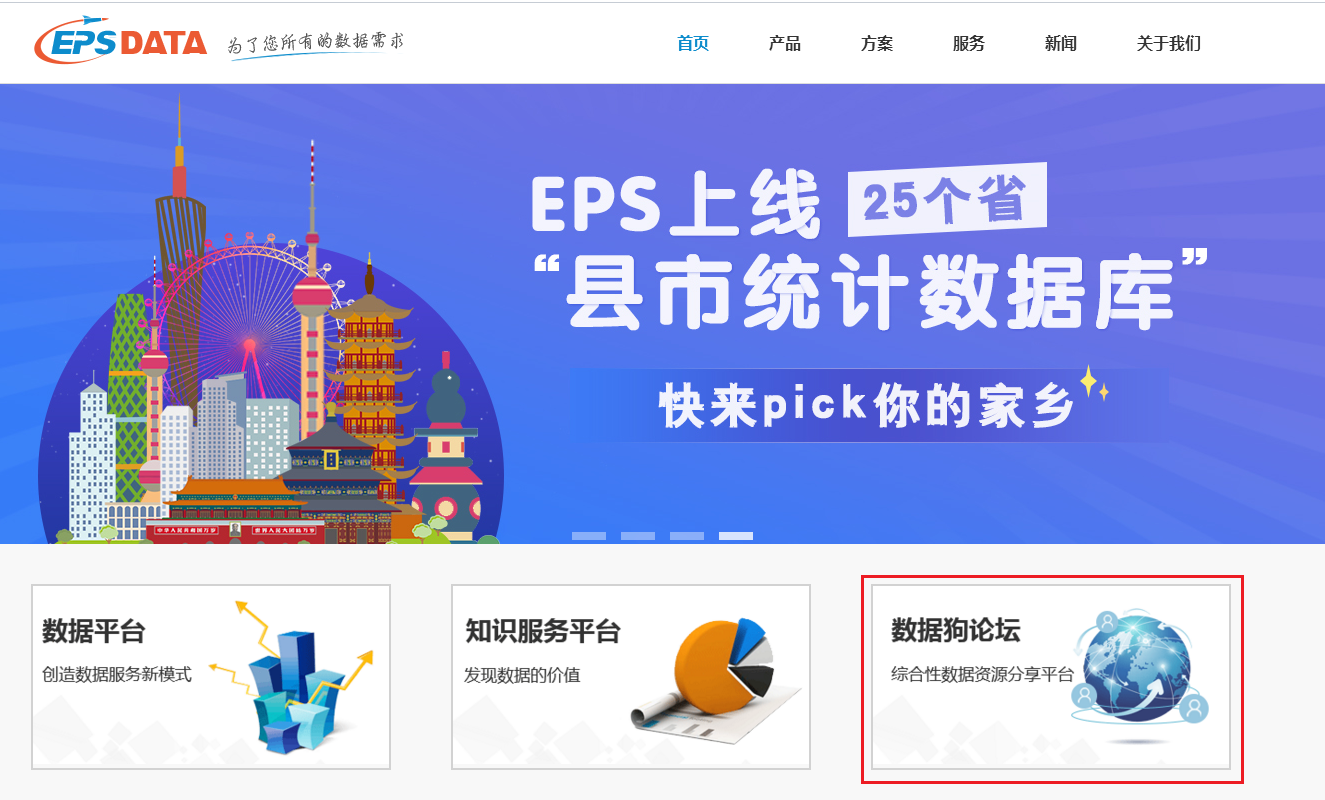 EPS数据狗论坛数据社区型网站
可以通过关键词在论坛进行“全文检索”
公开数据板块
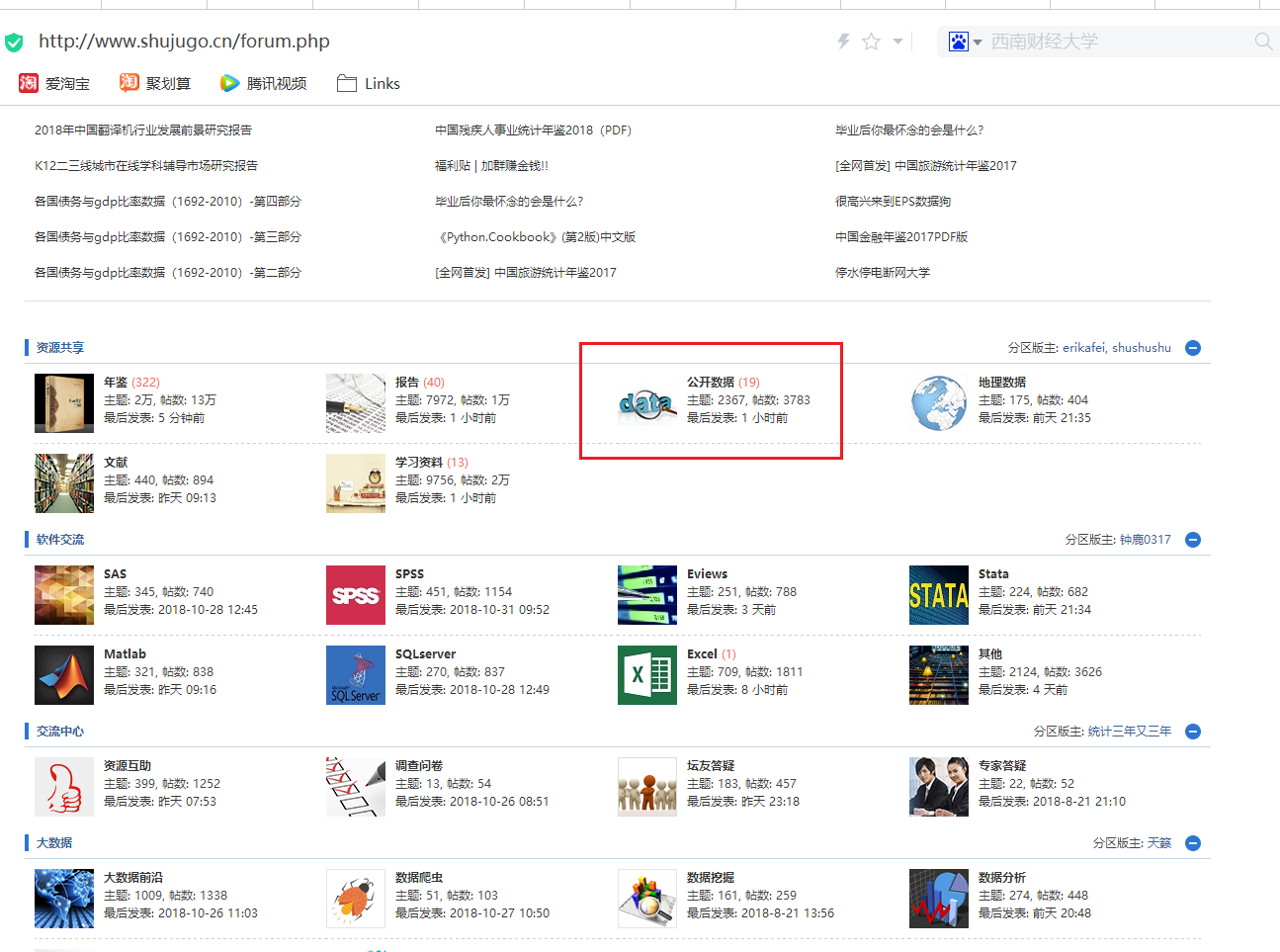 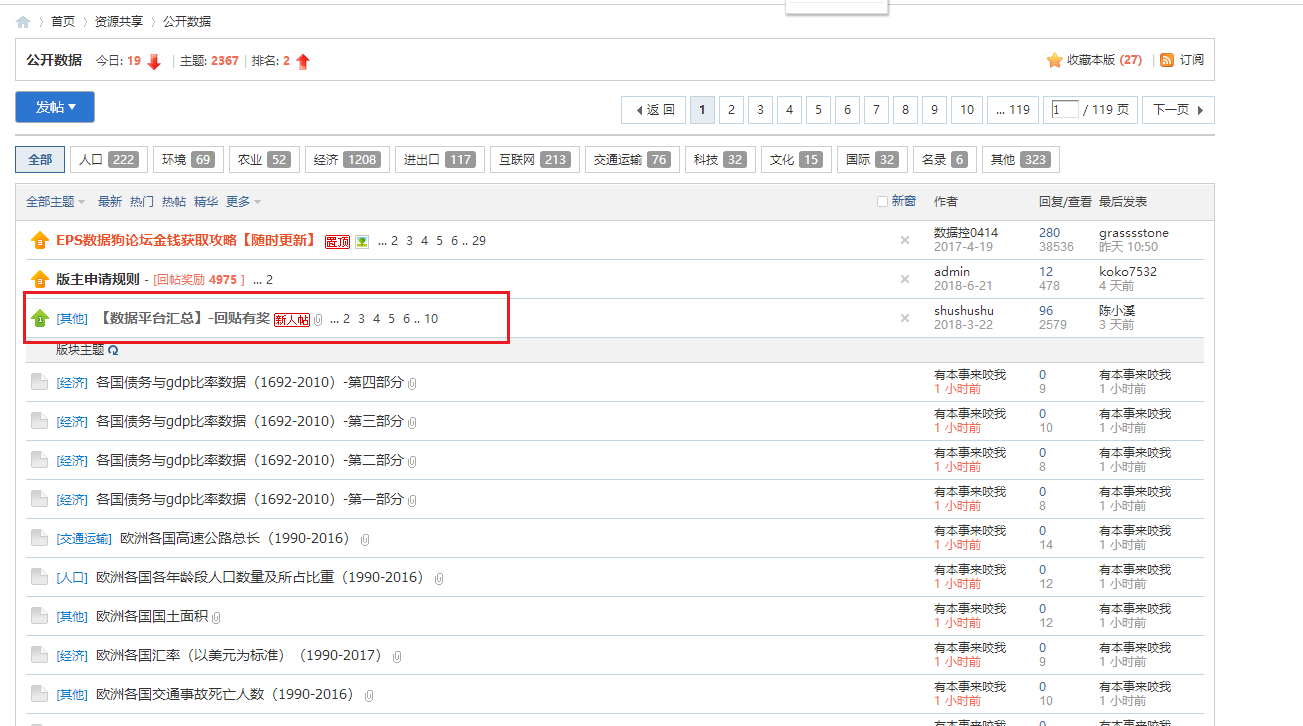 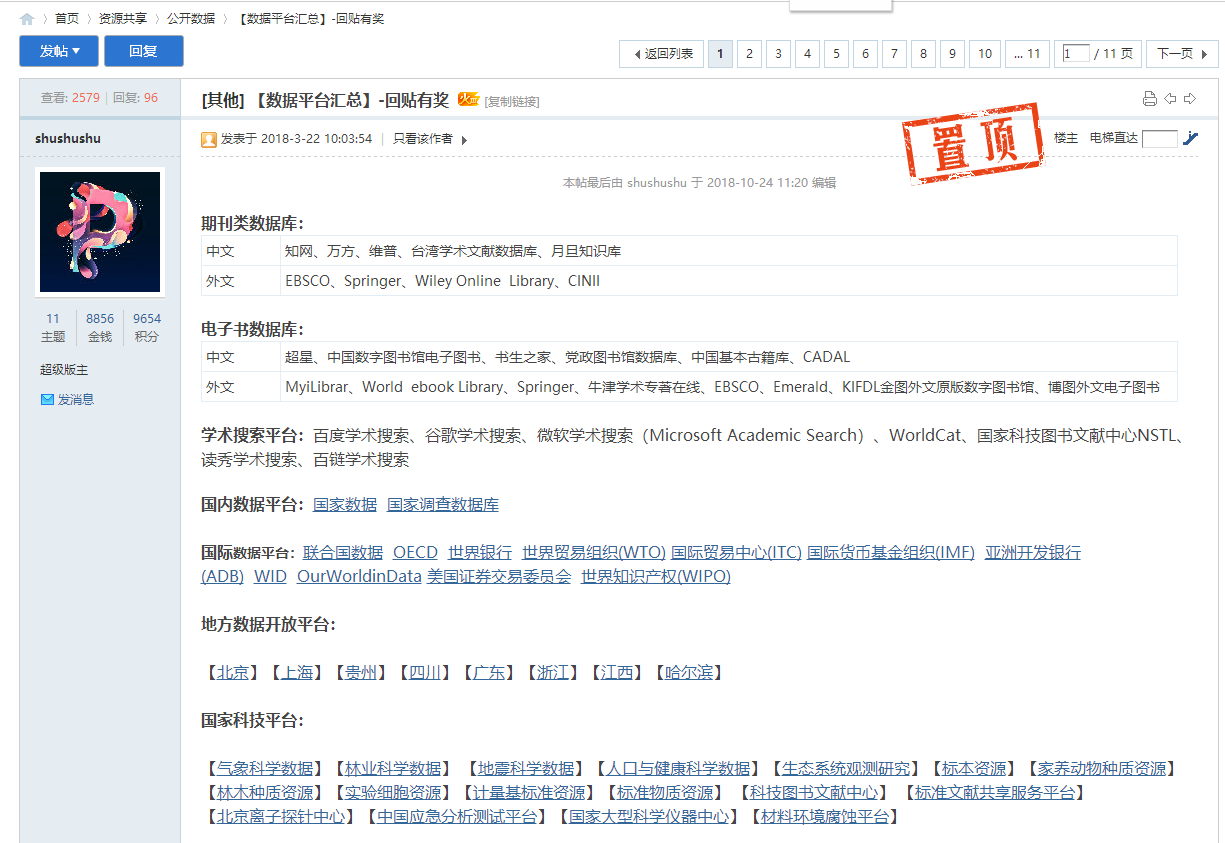 公开数据板块
汇集多种数据平台信息
每个板块内进行相关分类，便于检索
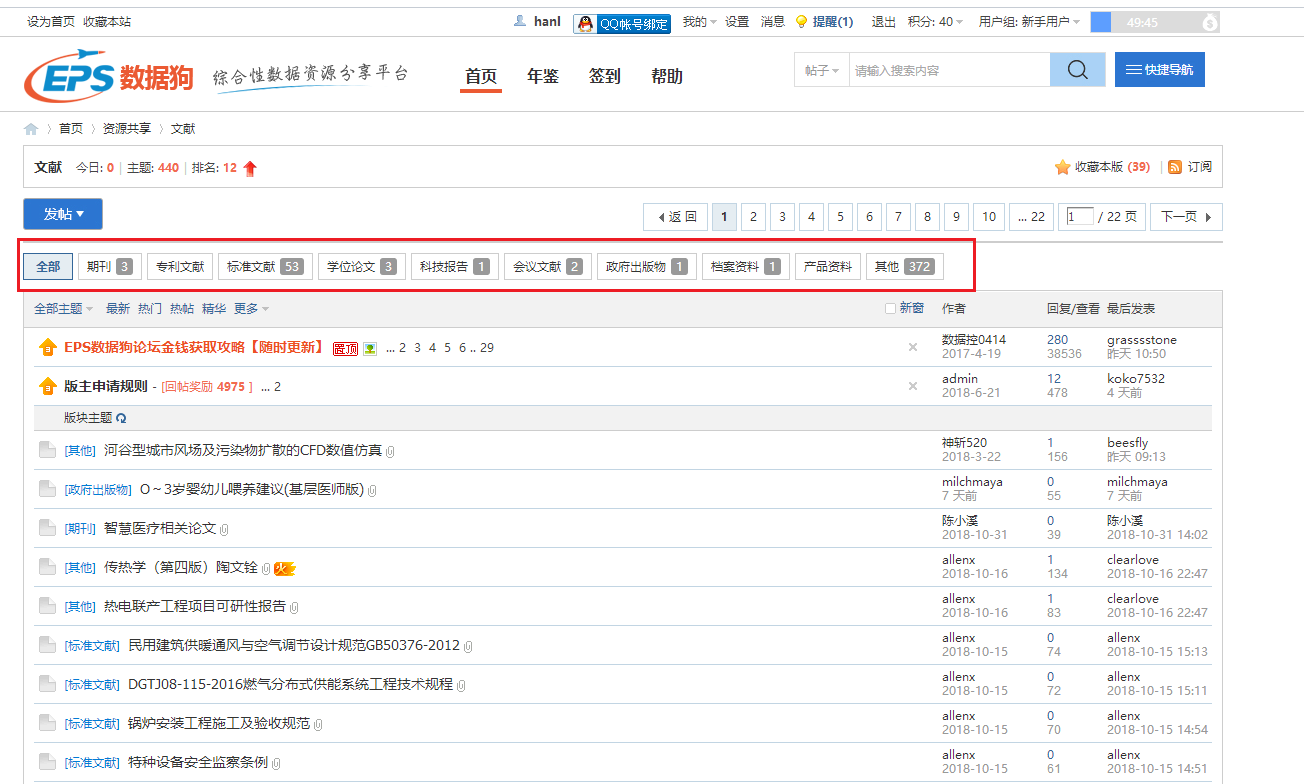 EPS数据狗公众号
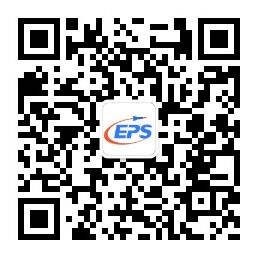 了解EPS数据狗公众号的菜单名称
EPS相关平台
1
2
3
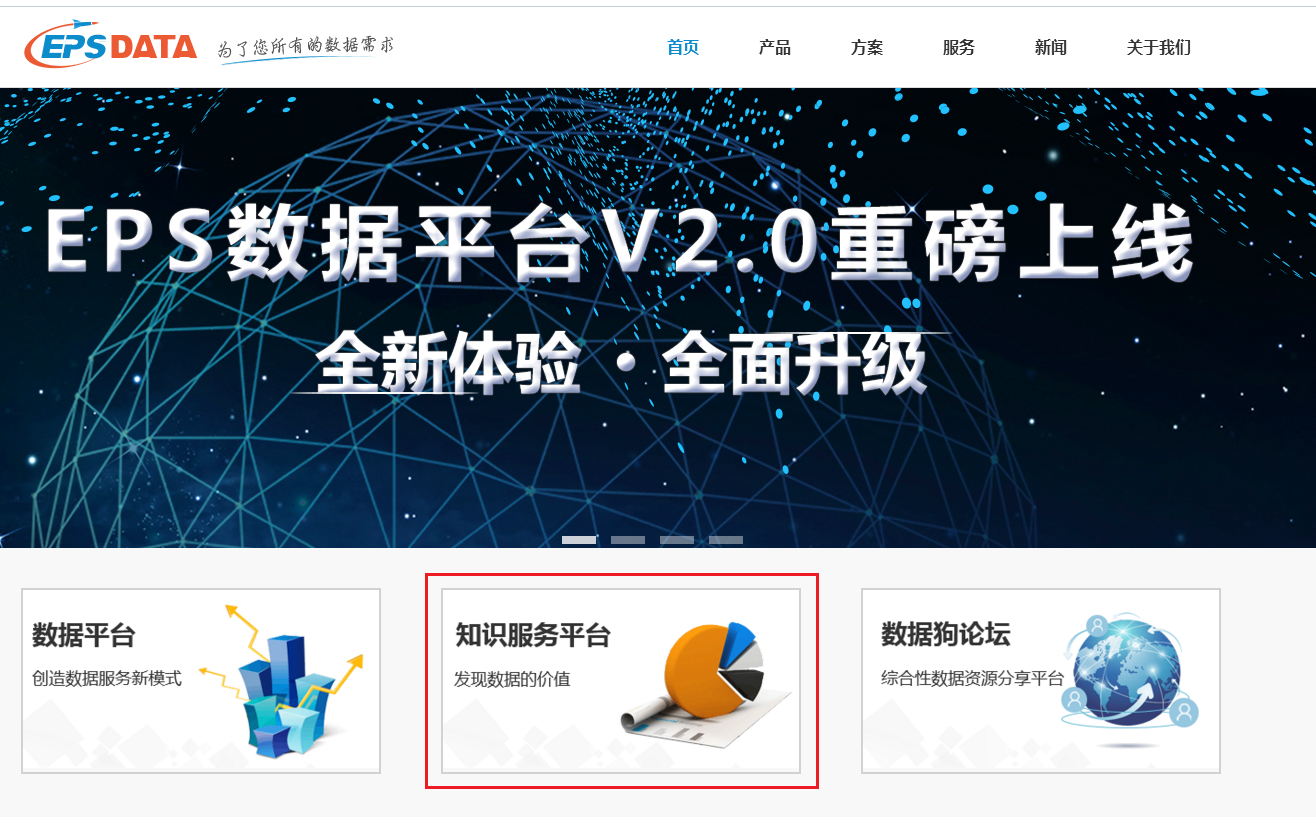 EPS知识服务平台
EPS知识服务平台基于知识发现、应用集成、开放互联的设计理念，采用全新数据服务模式，强调数据整合与数据挖掘，为广大读者提供实证研究过程中存在的“从查阅文献到收集数据、从利用数据到得出结论”环节中所缺失的数据发现与数据分析服务，满足用户更深层次的数据需求。
EPS知识服务平台通过搜索引擎、云分析平台、智能报告分析平台和知识发现平台，将一系列与数据关联密切的应用集成到一个平台中。通过对文献中指标的提取与分析，发现研究主题与指标间的关联关系，形成知识发现图谱。同时提供收藏、分享、数据上传处理等个性化数据服务，并实现不同类型数据资源间的互通互联。
操作方法：输入关键词
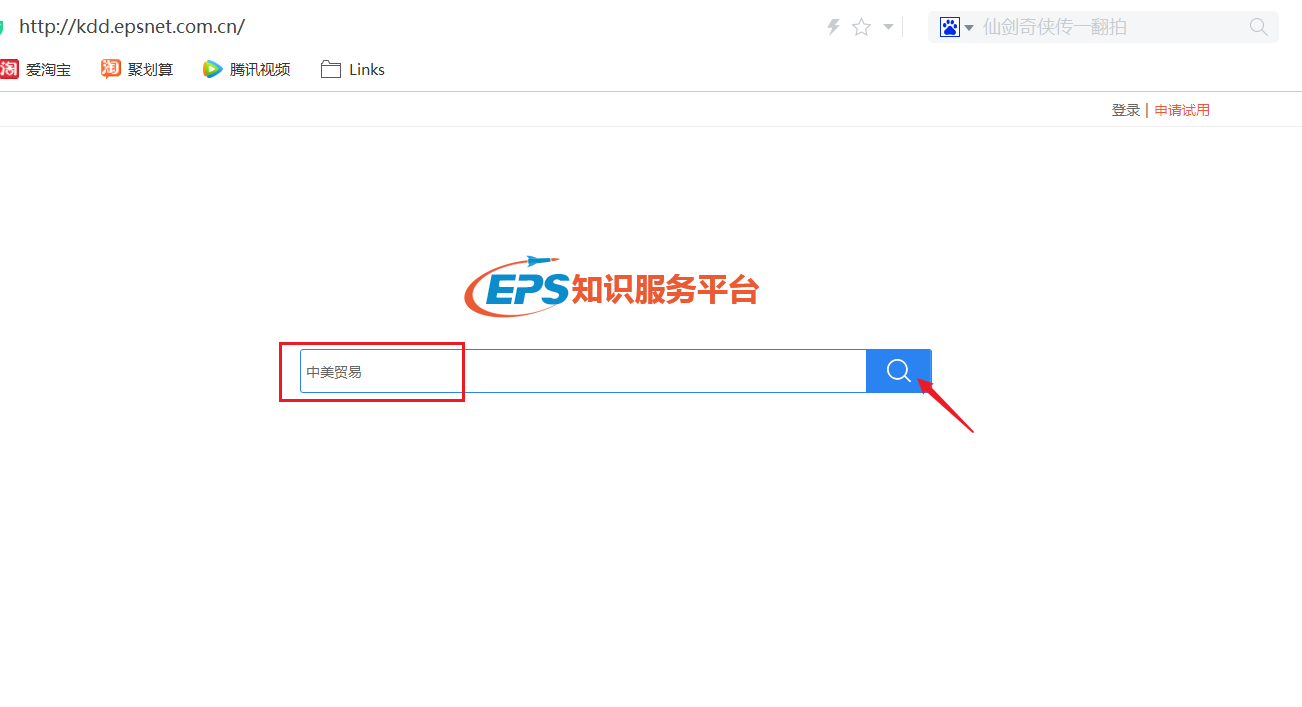 界面介绍
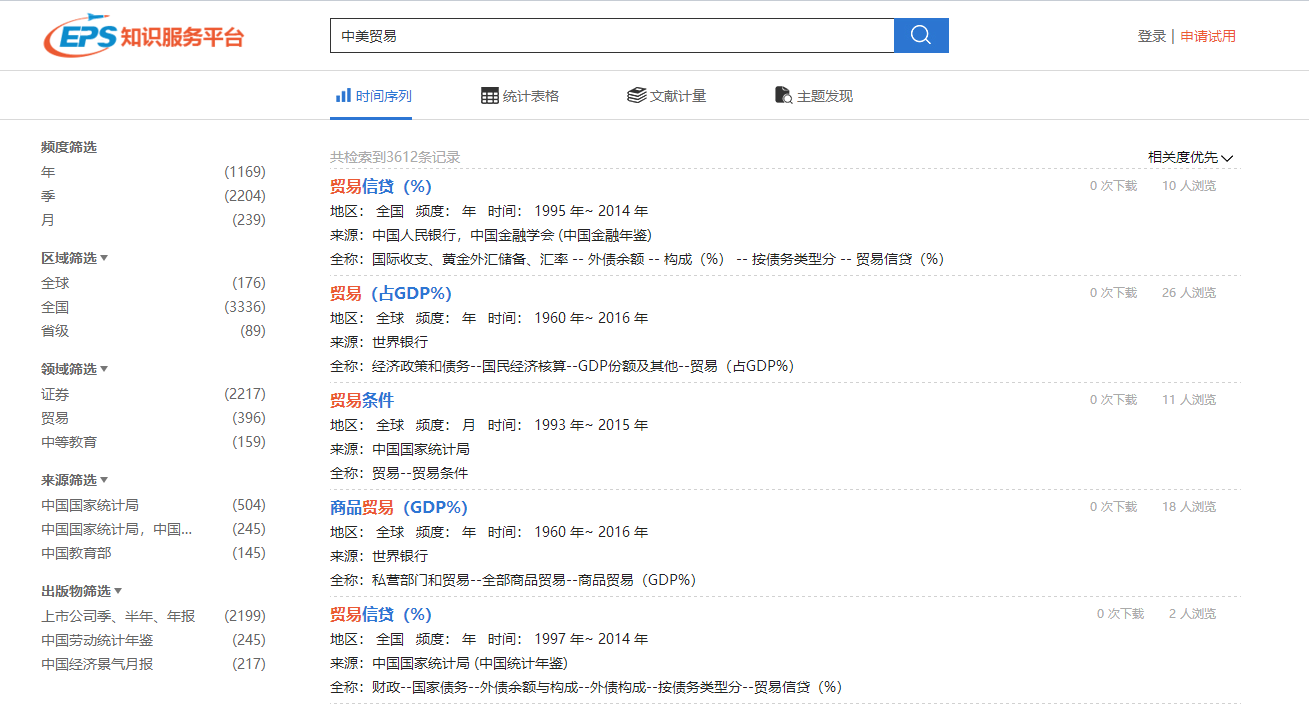 筛选区
主题发现
检索以“中美贸易”为中心主题的学术研究
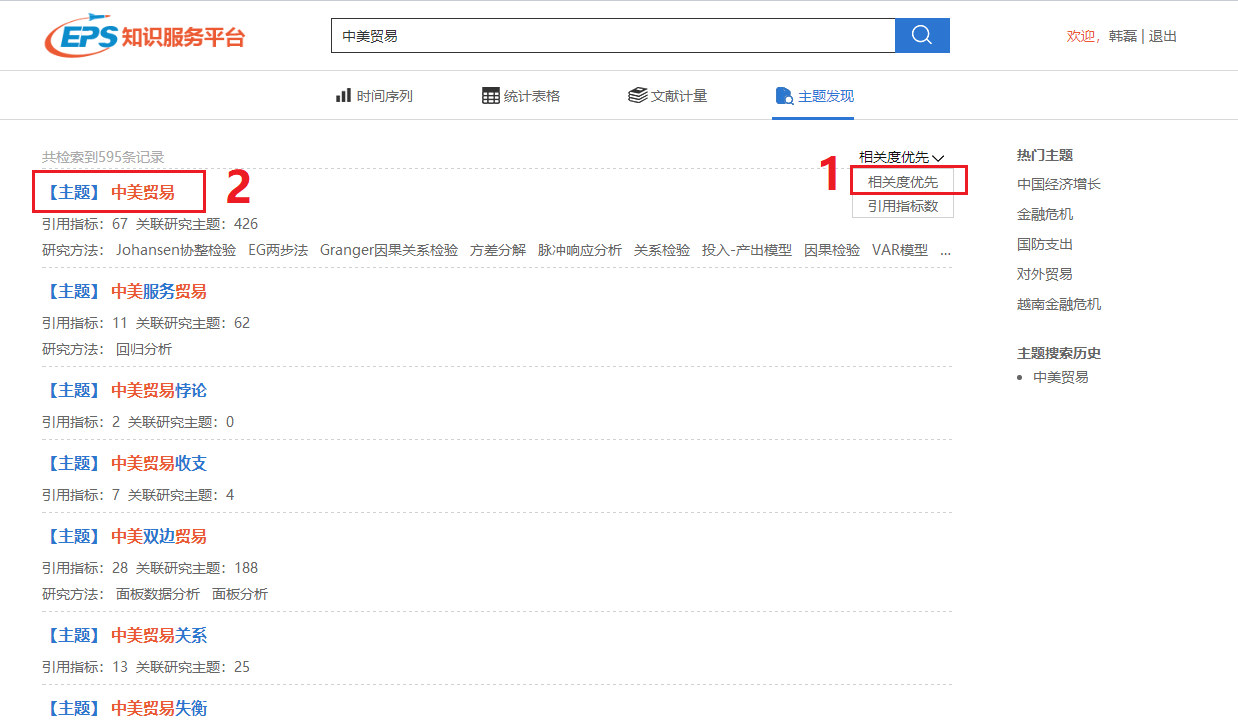 主题图谱
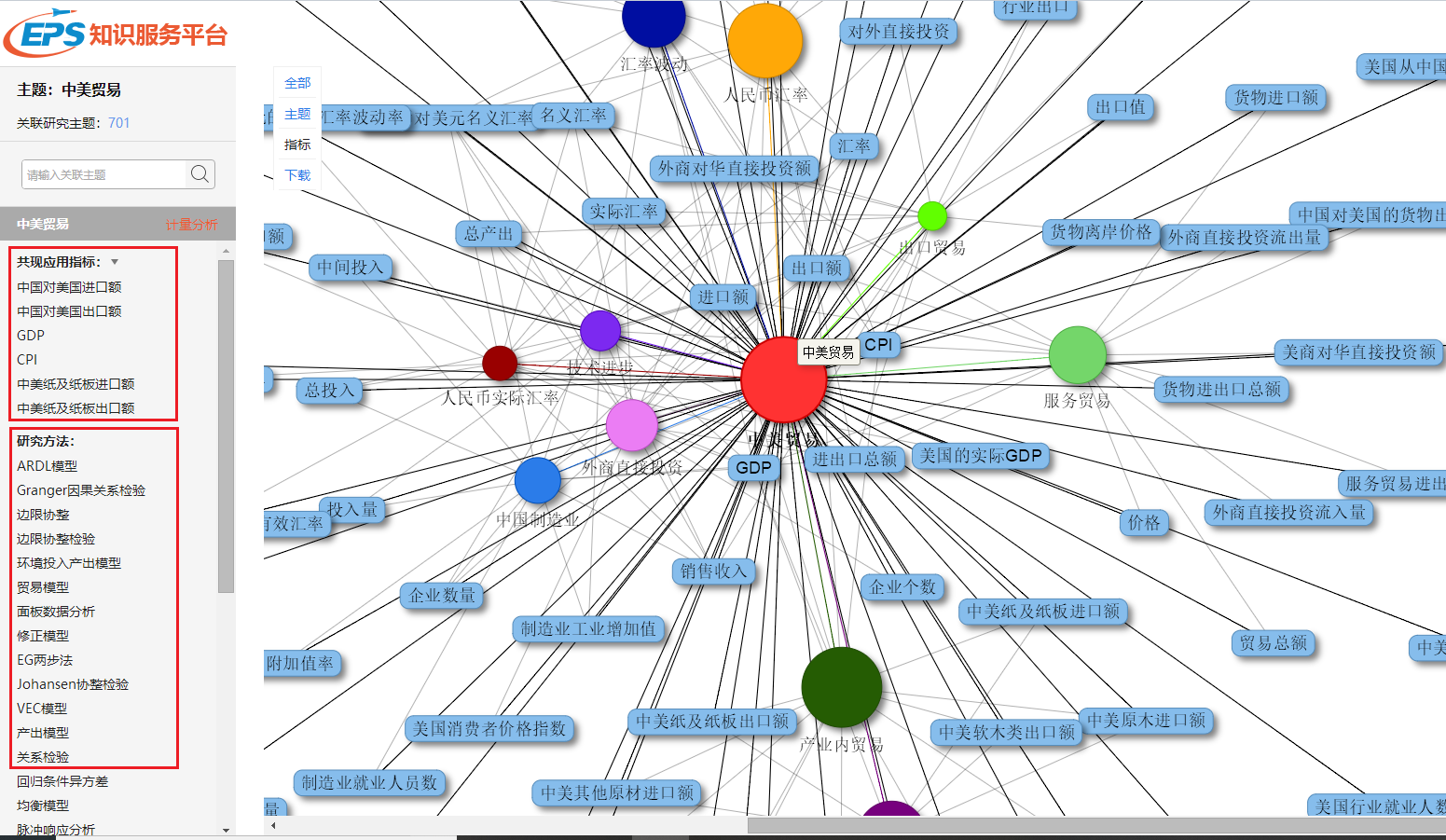 主题发现
左侧计量分析功能
查看共现指标
查看研究方法

图谱圆形图标
表示共现主题
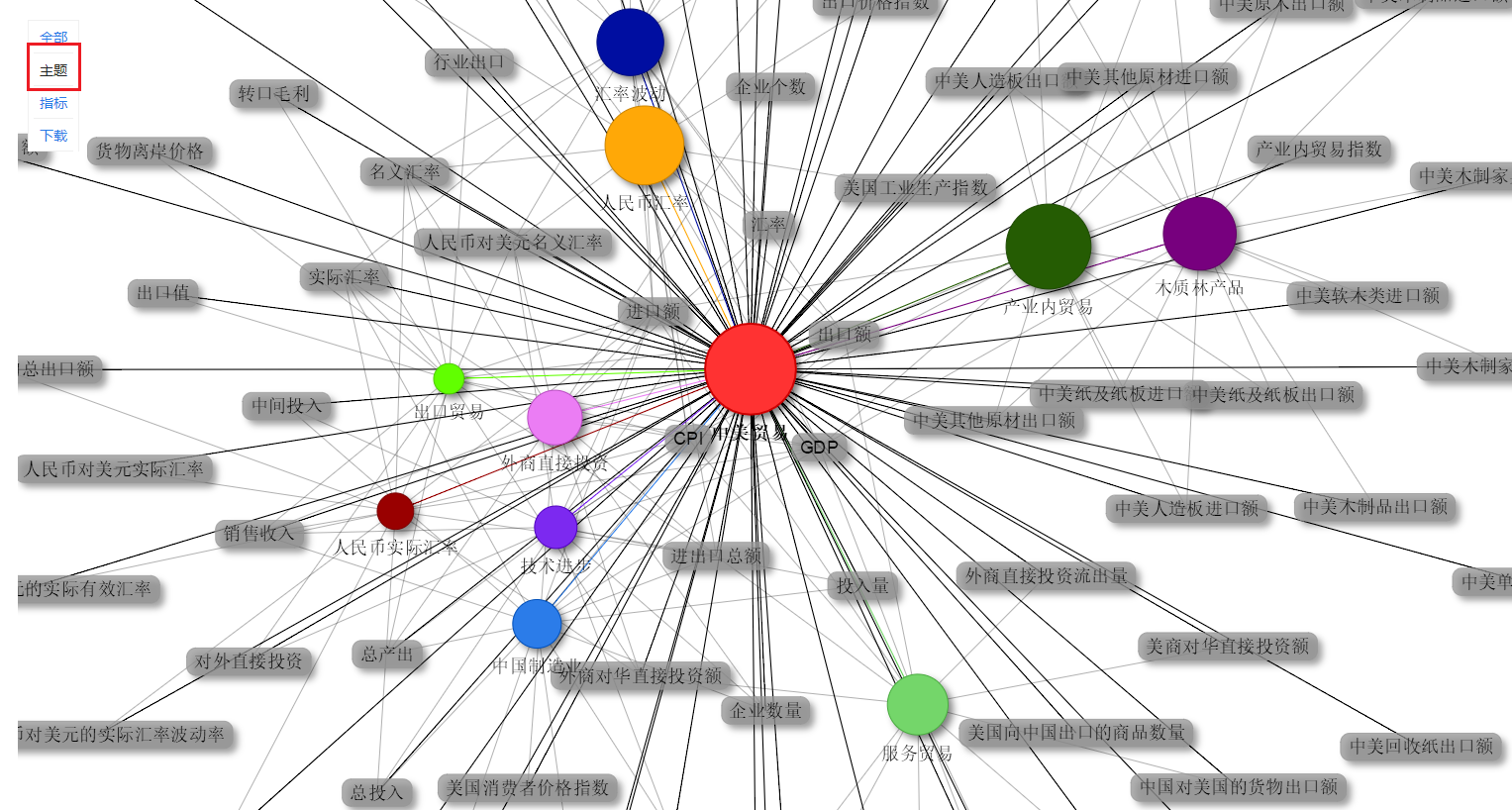 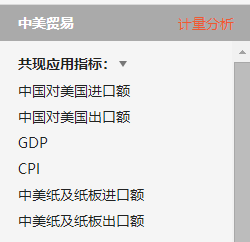 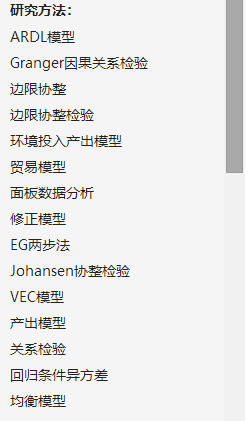 1
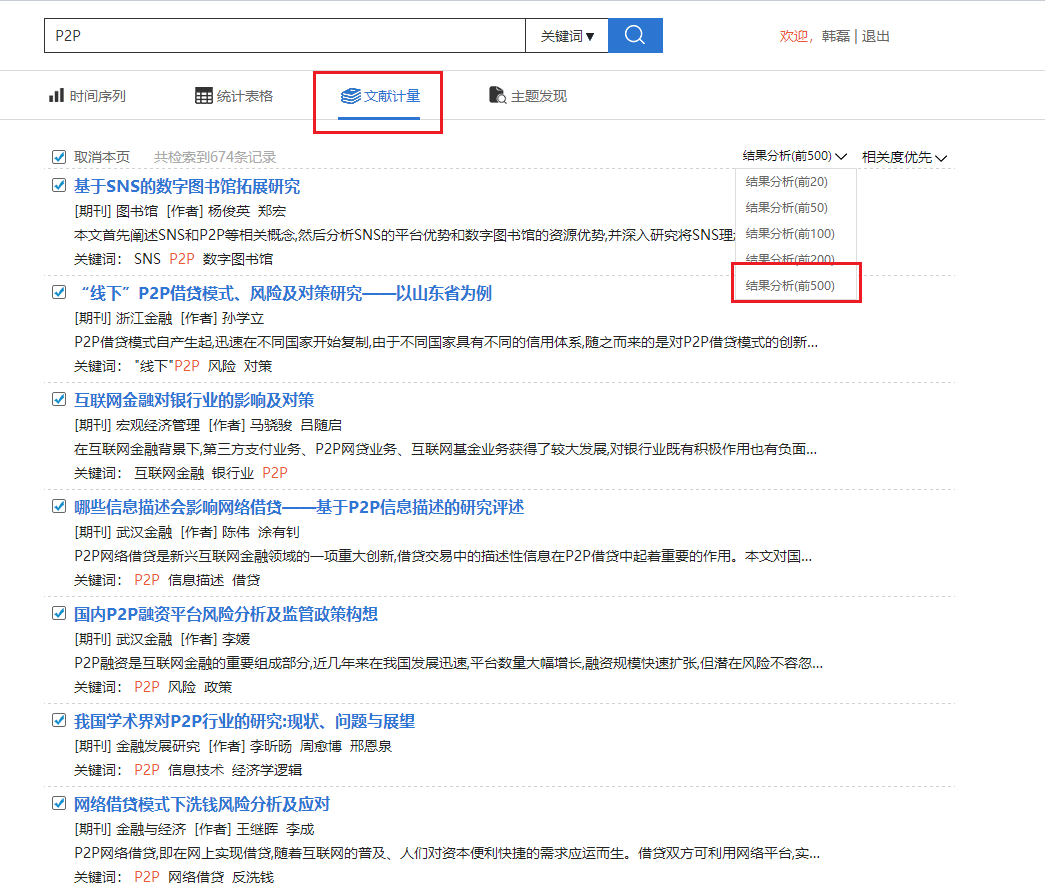 文献计量
2
3
文献计量—主题趋势热度研究
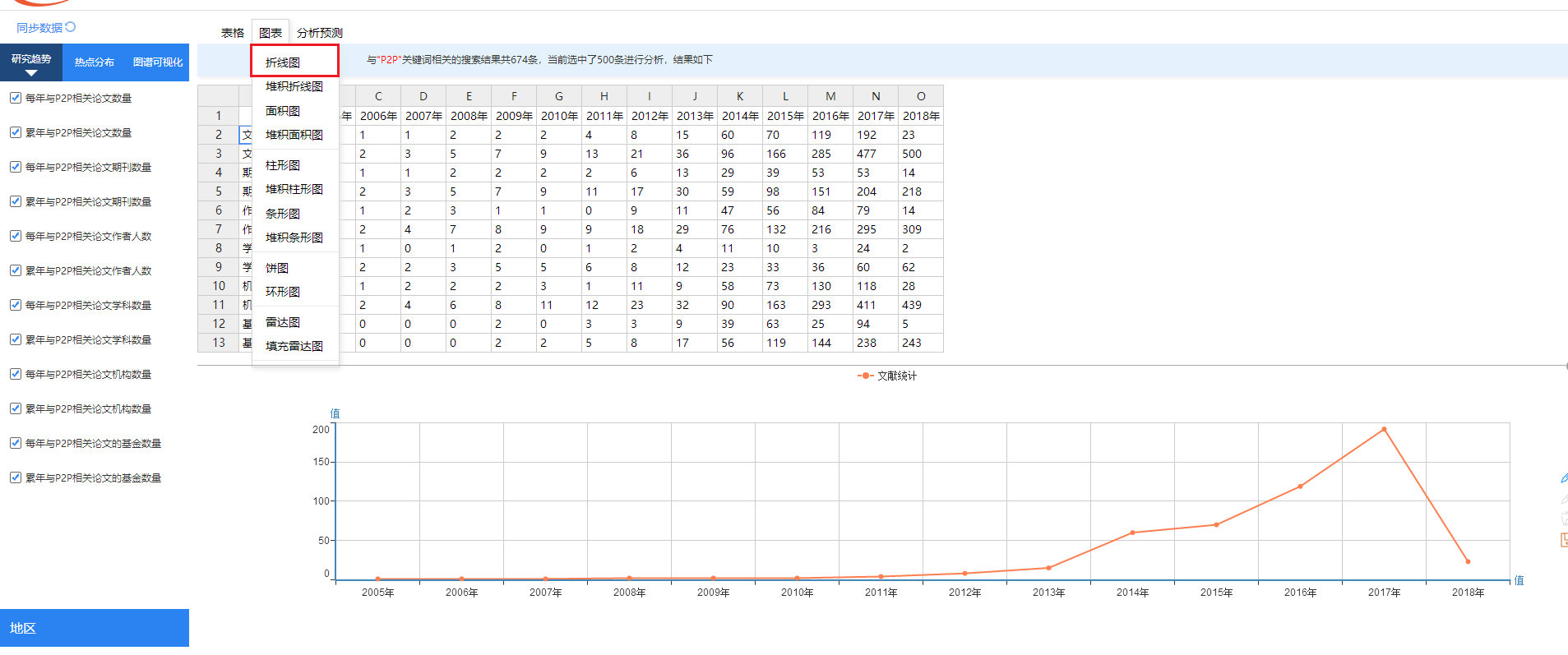 文献计量—主题趋势热度研究
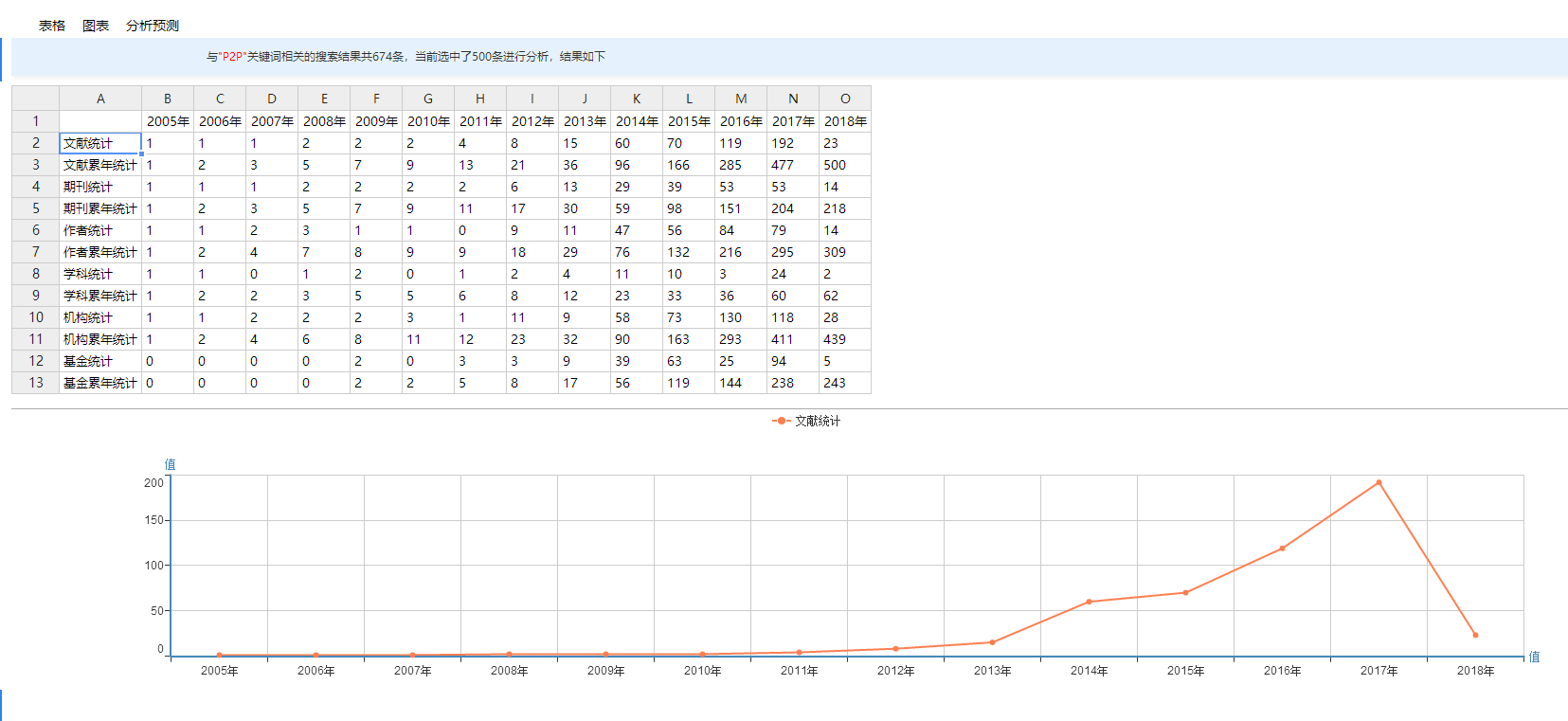 从中可以看到自2014年，P2P相关文献数量急速暴涨，之后稳步增加。
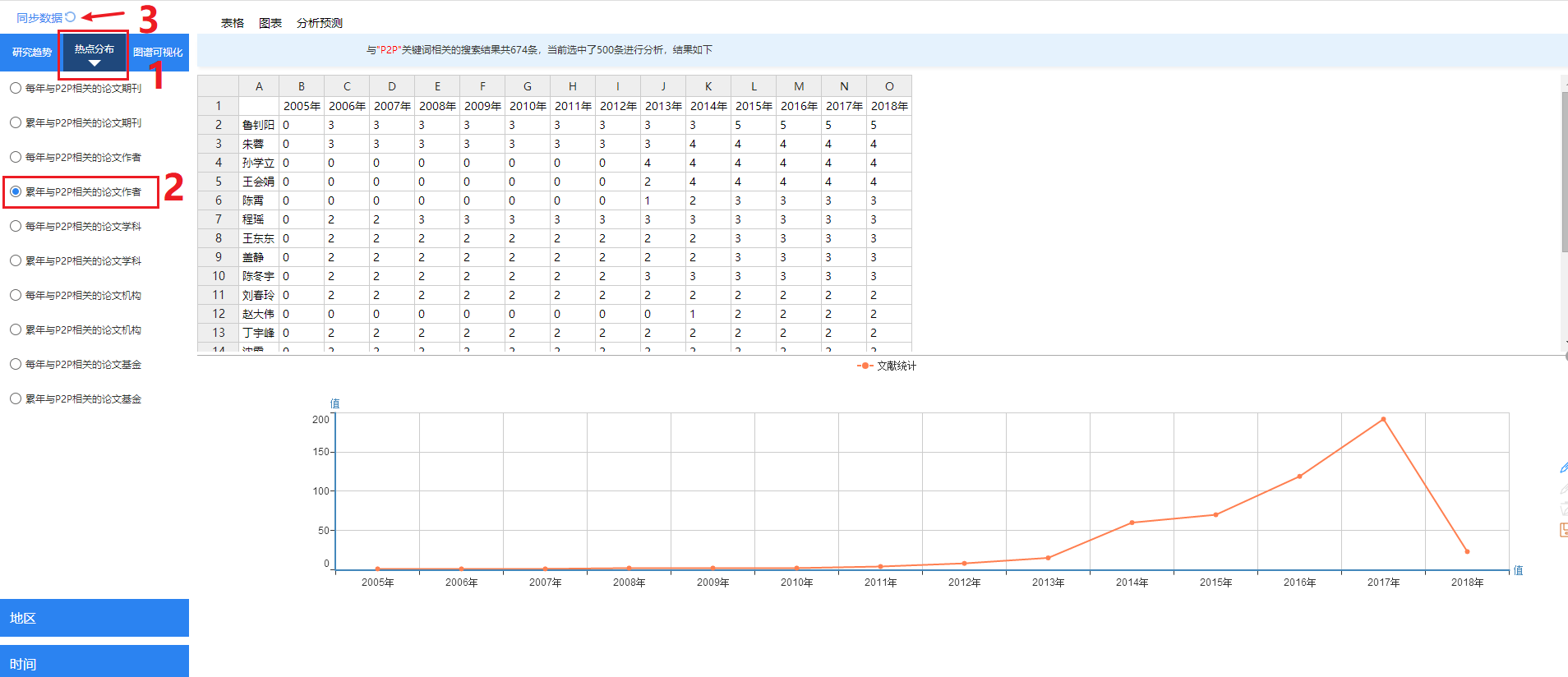 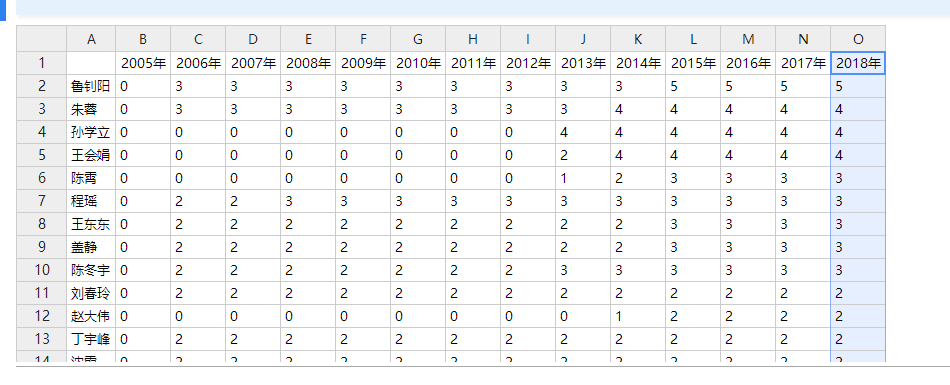 统计表格
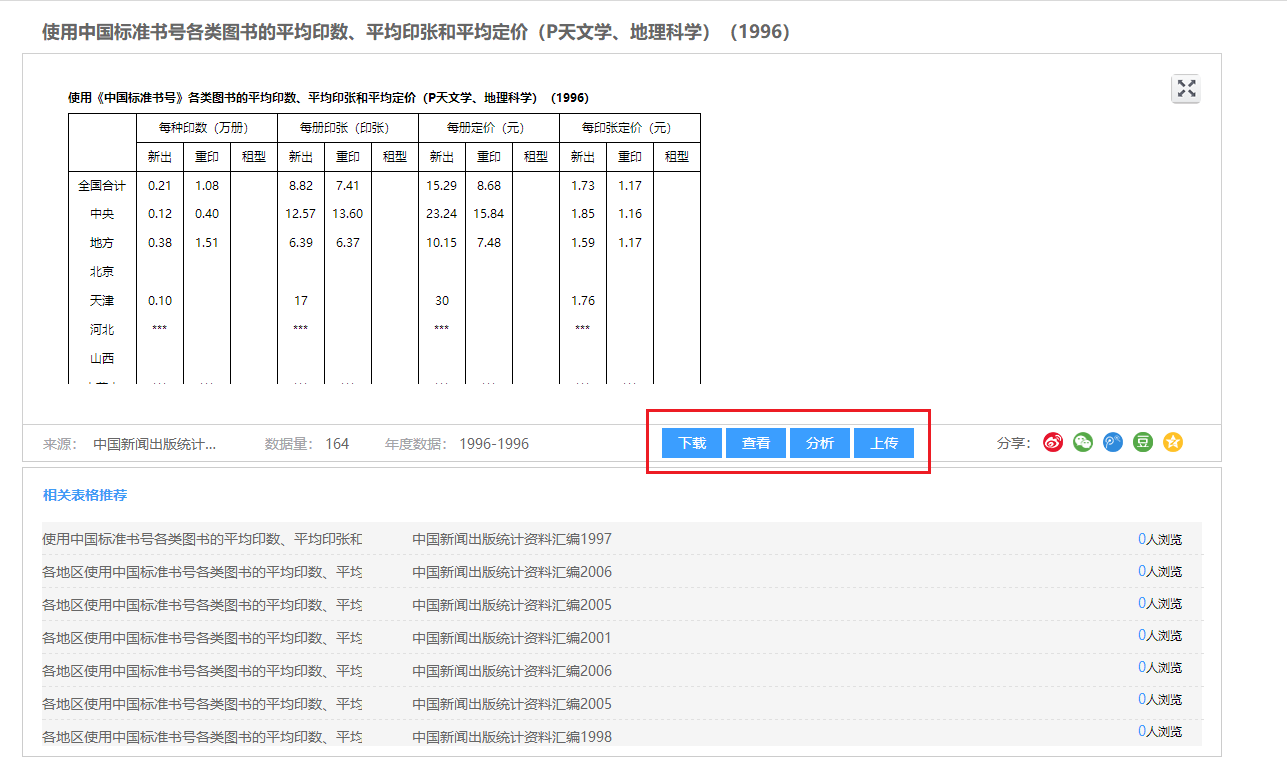 下载
查看
分析
上传
时间序列
数据指标的检索
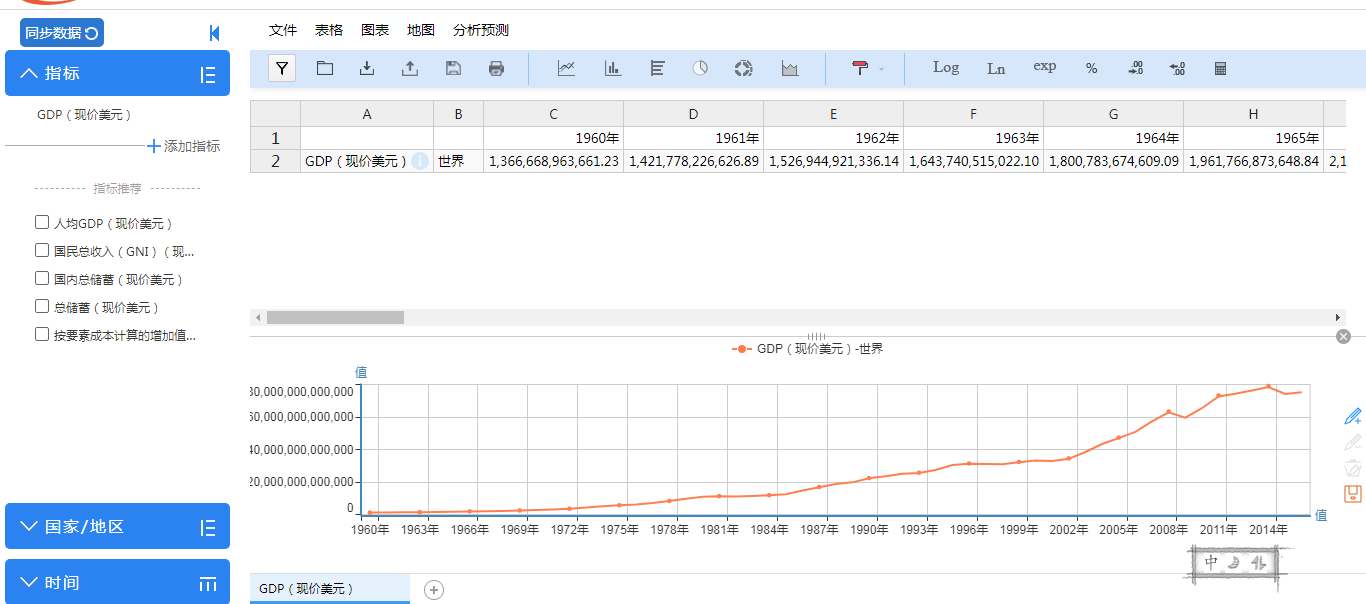 EPS相关平台
1
2
3
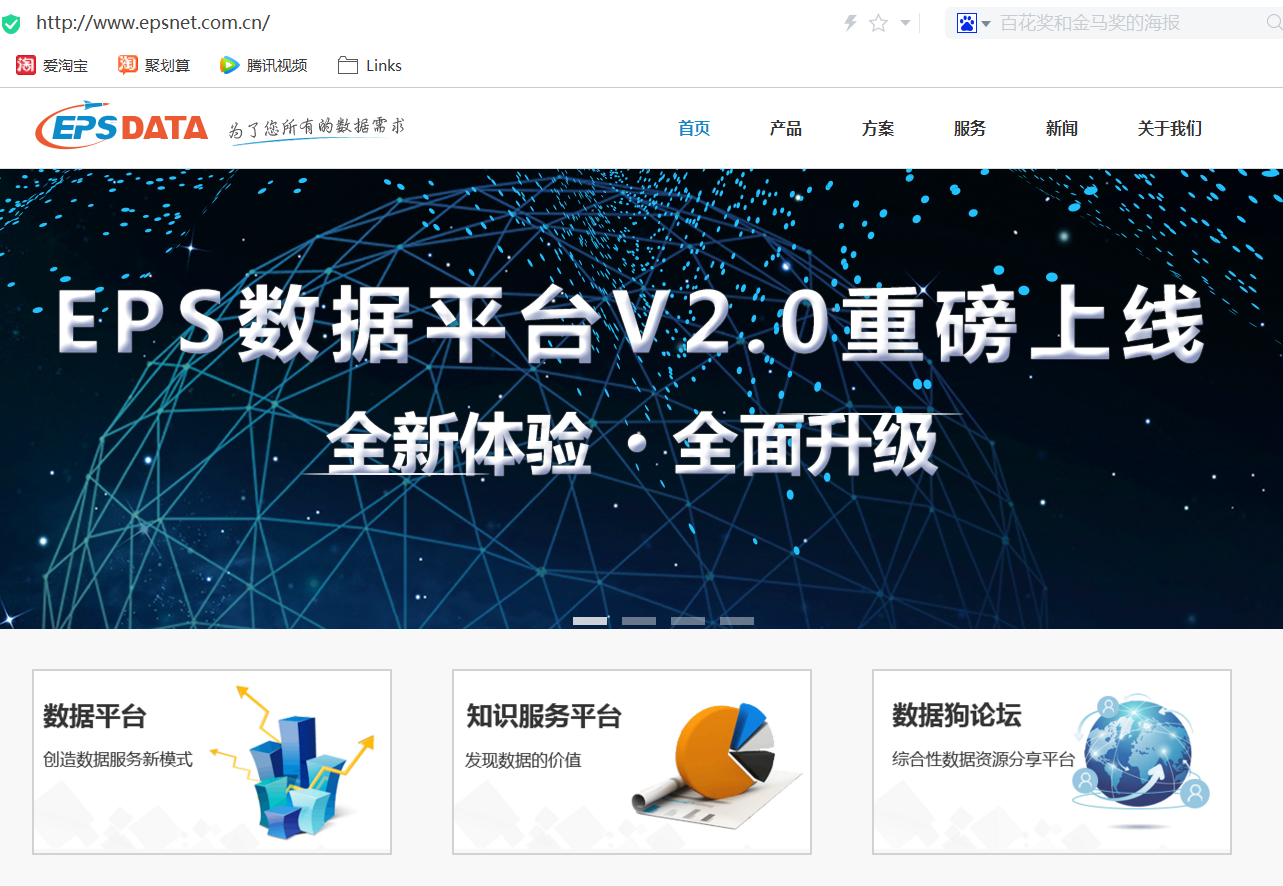 EPS平台简介
九大数据库集群
数据库介绍
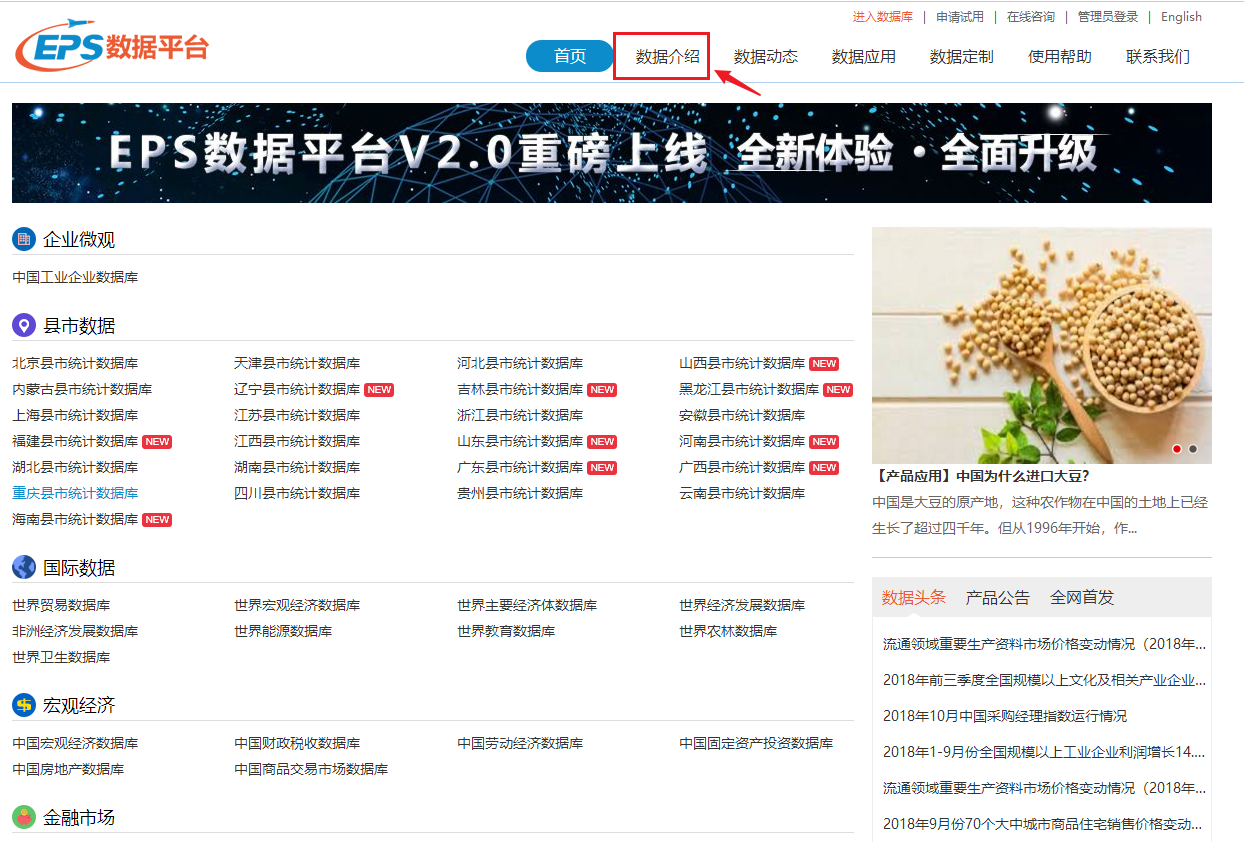 Ctrl+F
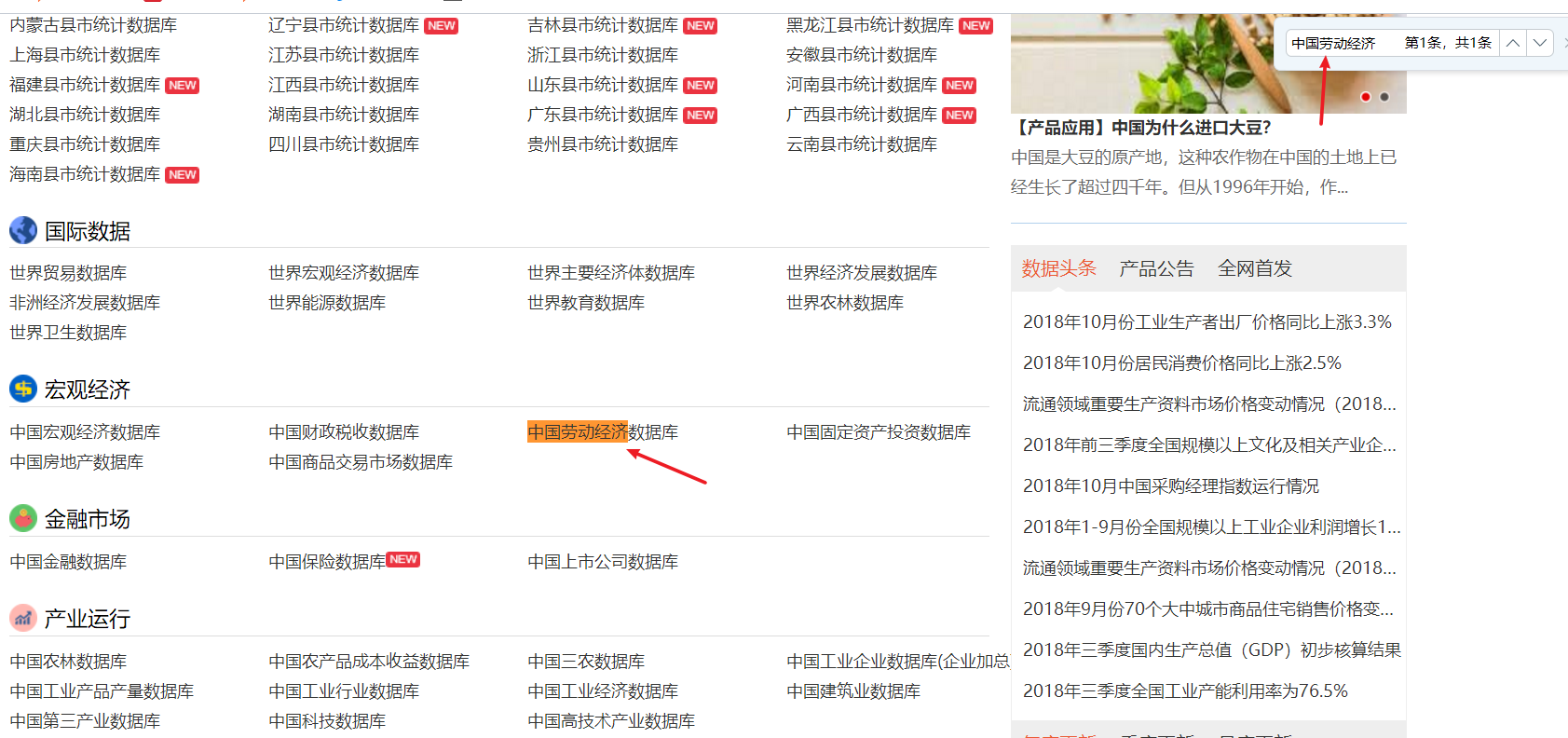 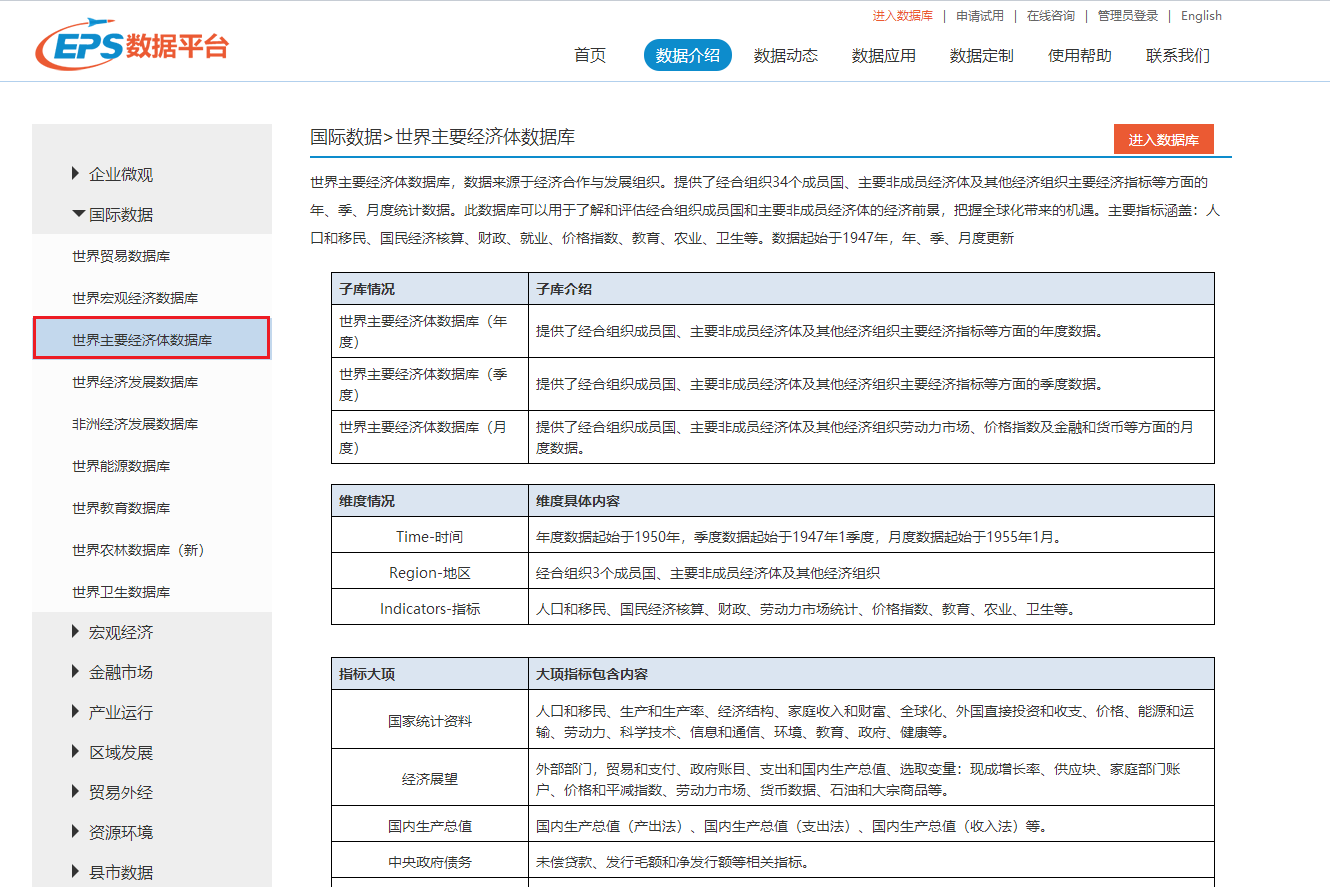 通过数据库介绍界面了解数据库常用指标
论述题
简答题
中国宏观经济数据库
中国卫生数据库
中国商品贸易数据库
世界宏观经济数据库
中国保险数据库
中国科技数据库
中国环境数据库
中国财政税收数据库
中国文化数据库
中国旅游数据库
世界贸易数据库
中国城市数据库
中国农林数据库
世界经济发展数据库
中国地区贸易数据库
中国高技术产业数据库
世界主要经济体数据库
中国金融数据库
中国工业经济数据库
世界能源数据库
中国行业贸易数据库
中国农林数据库
中国教育数据库
中国劳动经济数据库
中国旅游数据库
03
03
数据平台详解
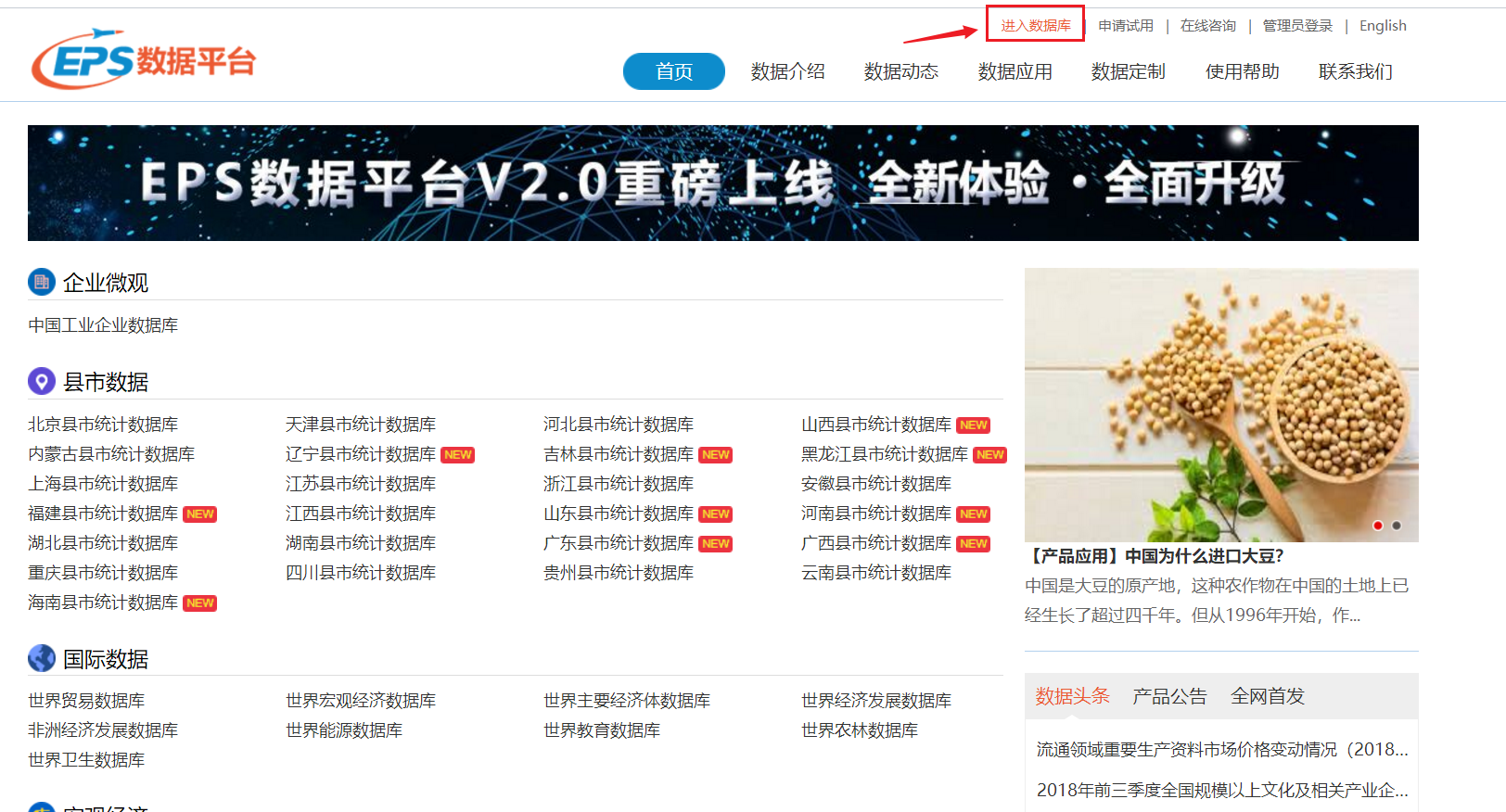 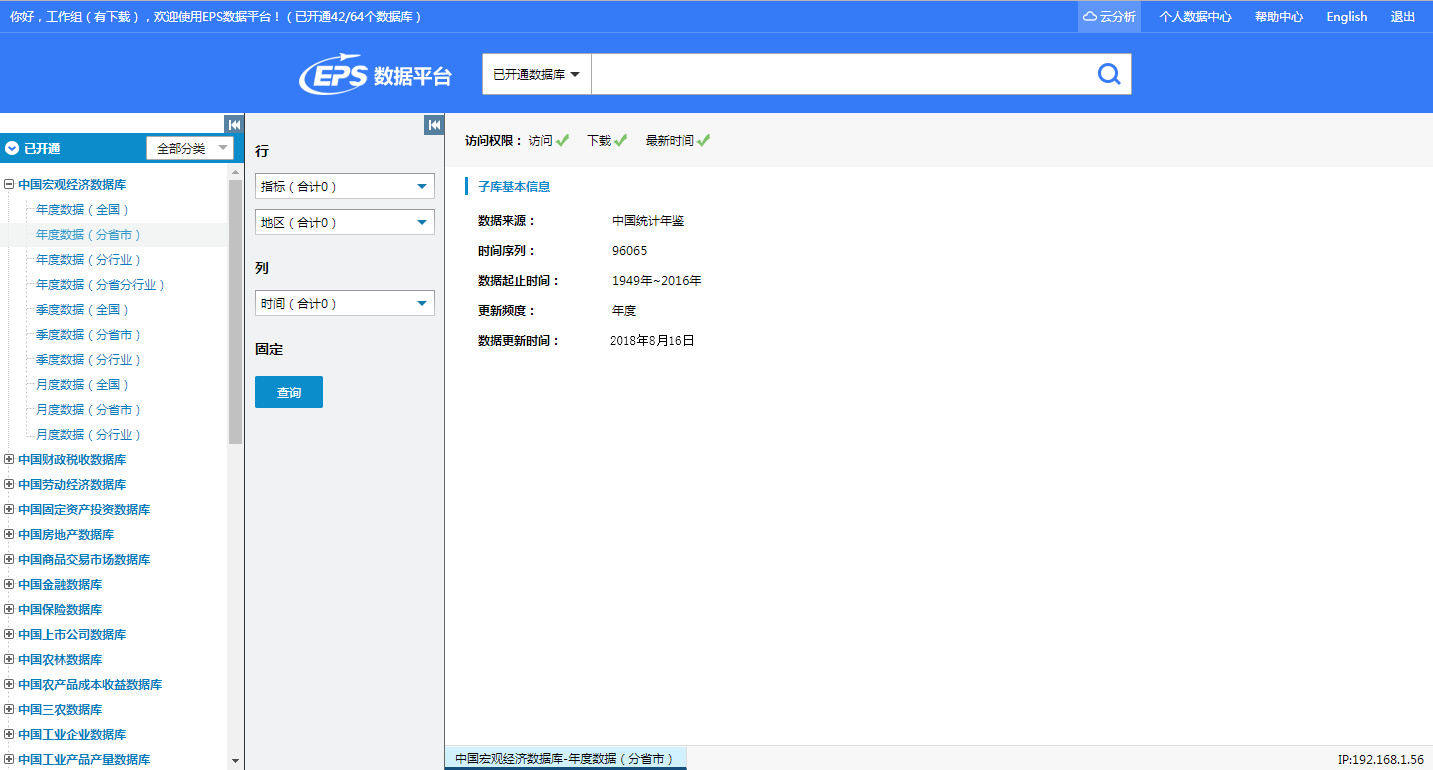 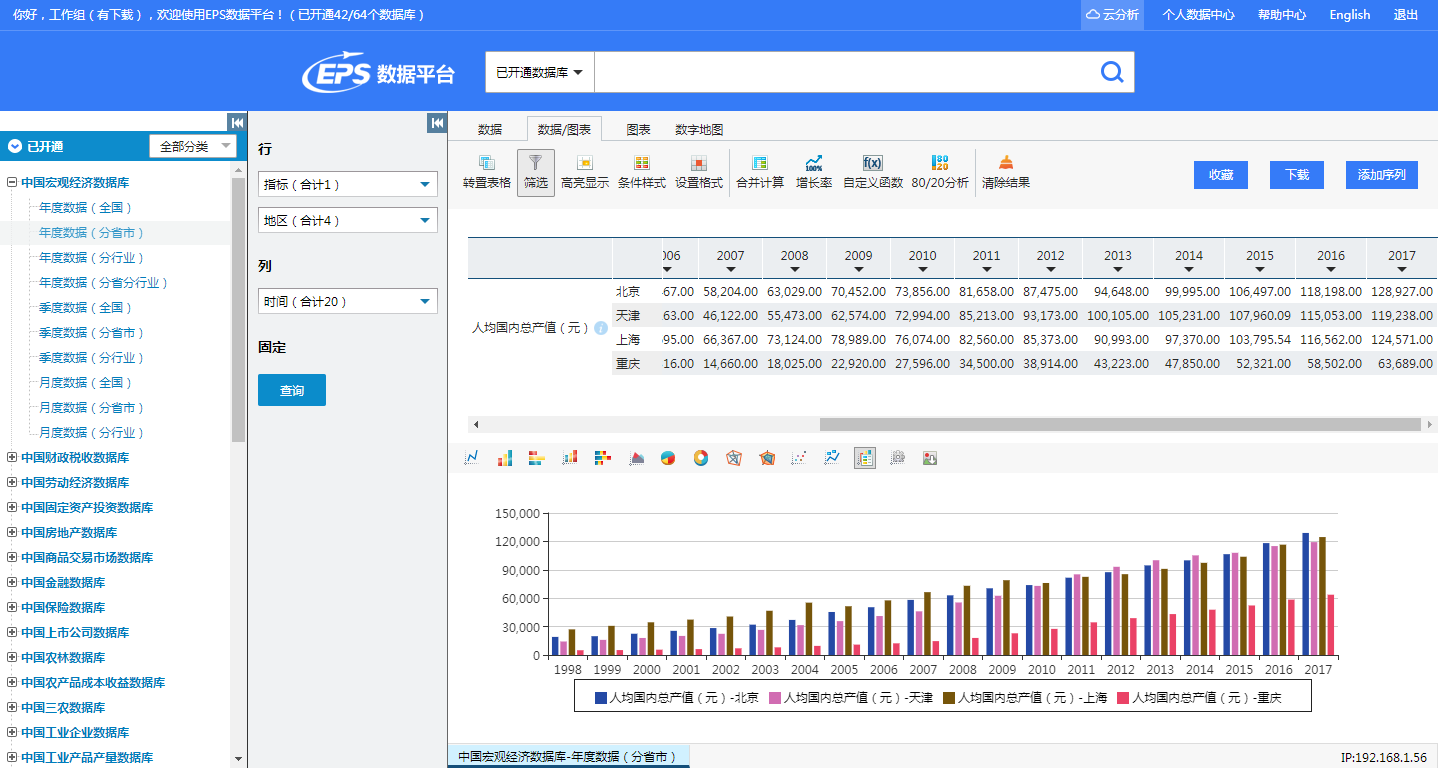 搜索框
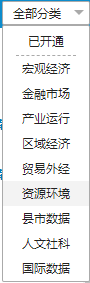 界面布局
功能栏
维度设置区
数据库显示区
数据显示区
注册个人中心
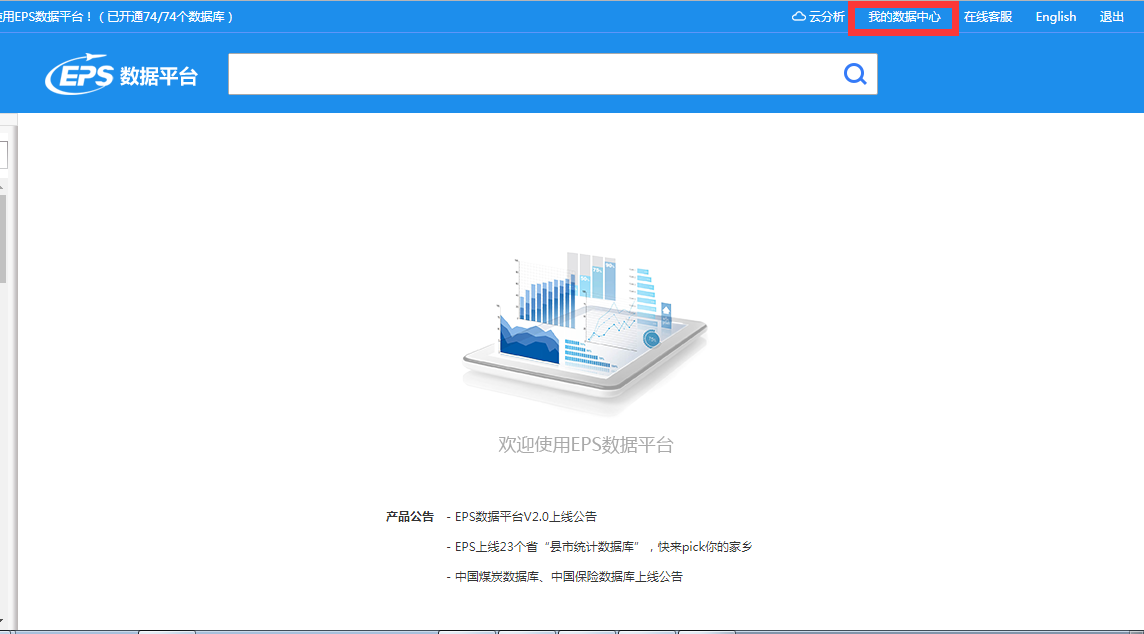 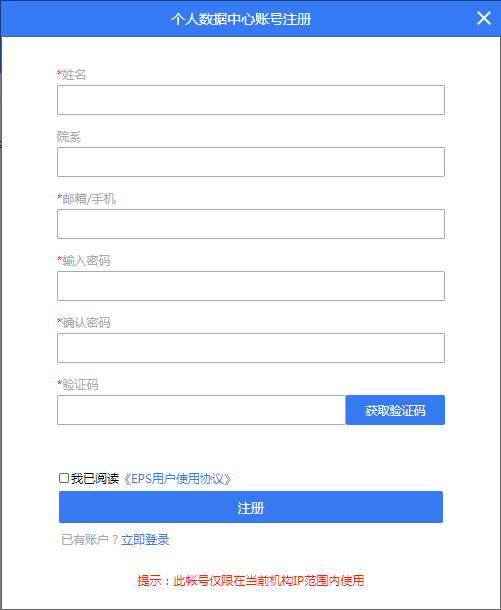 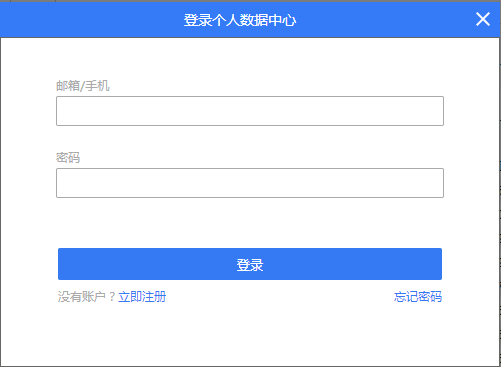 收藏、云分析功能需要注册数据中心后使用
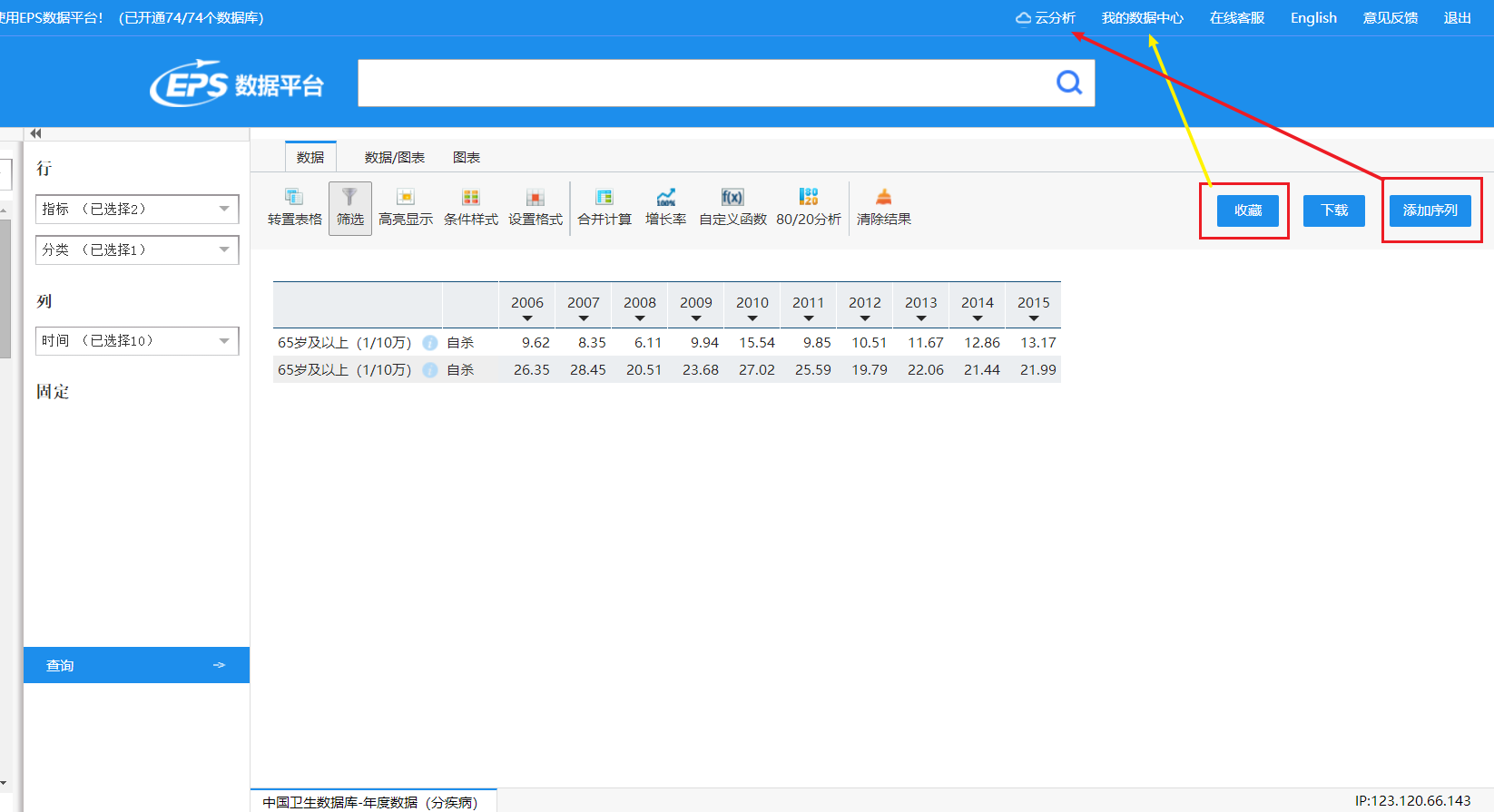 收藏检索结果
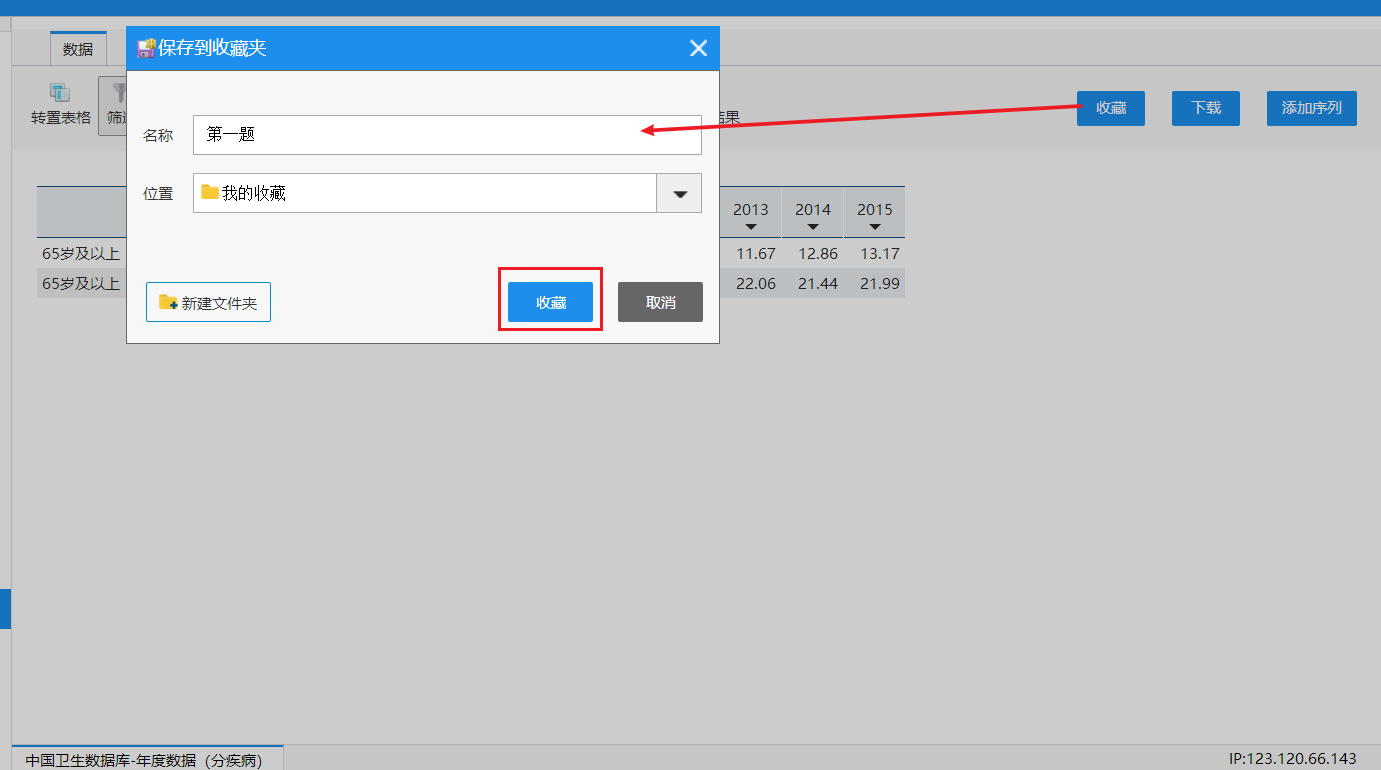 我的数据中心，查看收藏结果
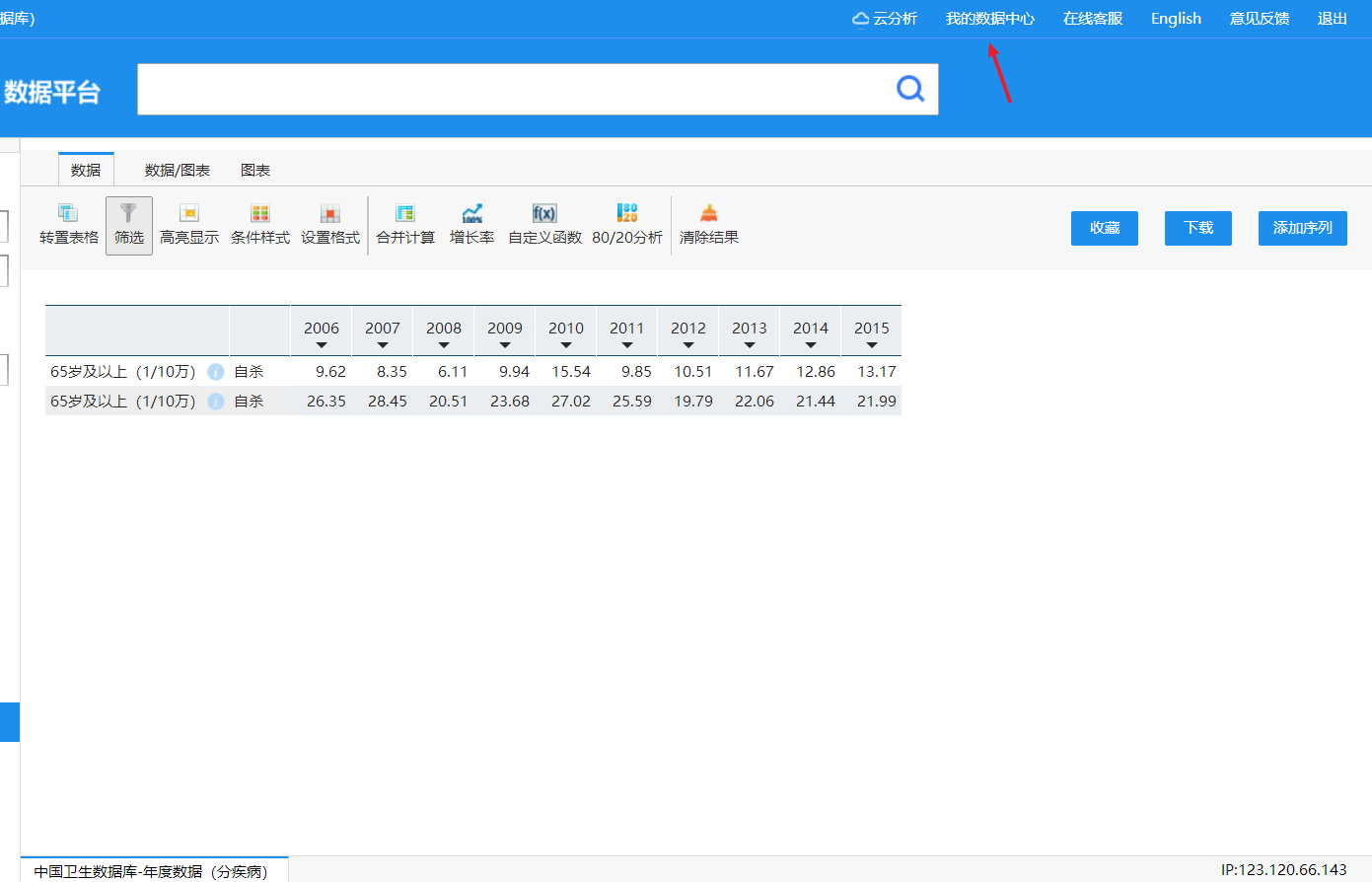 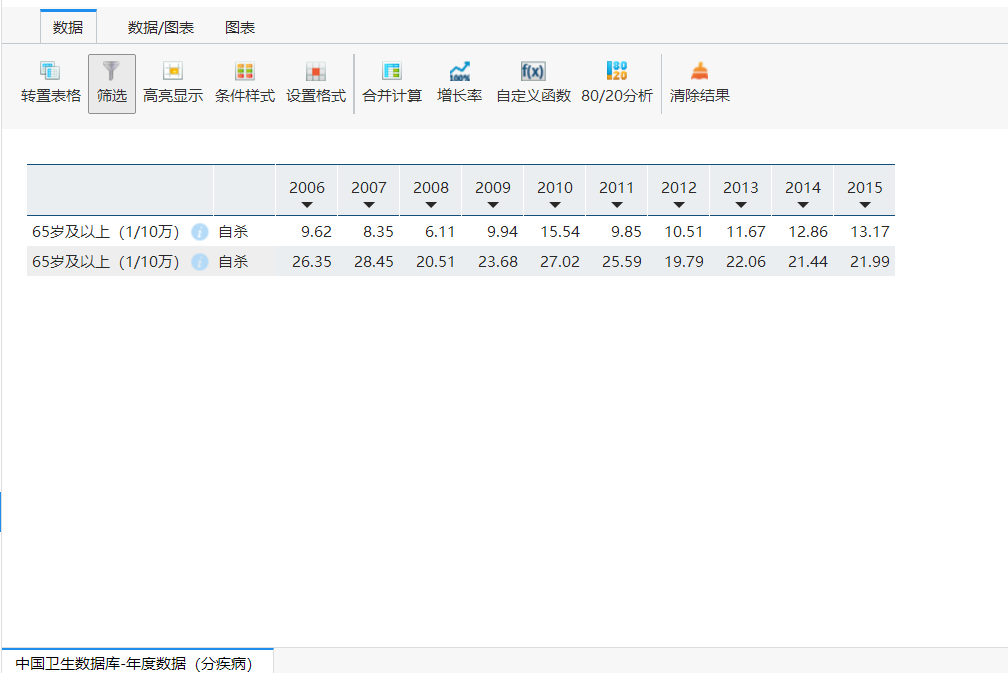 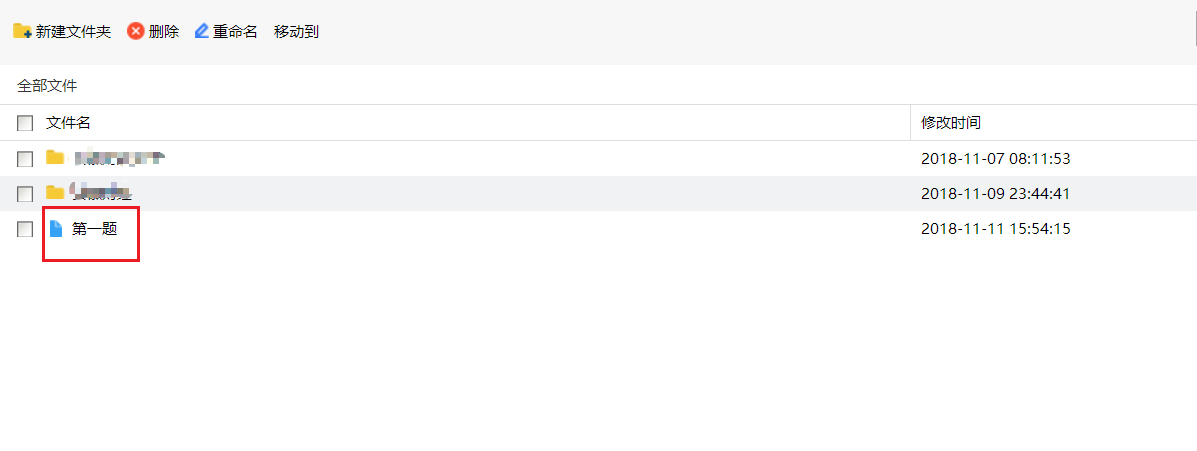 下载数据
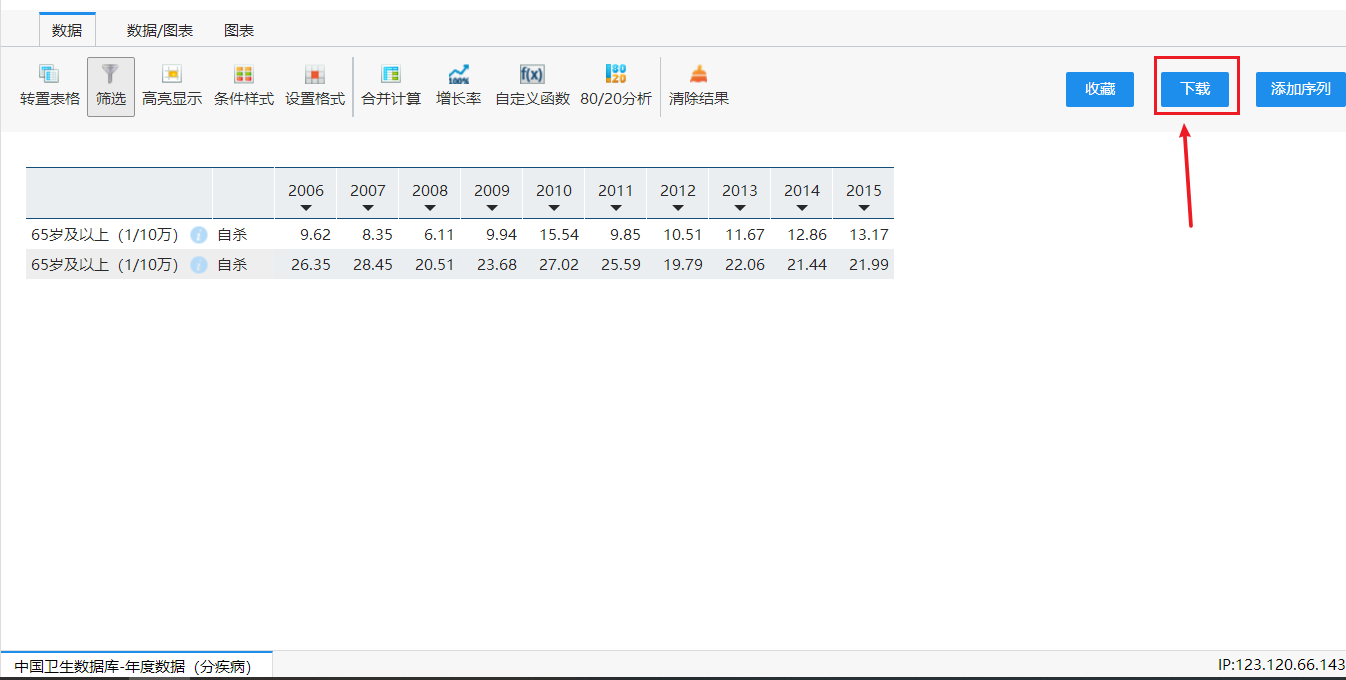 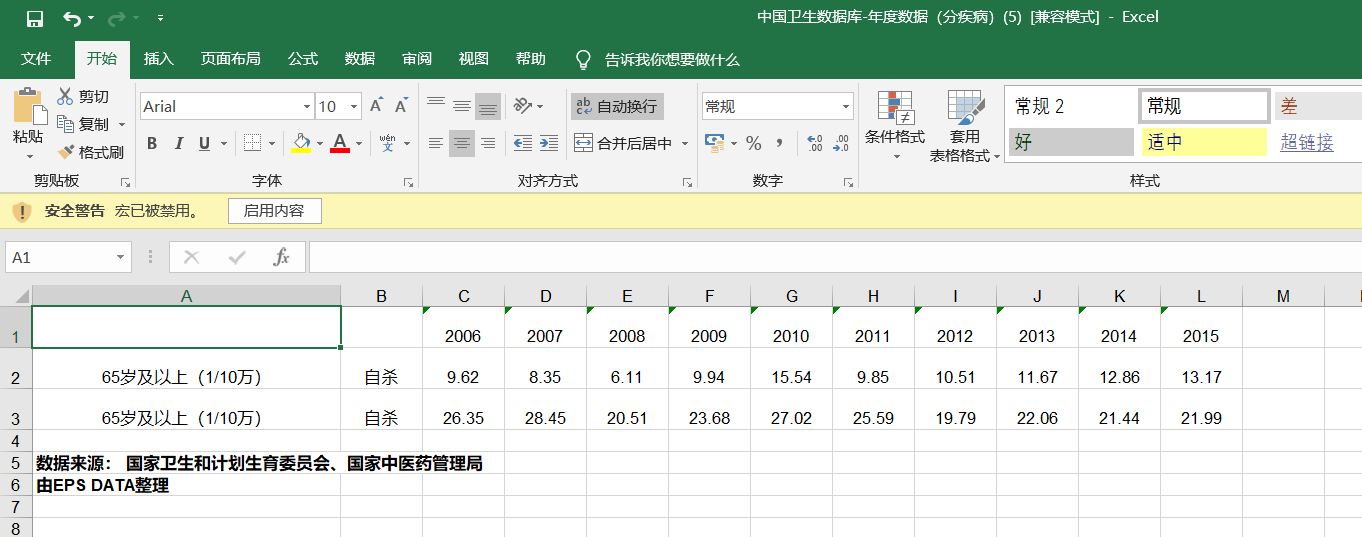 单选题示例
利用EPS世界能源数据库，查找2017年度美洲天然气探明储量（万亿立方英尺）为
A.684.91
B.2178.03
C.2792.10
D.611.39
库内检索
利用EPS世界能源数据库，查找2017年度美洲天然气探明储量（万亿立方英尺）为
A.684.91
B.2178.03
C.2792.10
D.611.39
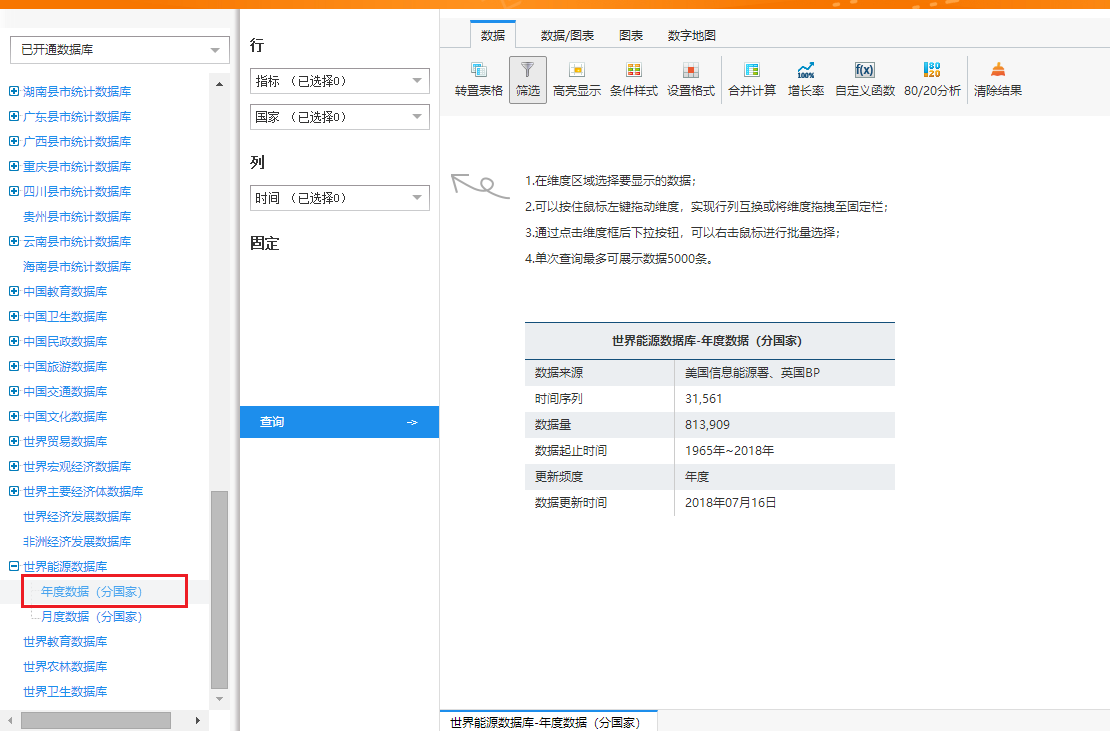 选择世界能源数据库
年度数据（分国家）
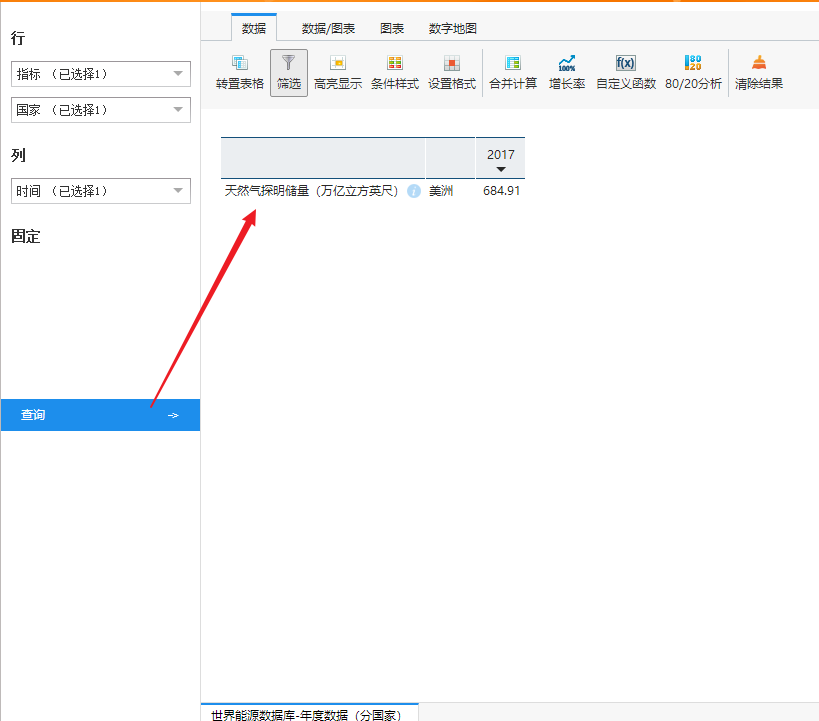 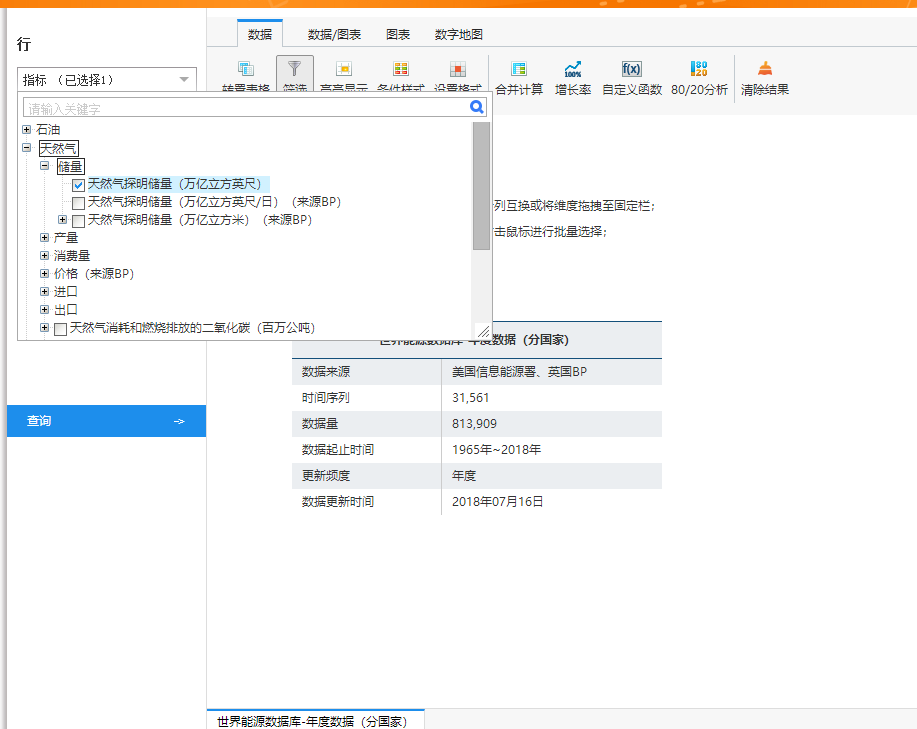 维度设置
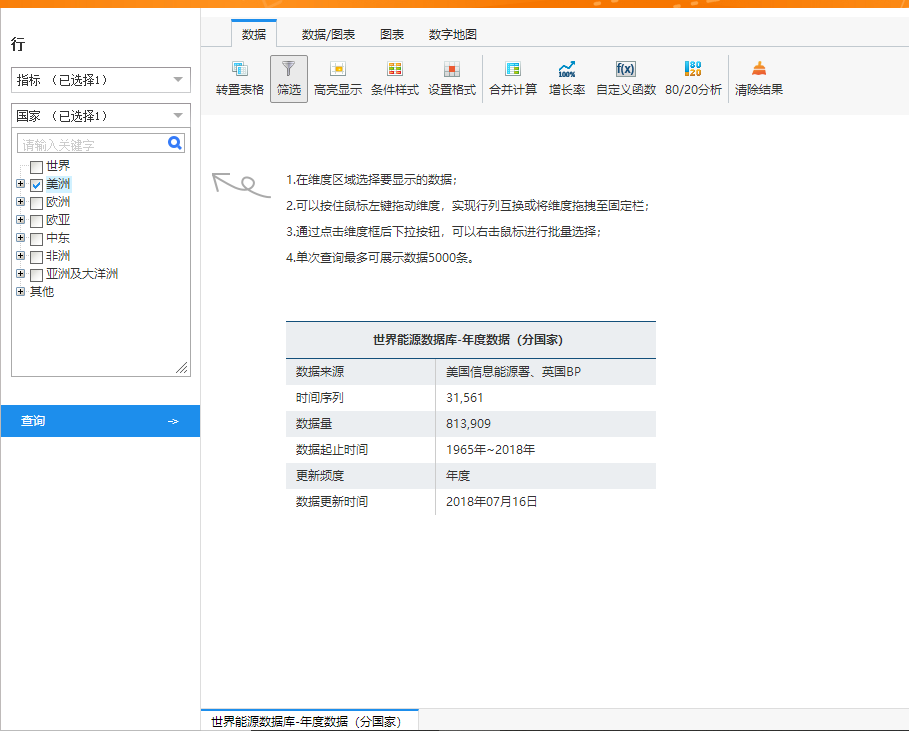 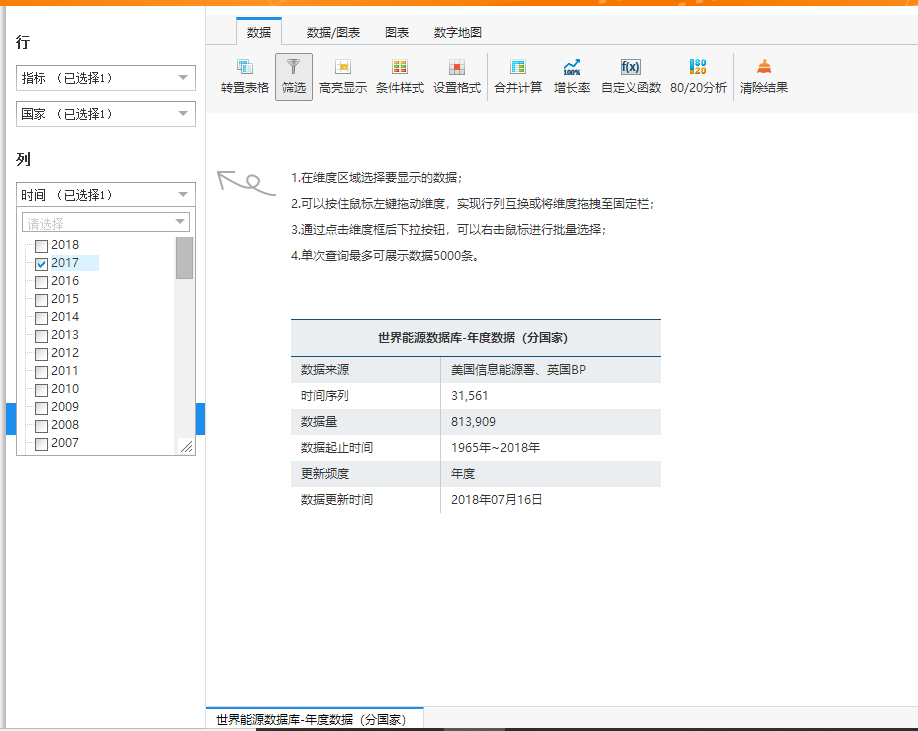 684.91
跨库检索
中国2015年新上市公司数（家）为（ ）（利用EPS数据库）
A.69
B.37
C.90
D.87
输入指标—选中指标—显示数据
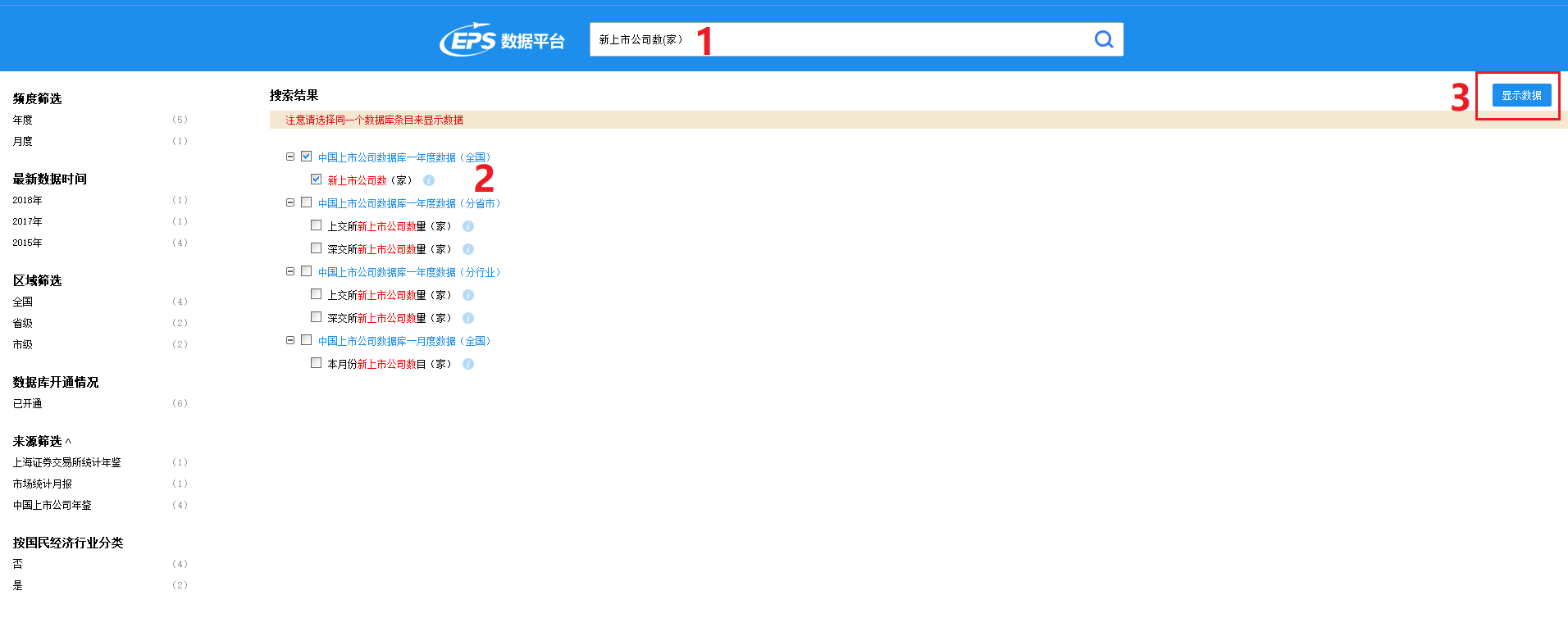 结果：90
国际上常用基尼系数定量测定社会居民收入分配的差异程度。认为基尼系数低于0.2表示收入过于公平;而0.4是社会分配不平均的警戒线，故基尼系数应保持在0.2~0.4之间，低于0.2社会动力不足;高于0.4，社会不安定。在2010年以下哪个国家的基尼系数超过0.4
A.德国
B.美国
C.法国
D.意大利
检索指标
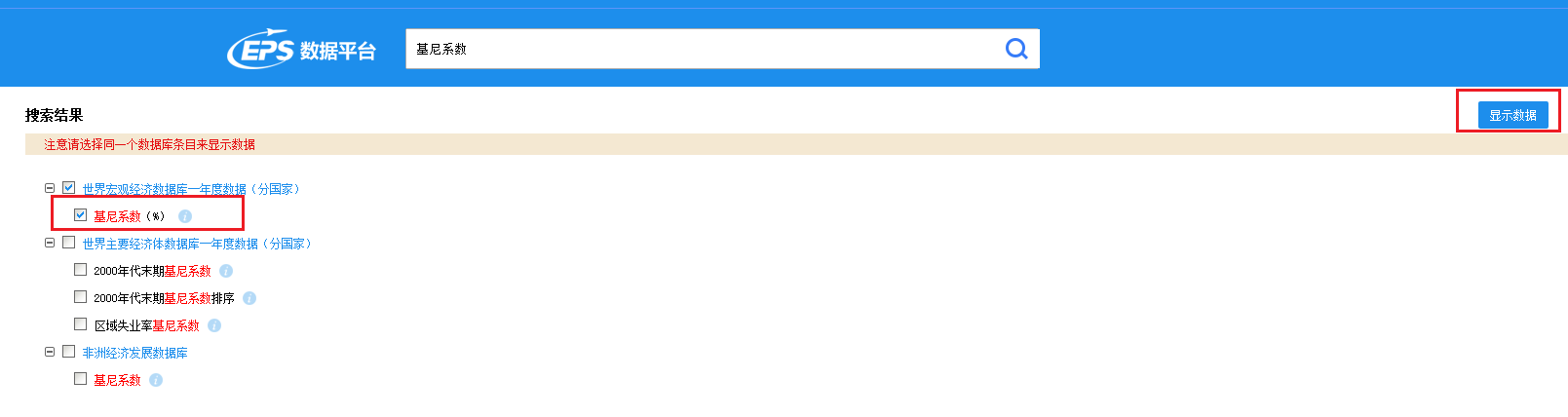 单击鼠标右键：取消默认选项
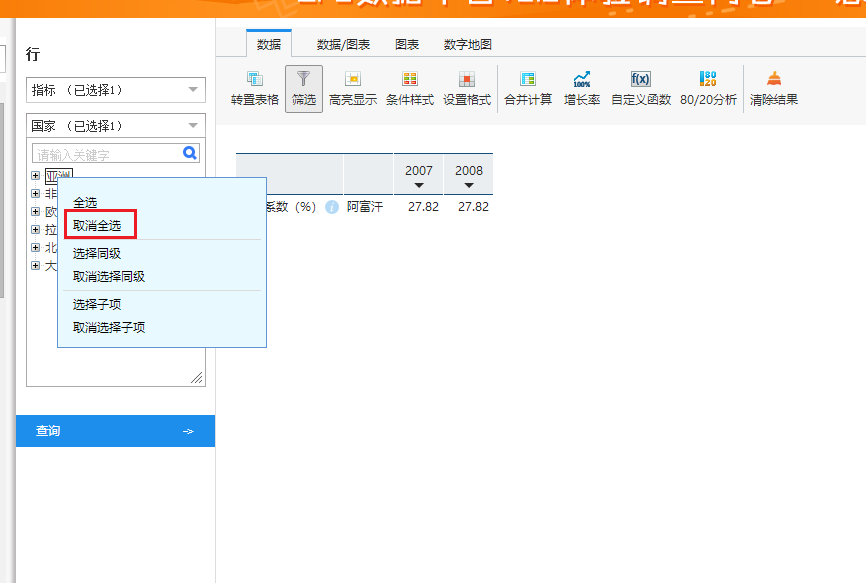 通过检索筛选维度
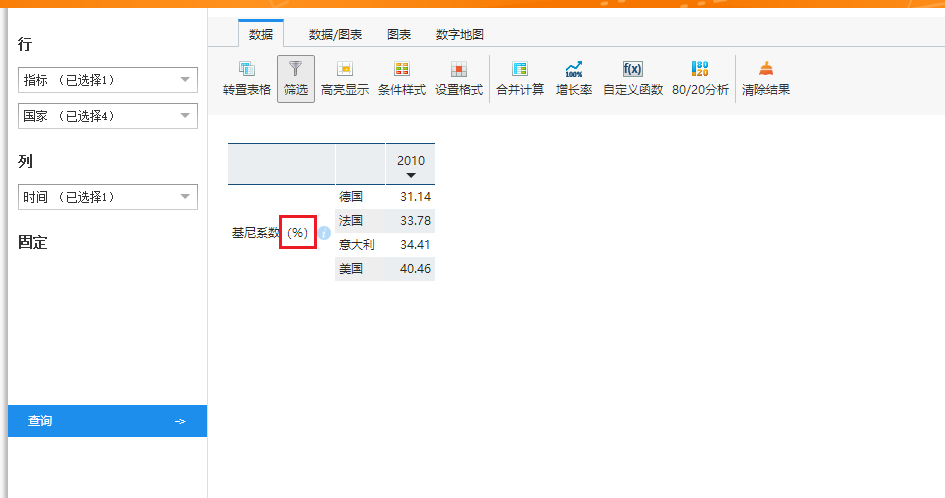 美国
生成图表及图标设置
简答题：
中国小学毛入学率近几十年来大于100%，一些人口专家认为高毛入学率是有问题的，很可能是因为人口抽样调查中遗漏了大量新出生人口所致，因而将其作为重要依据而调整每年出生人口。请分析中国1990-2016年的小学毛入学率趋势，并说明出现大于100%这种情况的原因。
检索指标
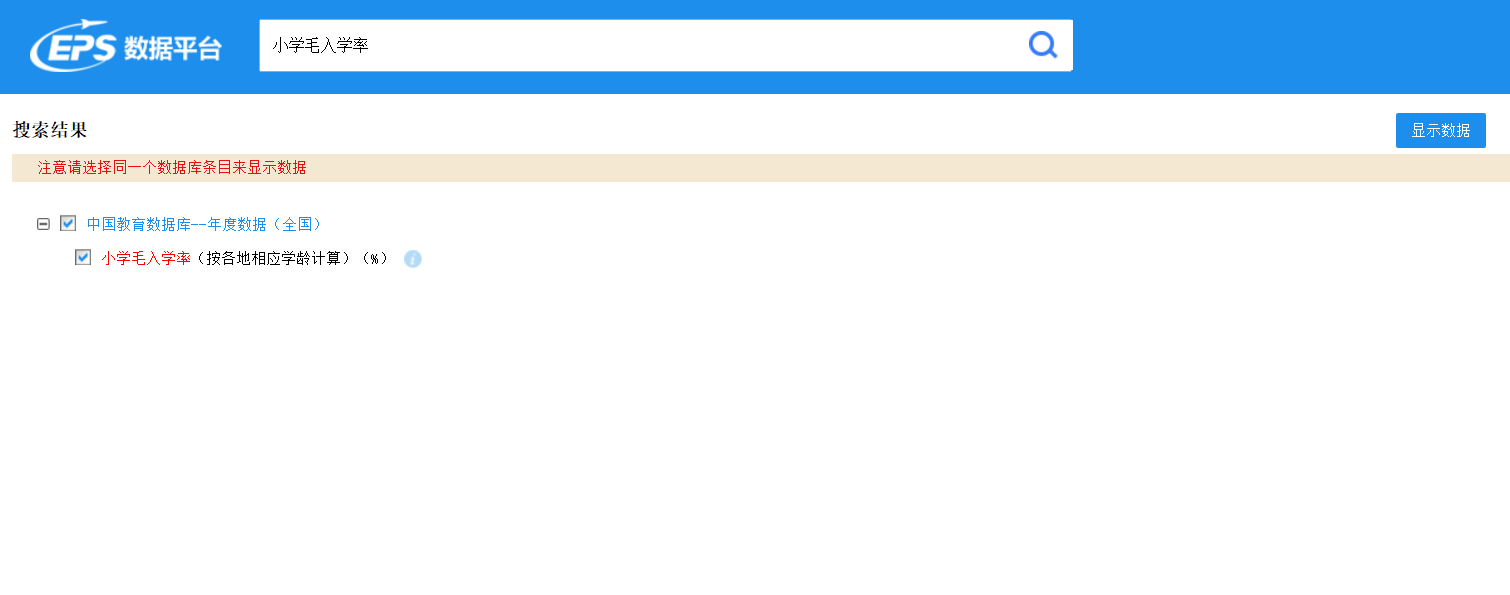 设置时间范围
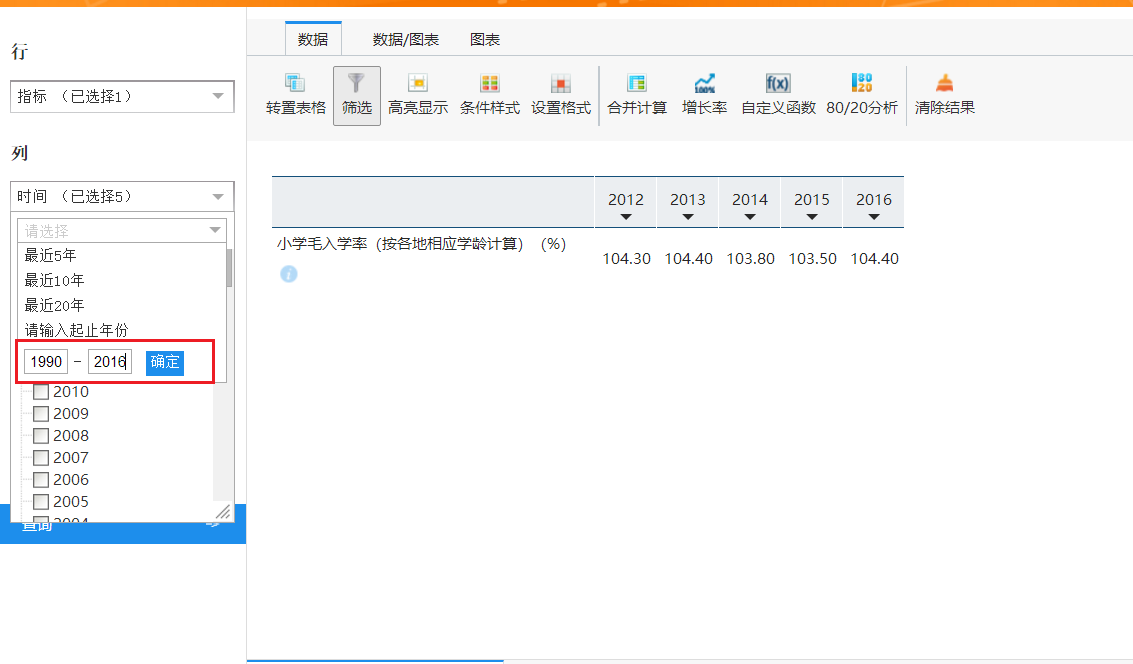 切换到图表界面
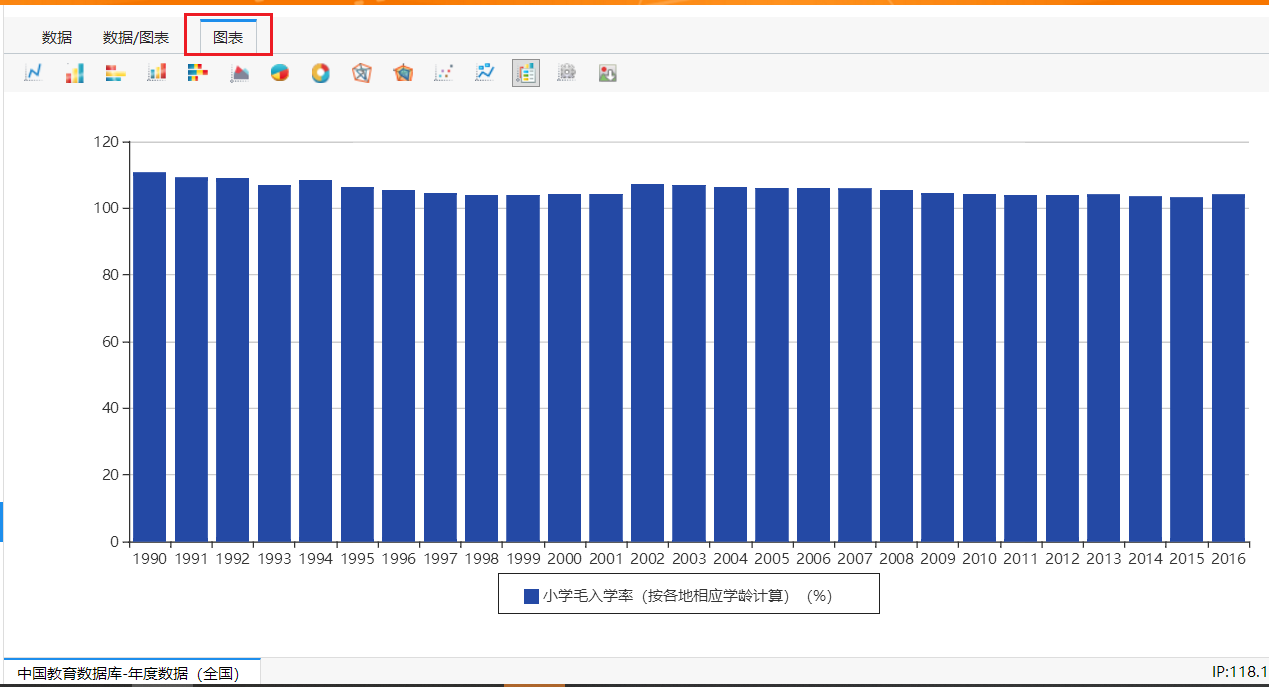 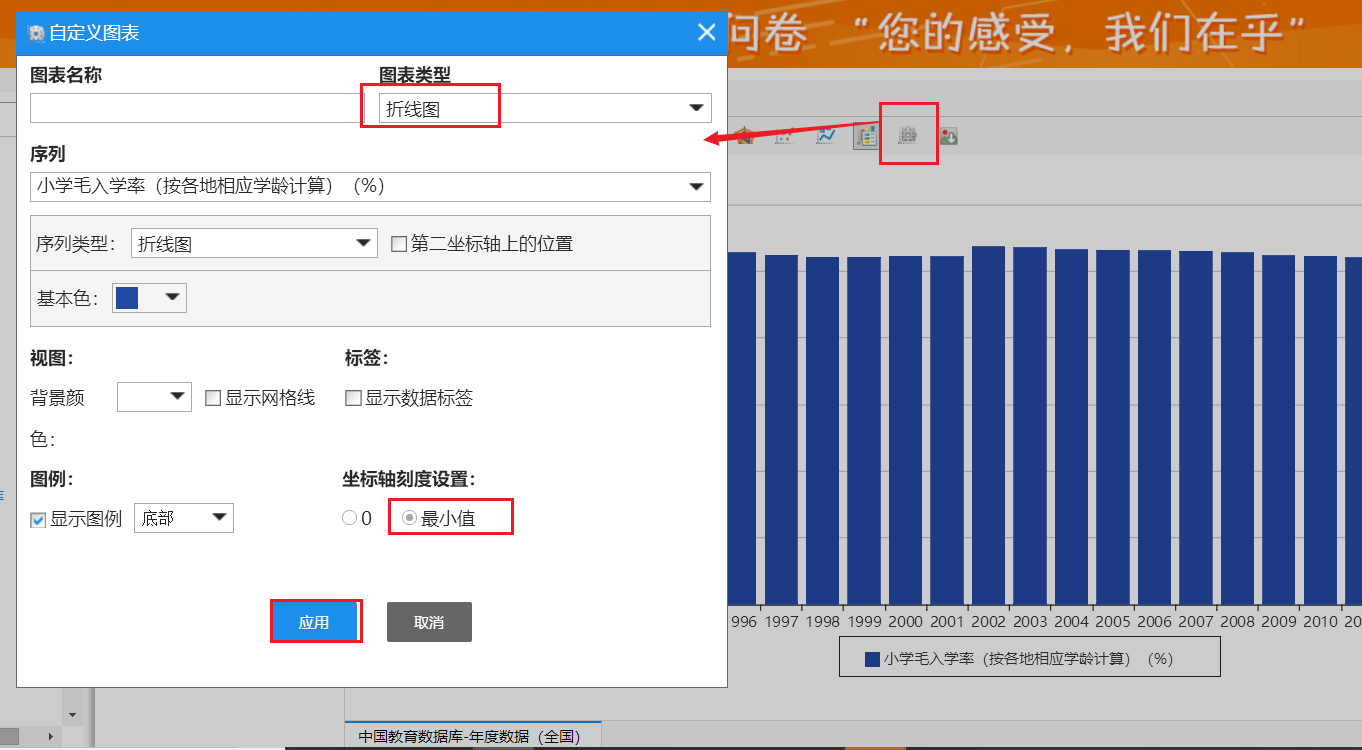 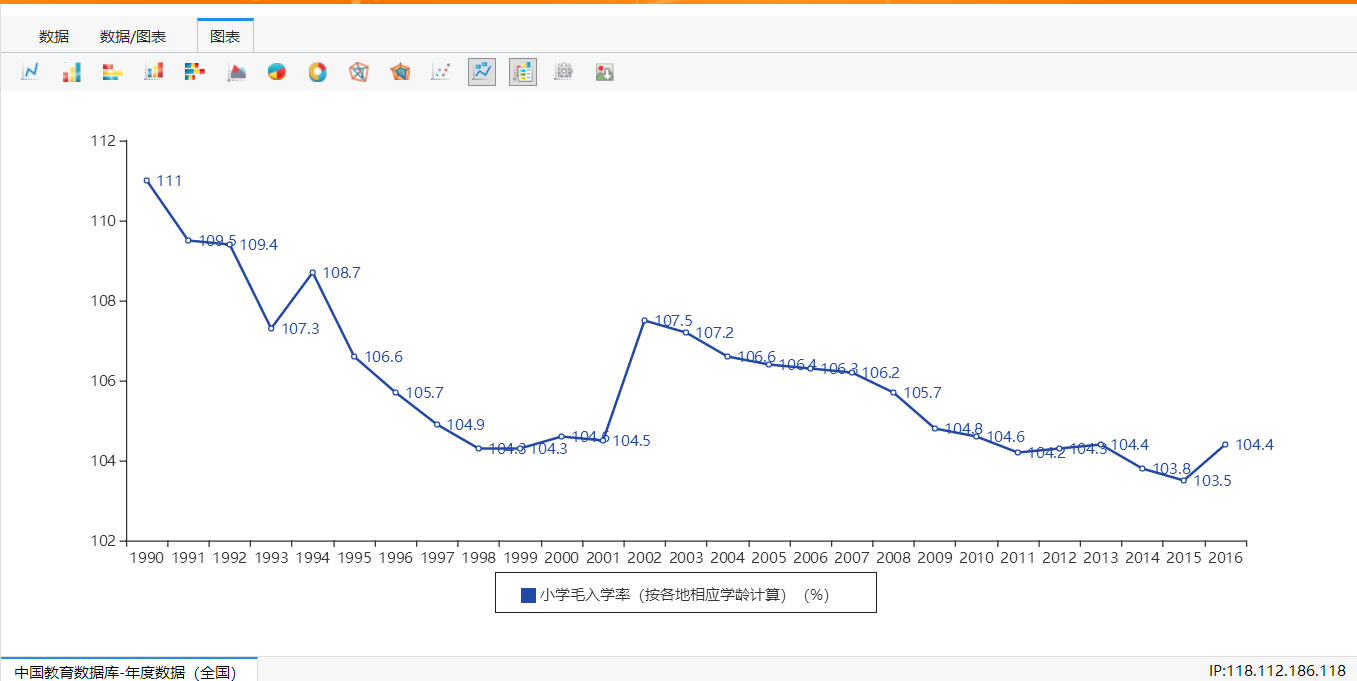 生成图标及图标设置
简答题：
中国小学毛入学率近几十年来大于100%，一些人口专家认为高毛入学率是有问题的，很可能是因为人口抽样调查中遗漏了大量新出生人口所致，因而将其作为重要依据而调整每年出生人口。请分析中国1990-2016年的小学毛入学率趋势，并说明出现大于100%这种情况的原因。
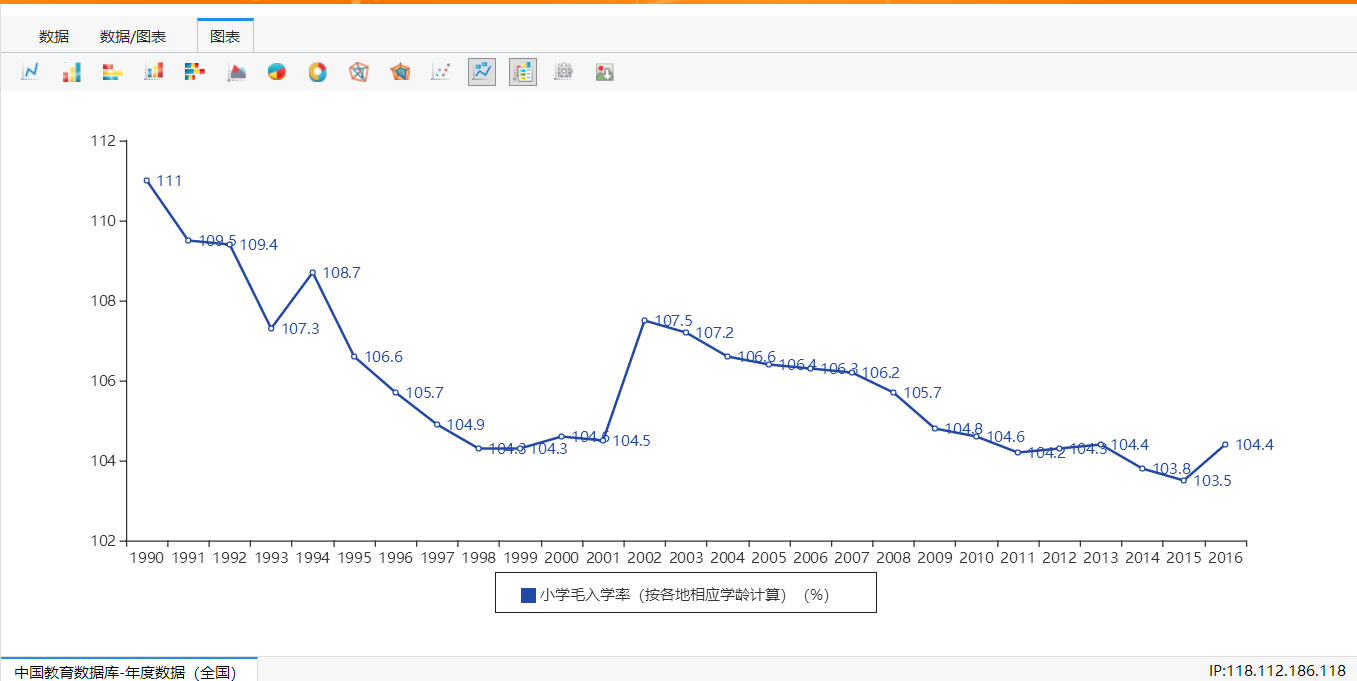 从图中可以看到中国小学毛入学几乎一直维持在104%以上，特别是上世纪90年代，一直在108%左右，2000年前后降到了接近104%，但2000年初期，又随之快速攀升，目前大概维持在104%左右。
参考答案
小学毛入学率的计算方式为：小学在校学生总数/小学校内外学龄人口*100。
小学毛入学率大于100%的原因可能有：（1）留级与提前上学会造成此年龄段内“小学在校学生总数”偏多；（2）转学很可能会造成重复统计，推高“小学在校学生总数”；（3）国家对义务教育阶段学生按照生源数量进行补助，局部地方政府有可能会为了经济利益，而虚假增加“小学在校学生数”。
事实上，从世界其他国家来看，小学毛入学大于100%在一些国家，特别是发展中国家极为普遍，例如非洲2014年毛入学率为113.66%，北美洲2014年毛入学率为106.61%。
世界教育数据库
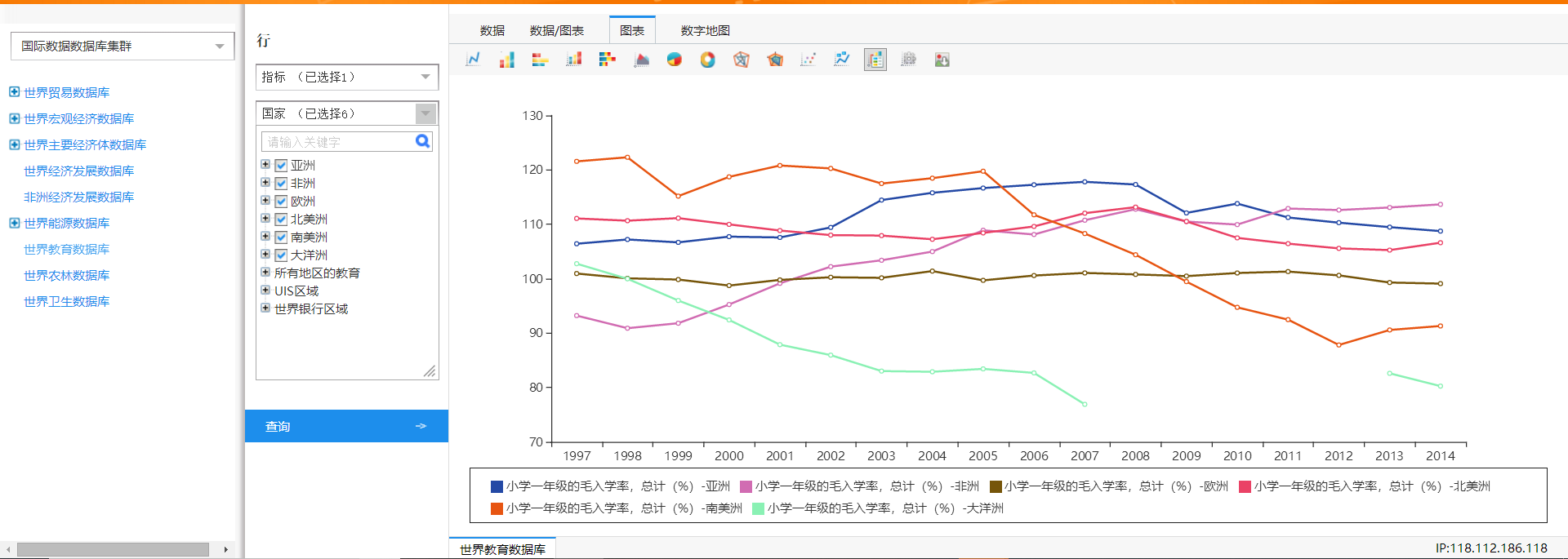 04
04
数据平台操作总结
操作总结
便捷检索
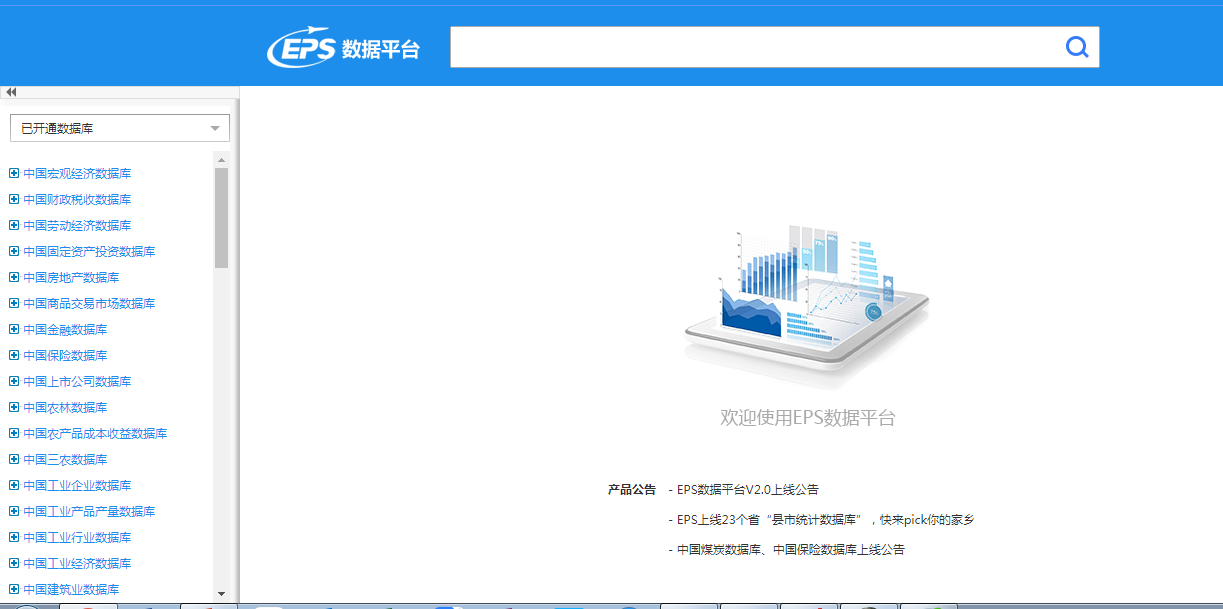 数据处理
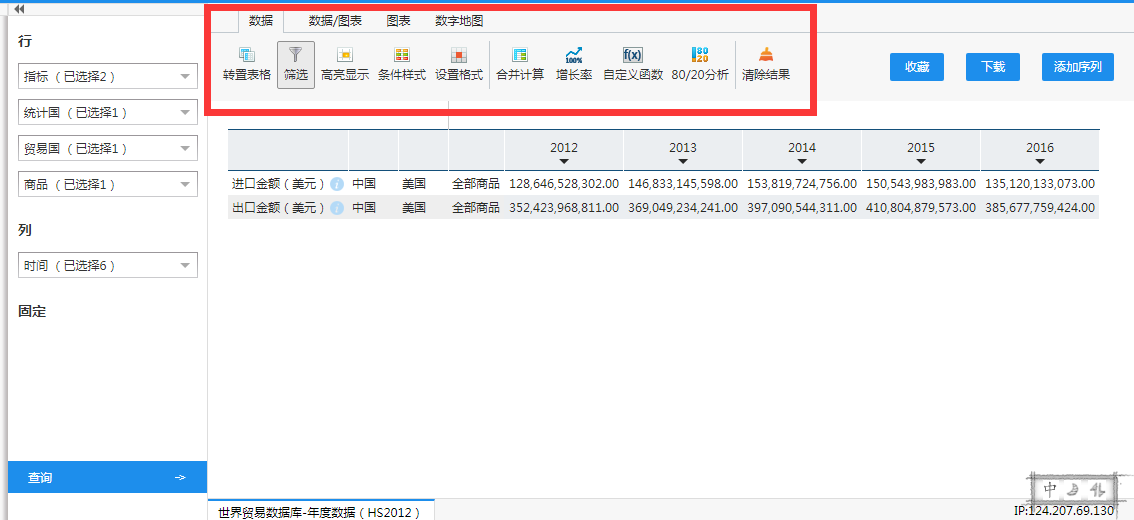 增长率
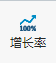 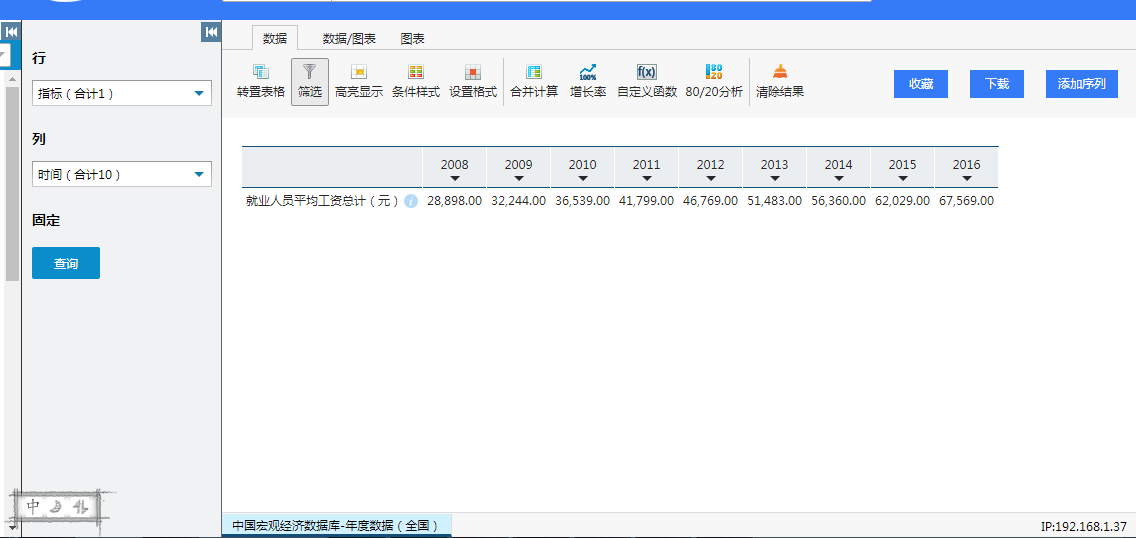 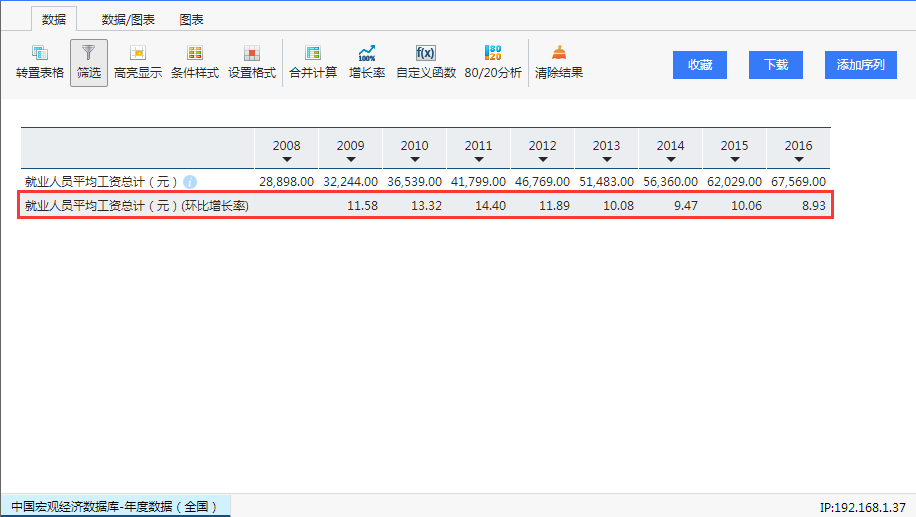 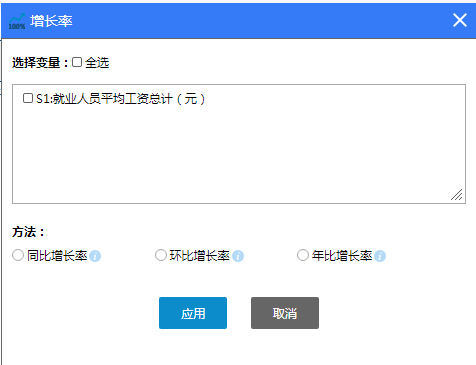 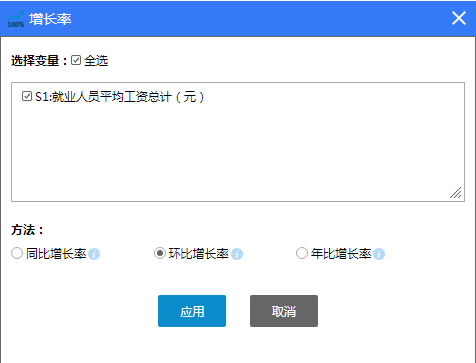 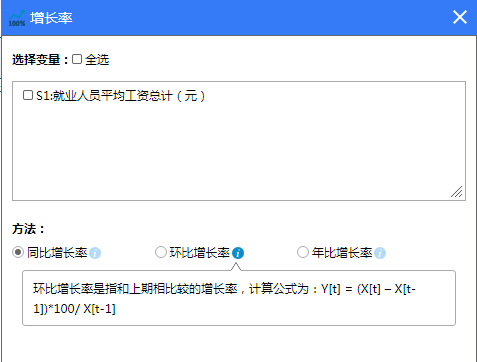 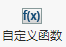 自定义函数
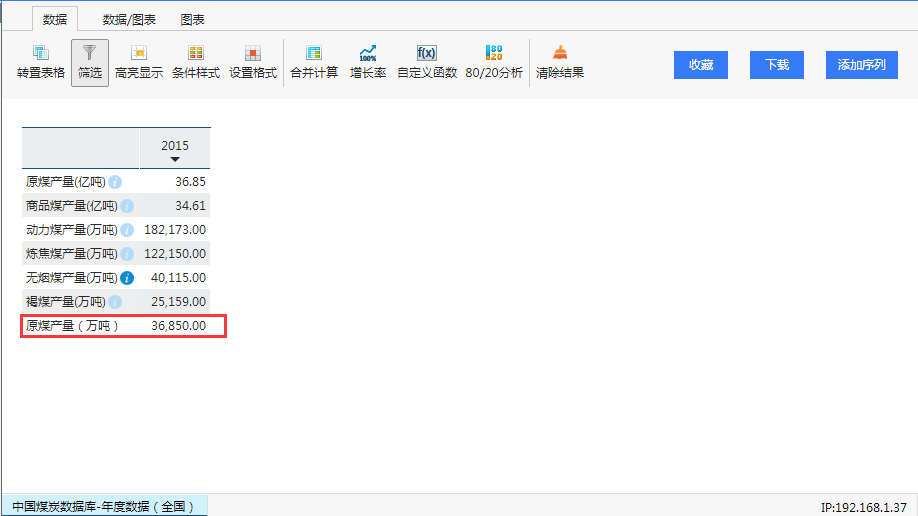 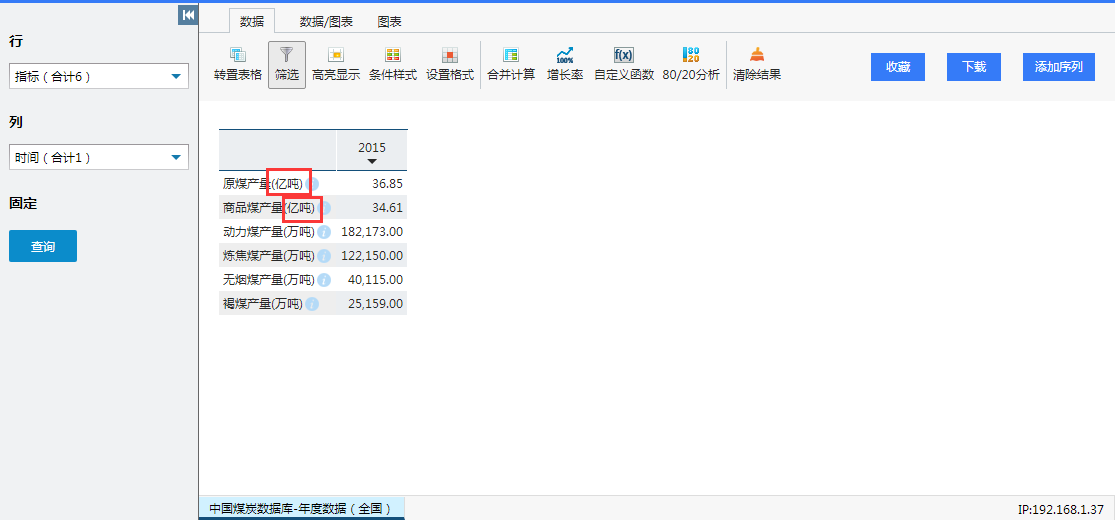 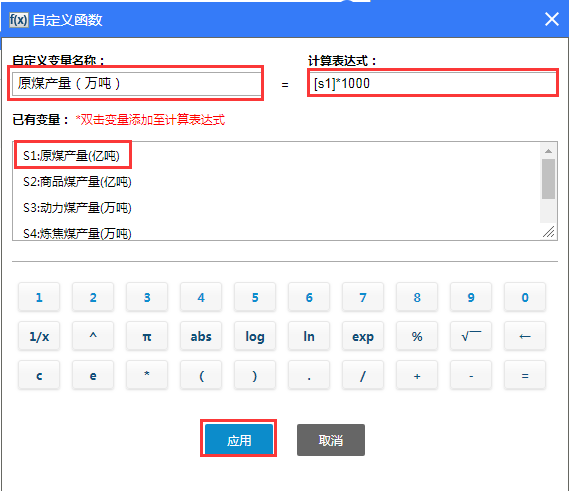 80/20分析
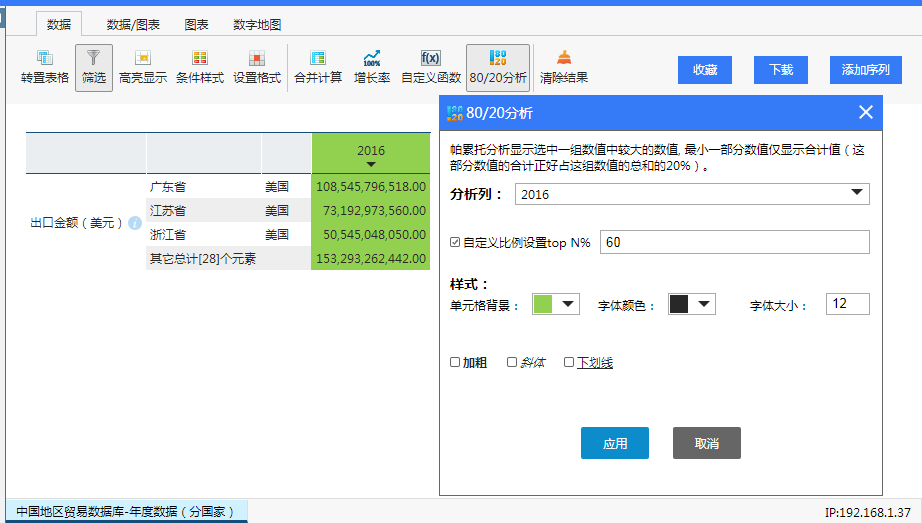 数据可视化
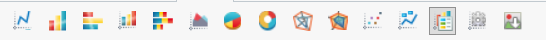 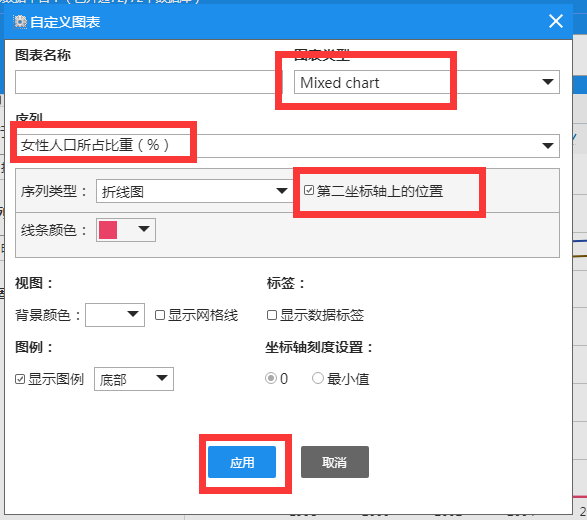 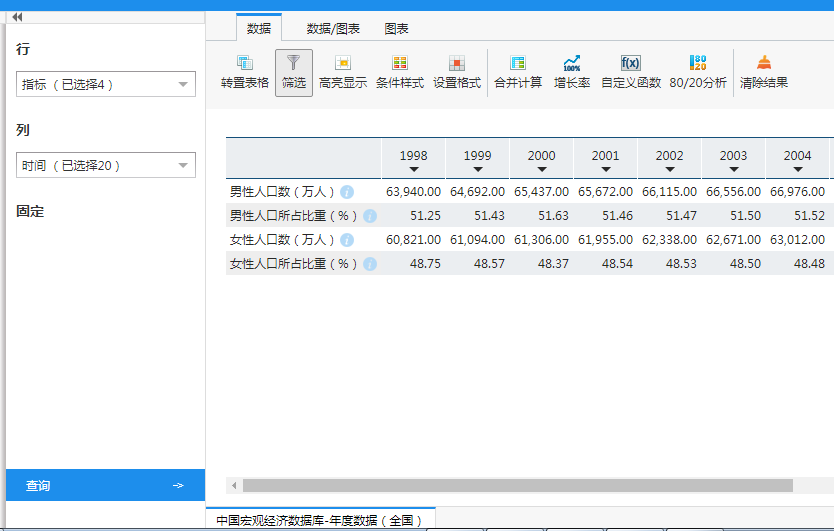 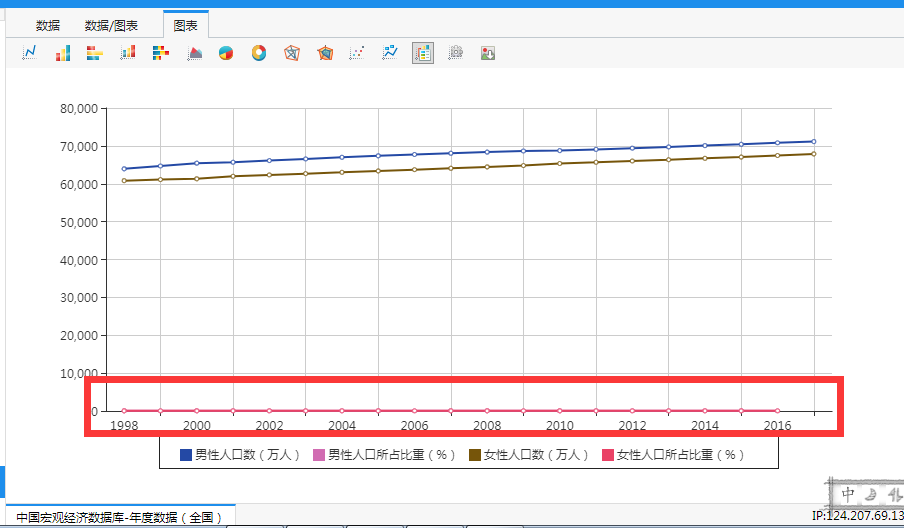 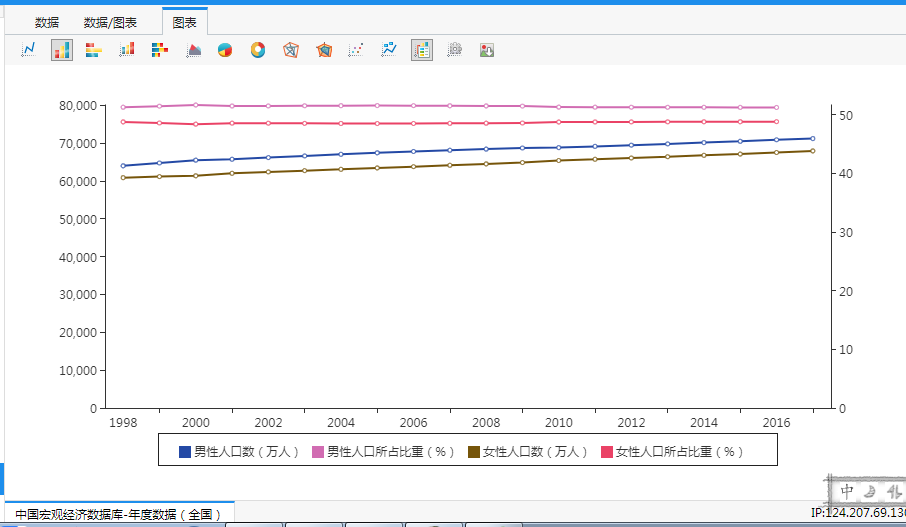 云分析
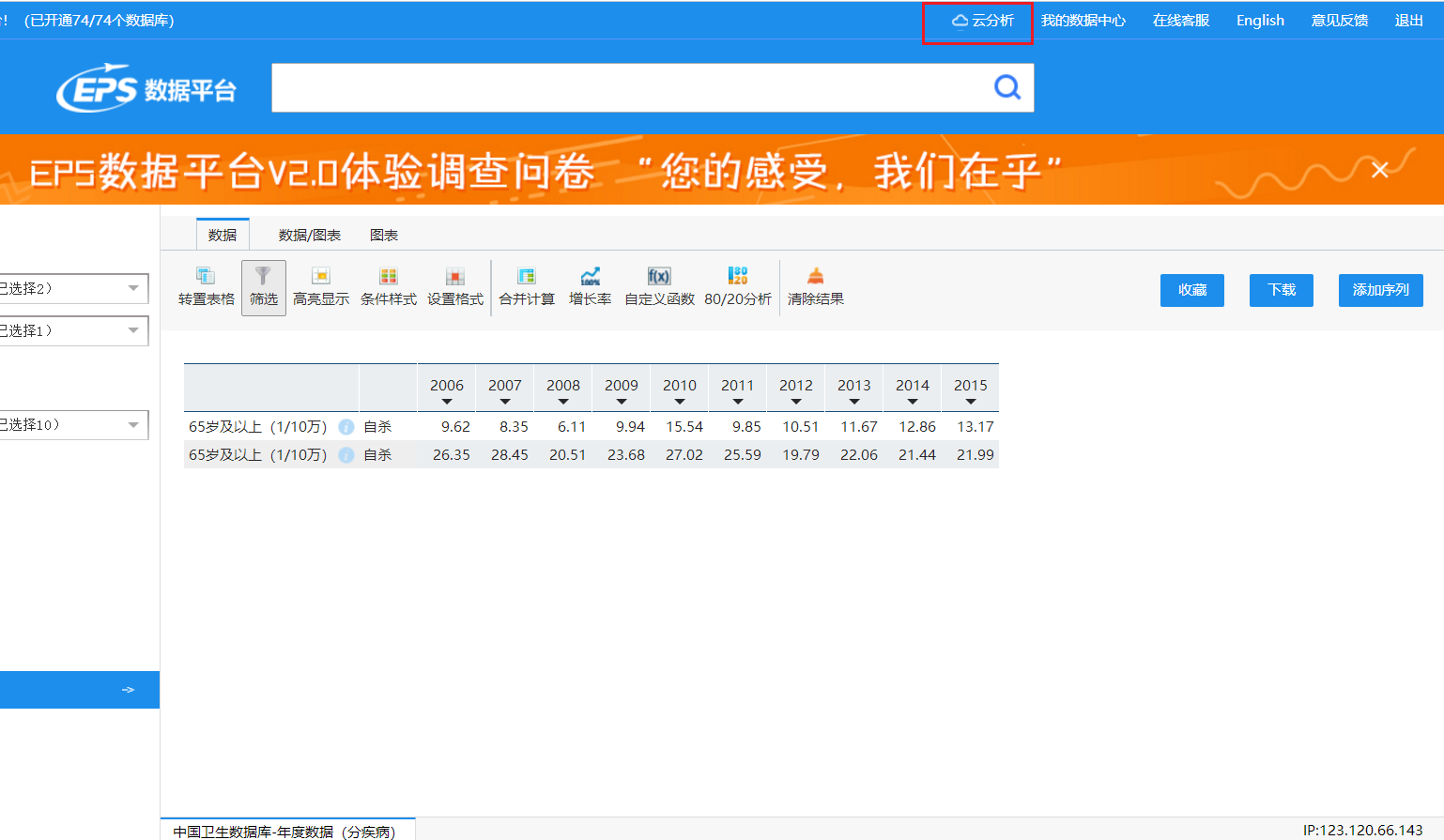 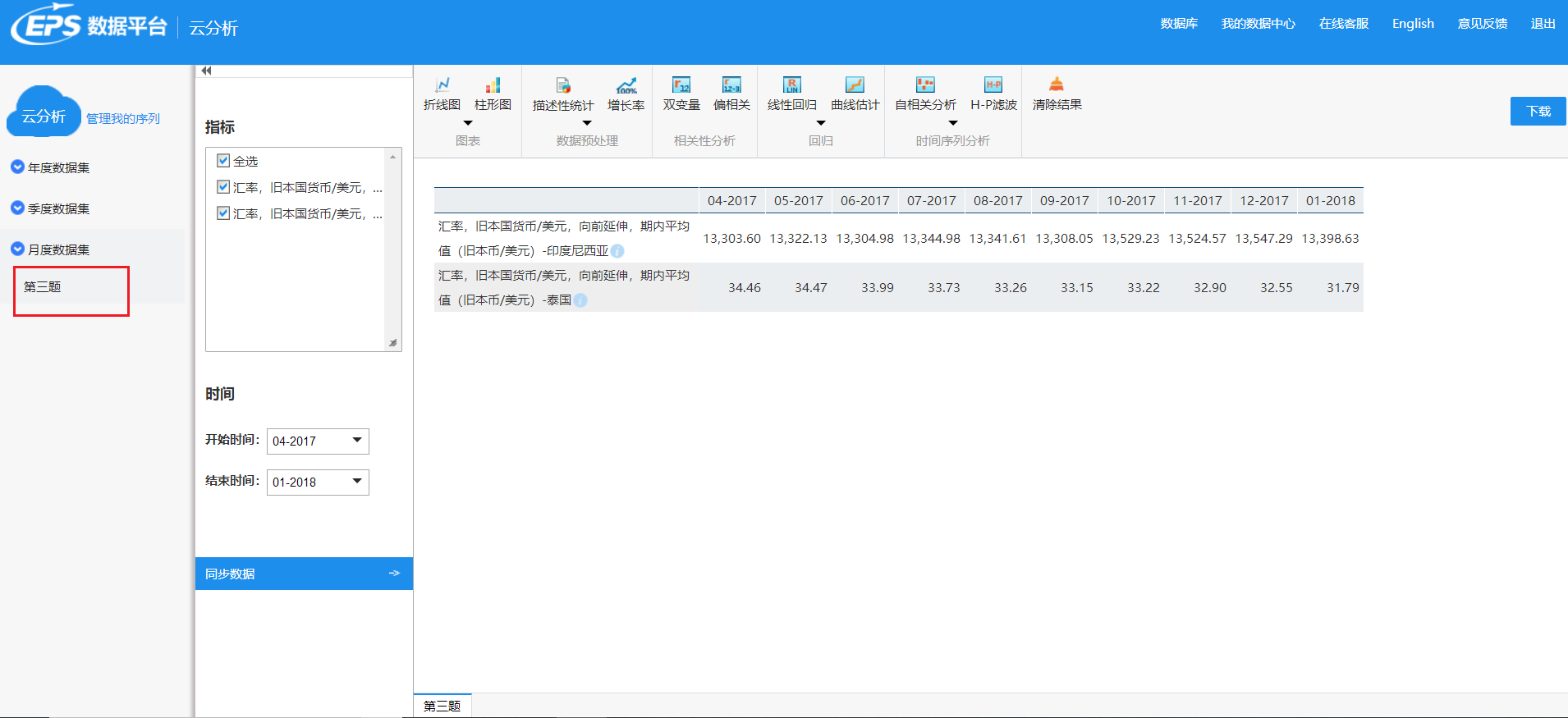 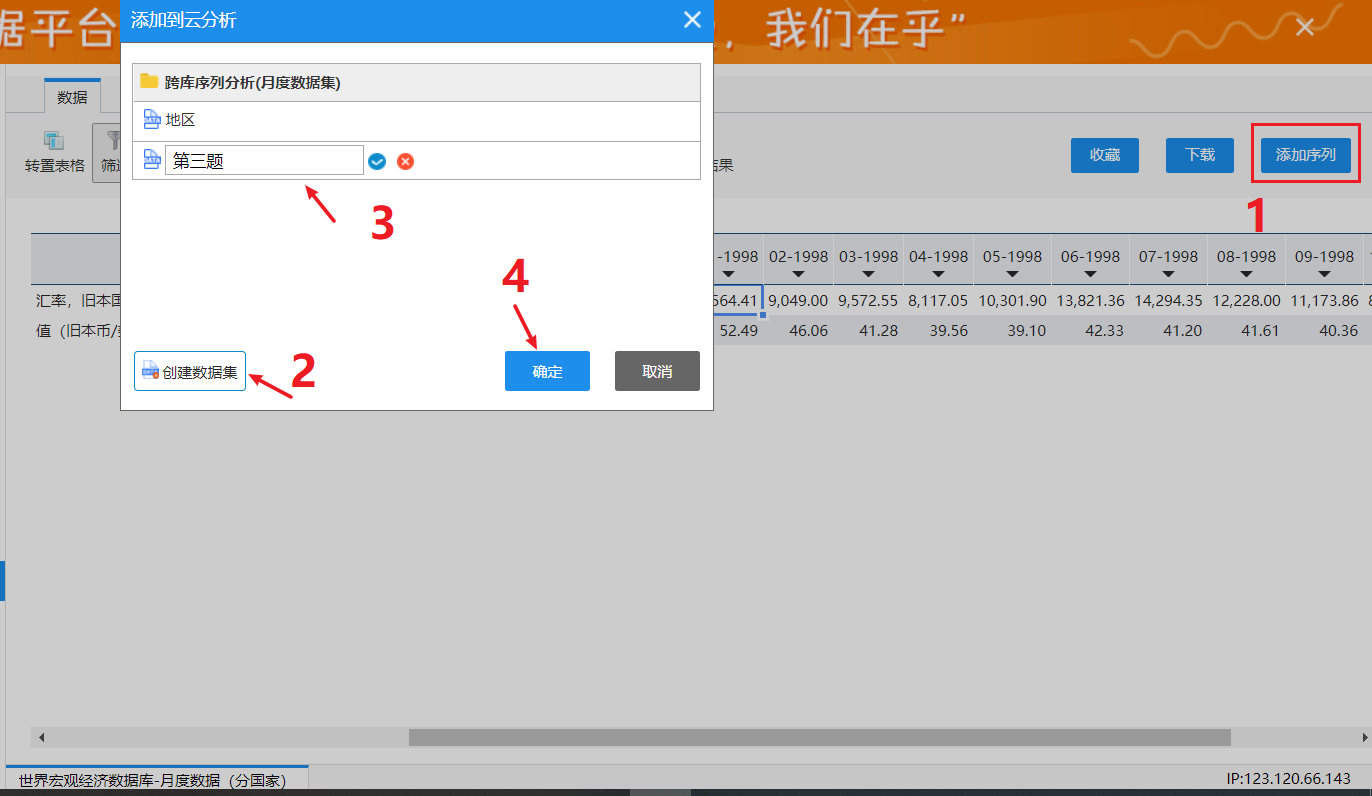 云分析——跨库建模
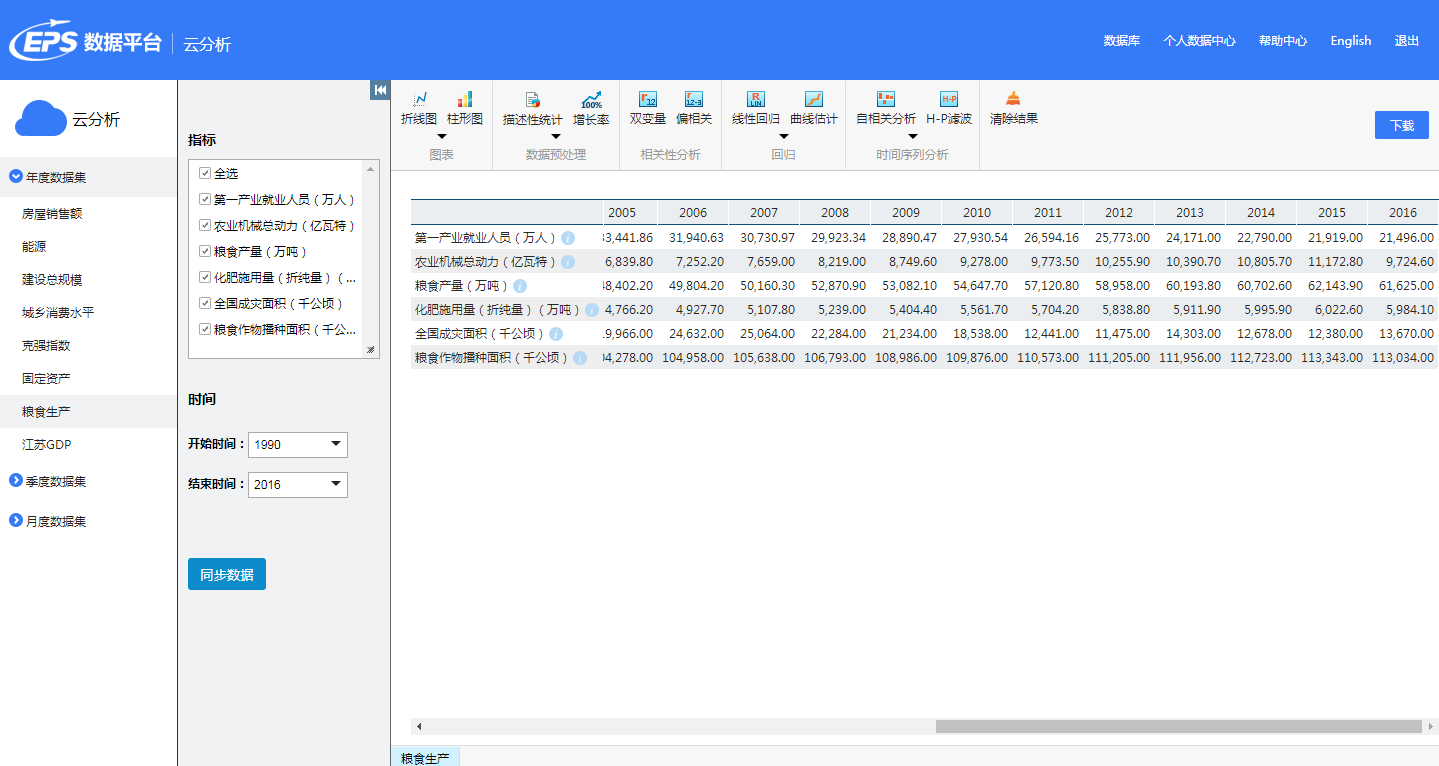 云分析
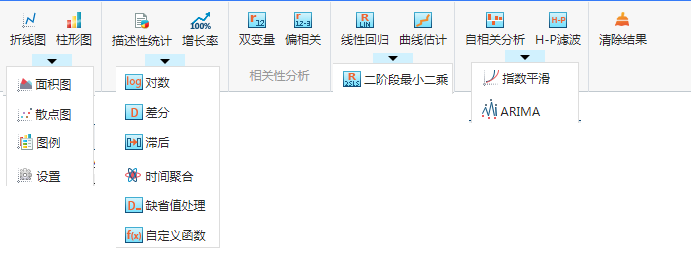 04
04
分析题分析
能源
特朗普在美国时间5月8号下午2时，正式宣布，美国退出“伊核协议”，并重新对伊朗实施最高级别的制裁。6月26日，美国国务院发表声明称，希望各国可以停止对伊朗石油的进口和依赖，美国要求所有进口伊朗原油的企业在11月4日之前完全停止进口，否则将面临美国的强力制裁。石油再一次成为世界关注的焦点。
（1）给出2017年全球排名前10名的石油储量和石油产量的国家，并做简单的描述。
（2）分析美国的石油储量和产量排名，分析出现该现象的原因。
（3）随着新能源，可燃冰的出现，许多人认为石油的时代即将结束，你认为呢？请用合理的数据表明你的观点。
世界能源数据库
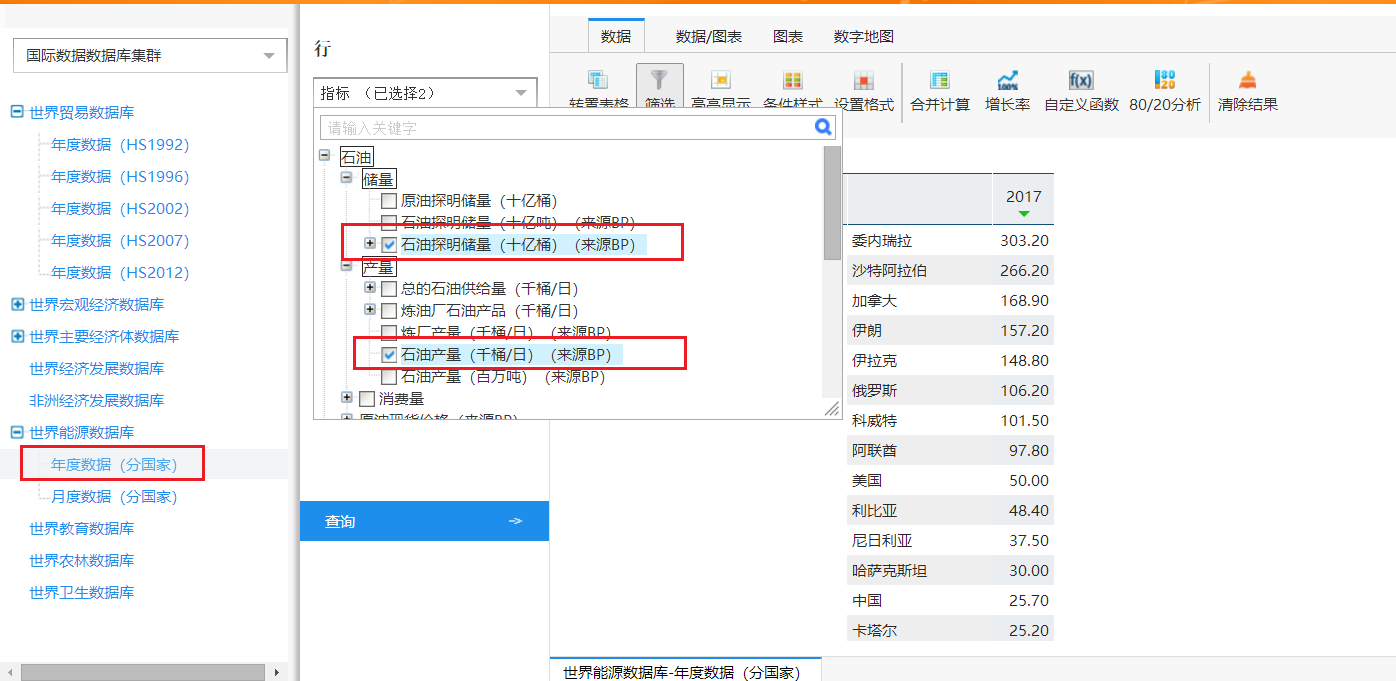 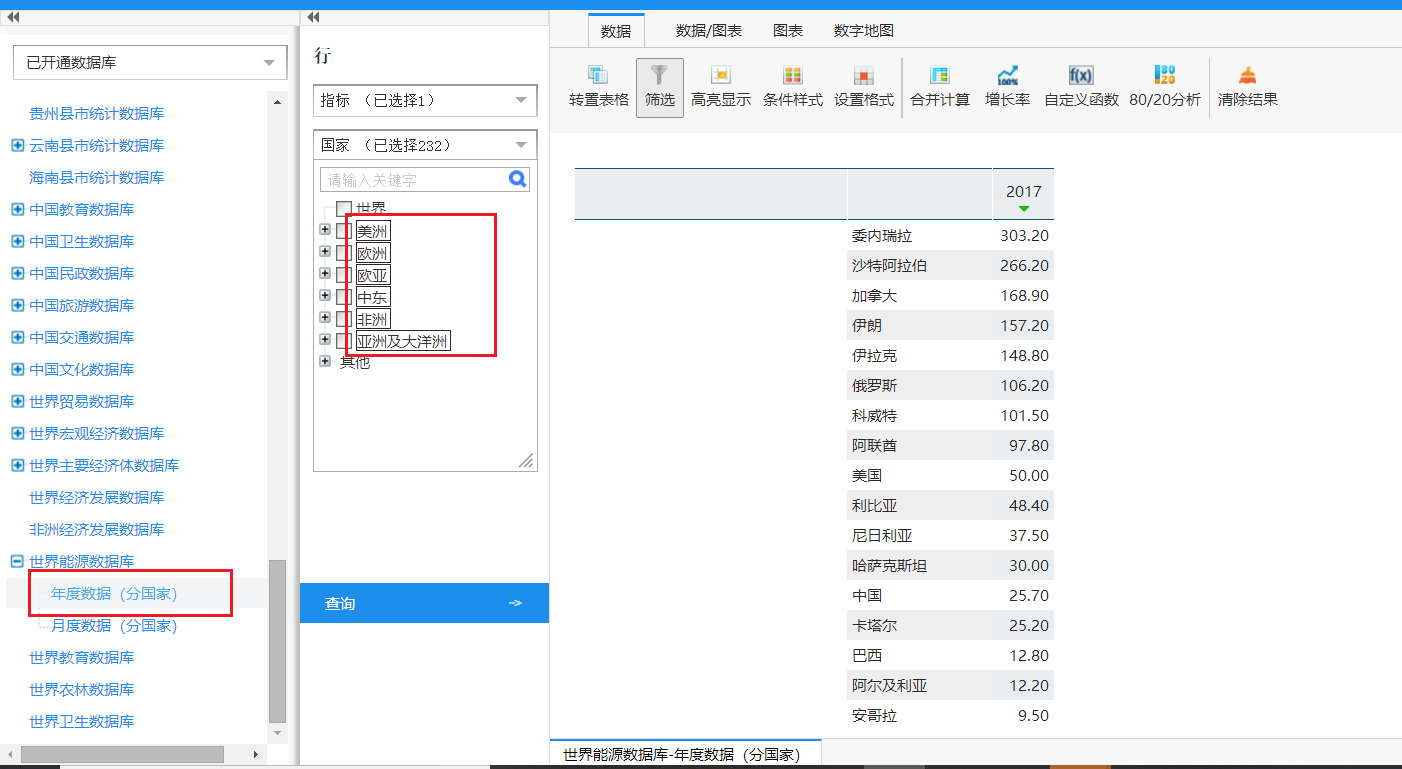 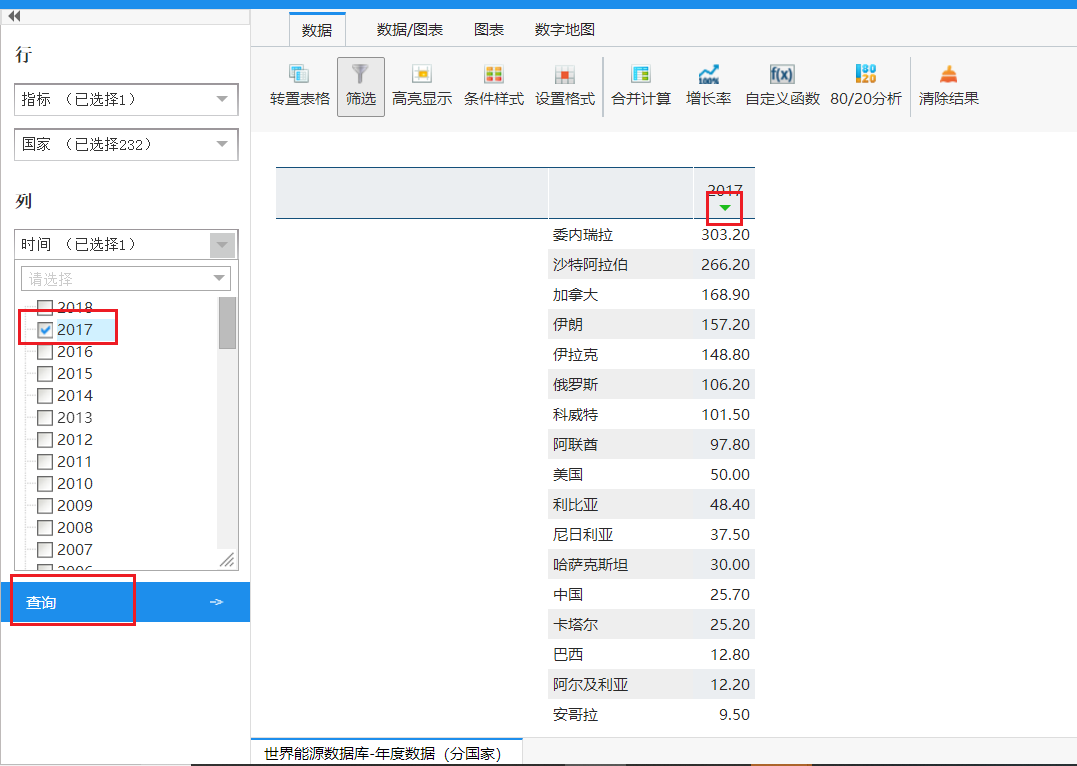 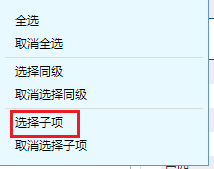 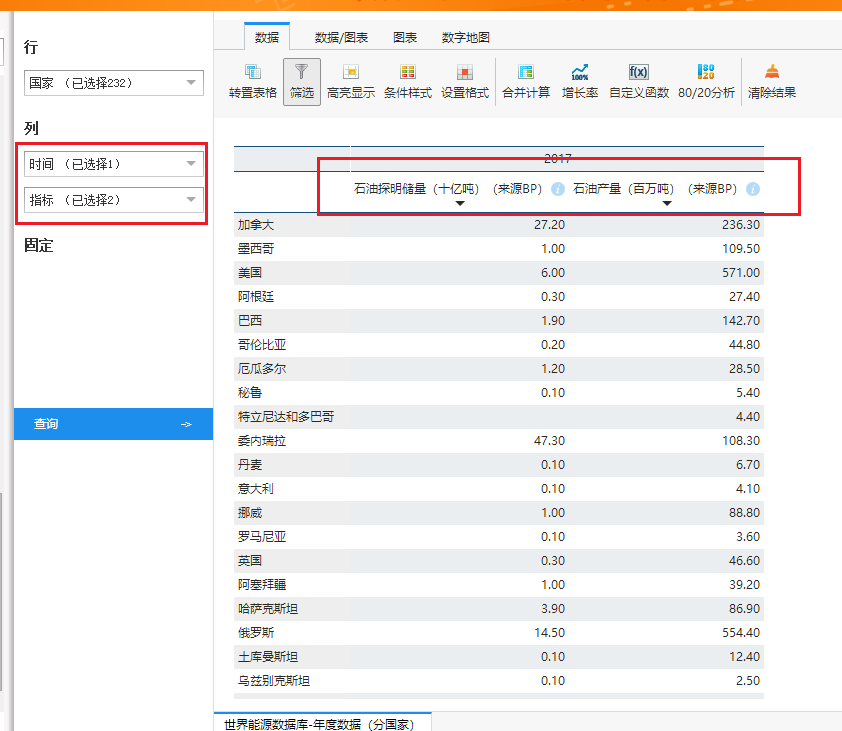 （1）给出2017年全球排名前10名的石油储量和石油产量的国家，并做简单的描述。
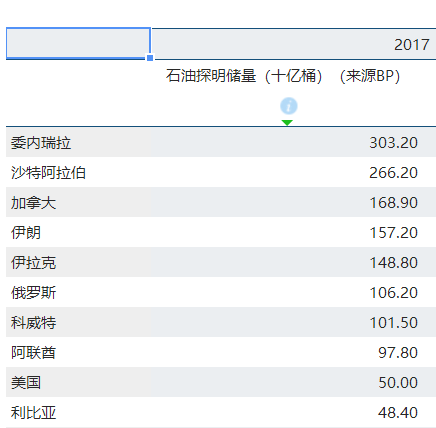 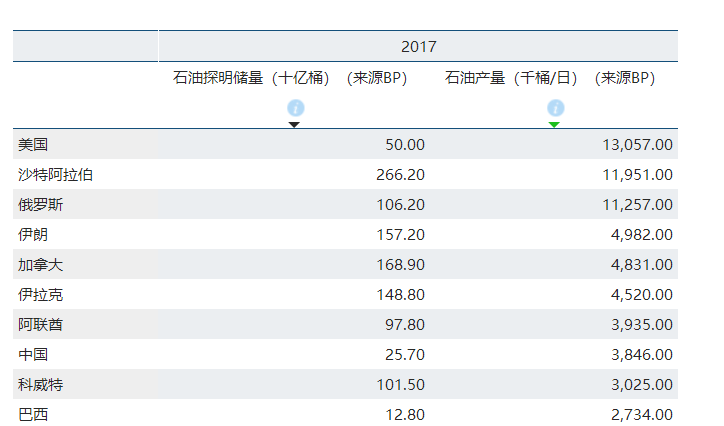 （1）给出2017年全球排名前10名的石油储量和石油产量的国家，并做简单的描述。
（1）2017年石油储量和石油产量如图，其中，委内瑞拉和沙特阿拉伯石油储量远高于第三名，美国排名第九，而中国不在前十名。而石油产量稳占前三的是美国，沙特阿拉伯，俄罗斯，中国进入前十，排名第八。
（2）分析美国的石油储量和产量排名，分析出现该现象的原因。
（2）分析美国的石油储量和产量排名，分析出现该现象的原因。
美国石油储量全球排名第九，而石油产量排名第一，主要是因为美国的页岩油的成功开采和逐渐繁荣。这充分体现了技术在石油行业的影响力。
（3）随着新能源，可燃冰的出现，许多人认为石油的时代即将结束，你认为呢？请用合理的数据表明你的观点。
3
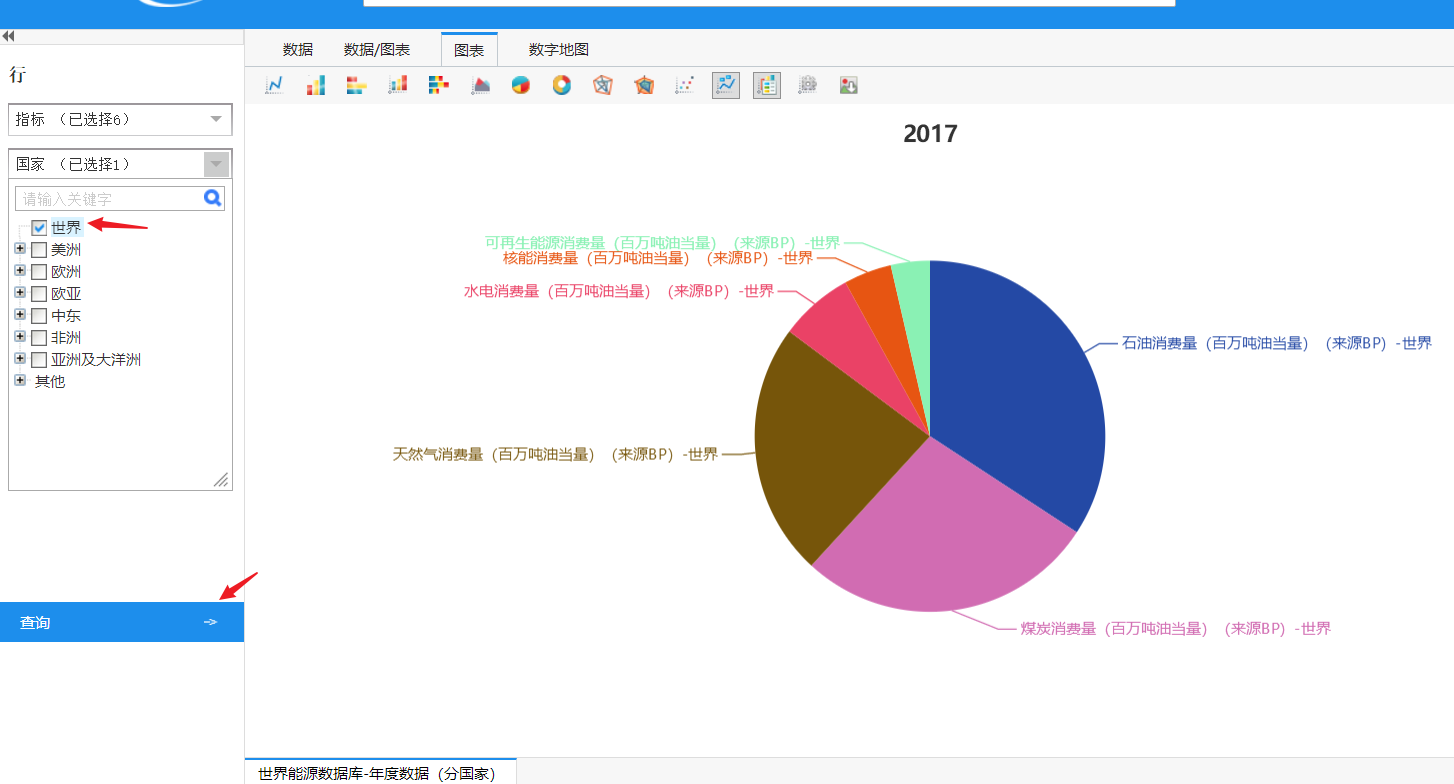 3
从世界一次能源消费占比中能明显看出，石油占世界能源总消费量的1/3，为全球消费量最高的能源。
尽管核能、太阳能、风能等利用技术已发展多年，但目前还未能大力撼动石油、天然气、煤炭三大化石能源的地位。因此，石油仍将占据主导地位。
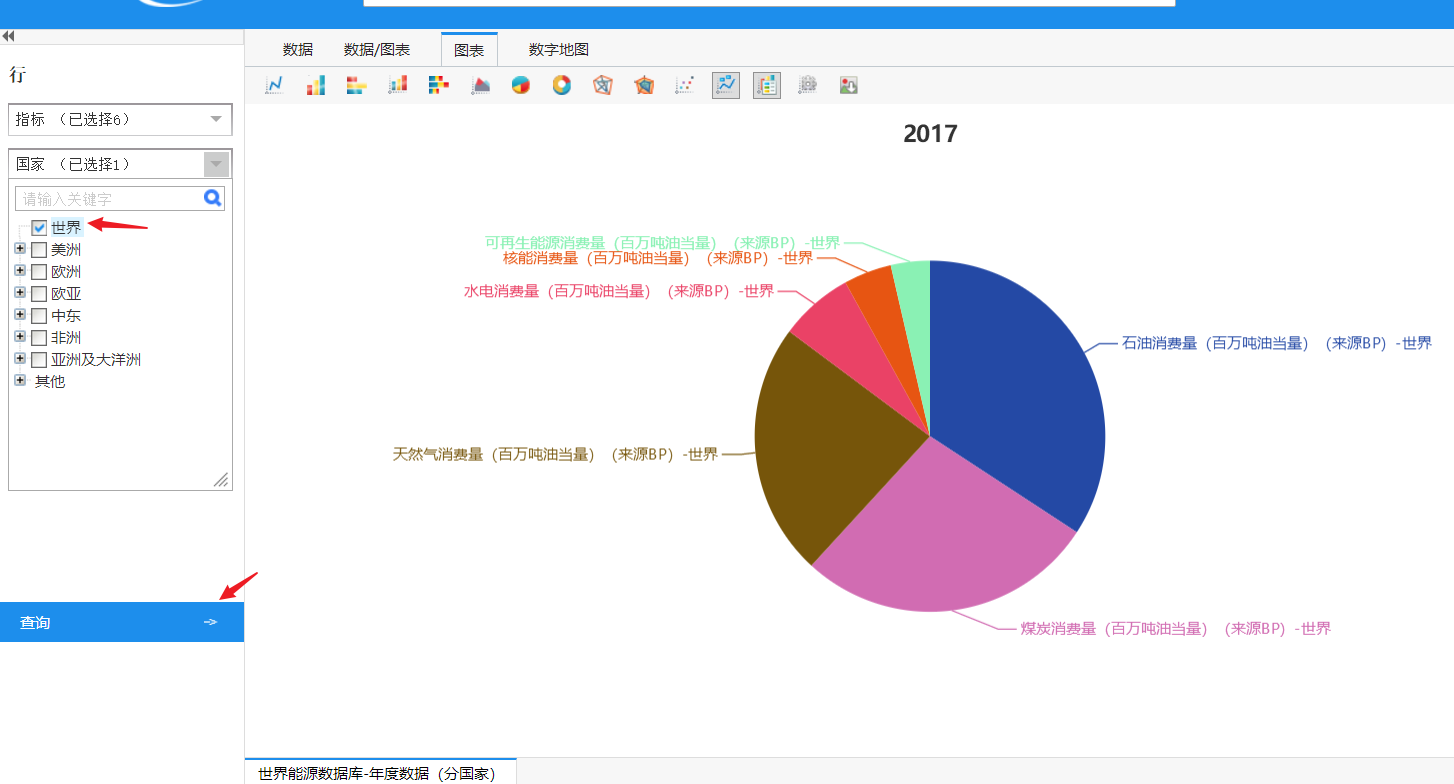 保险
《我不是药神》根据真实事件改编，讲述白血病患者在买不起天价救命药的情况下，找一位保健品店老板代购印度低价仿制药的故事，电影将人性、金钱、法律之间的博弈和冲突处理得既精彩又不失真实感，让人感慨万千。随着影片的大热，电影《我不是药神》进一步引爆国人对重疾、医药、保险的思考。
（1）我国的保险分为财产险，寿险，健康险和意外险四大类，一直以来，哪个险种的保费收入占据了我国保费收入的半壁江山。
（2）《我不是药神》中涉及的疾病可以买重疾险来预防，而重疾险属于健康险范畴，近几年，相较于其他险，我国的健康险保费收入有什么显著特征？
（3）给出2018年4月，全国各省的健康险保费收入分布情况。并做简单描述。
（1）我国的保险分为财产险，寿险，健康险和意外险四大类，一直以来，哪个险种的保费收入占据了我国保费收入的半壁江山。
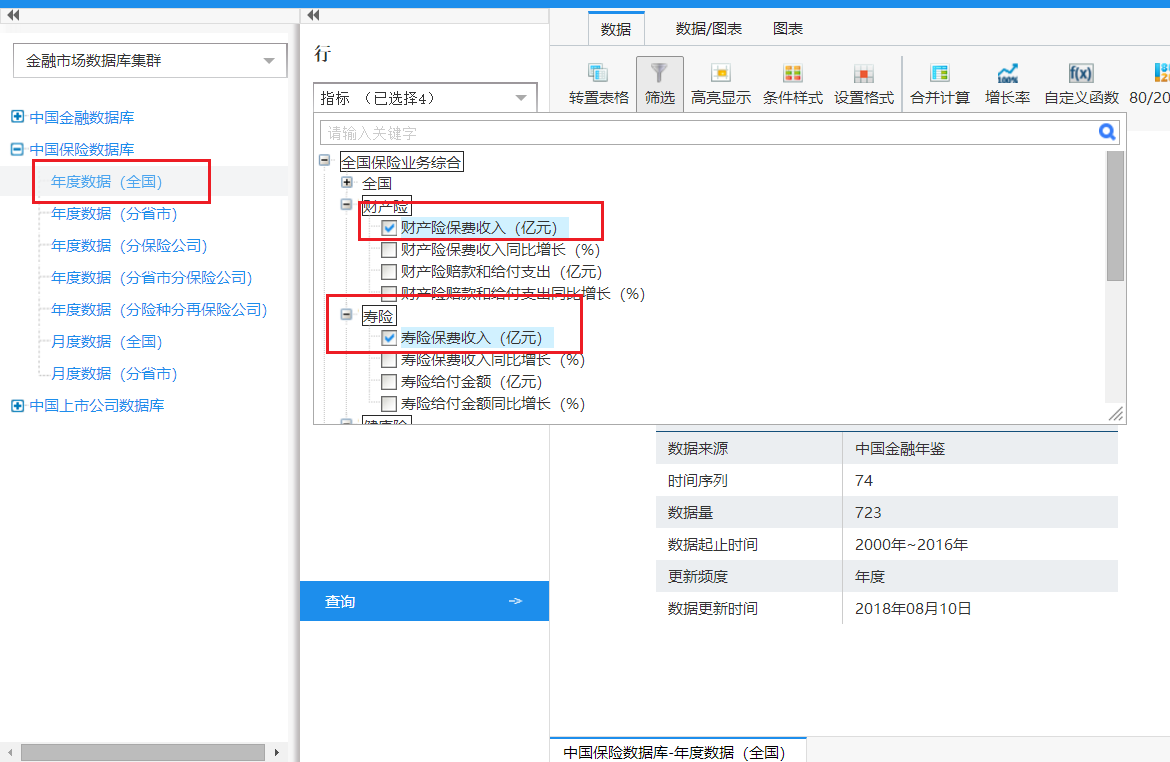 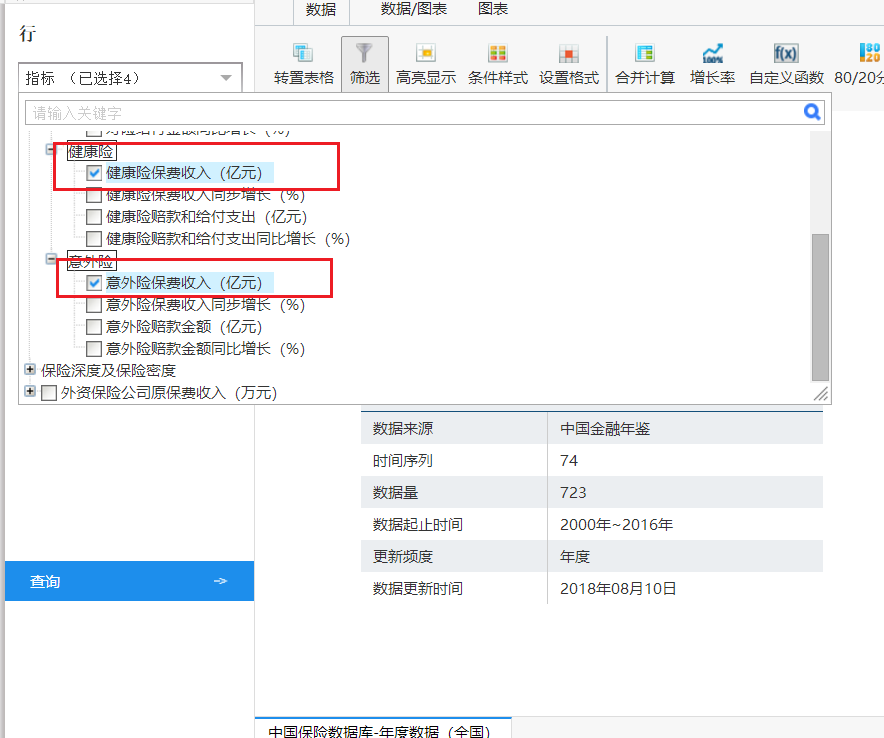 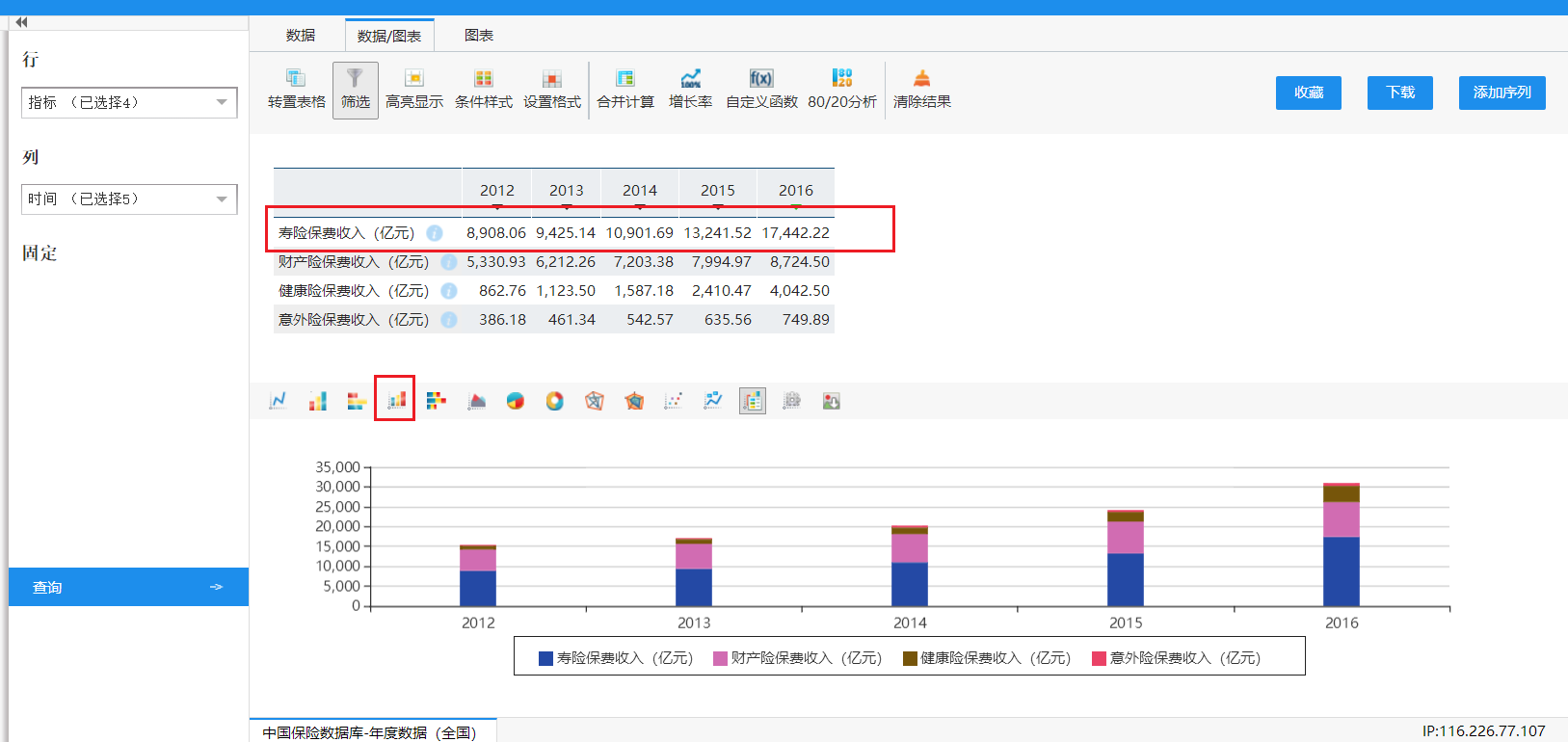 1.
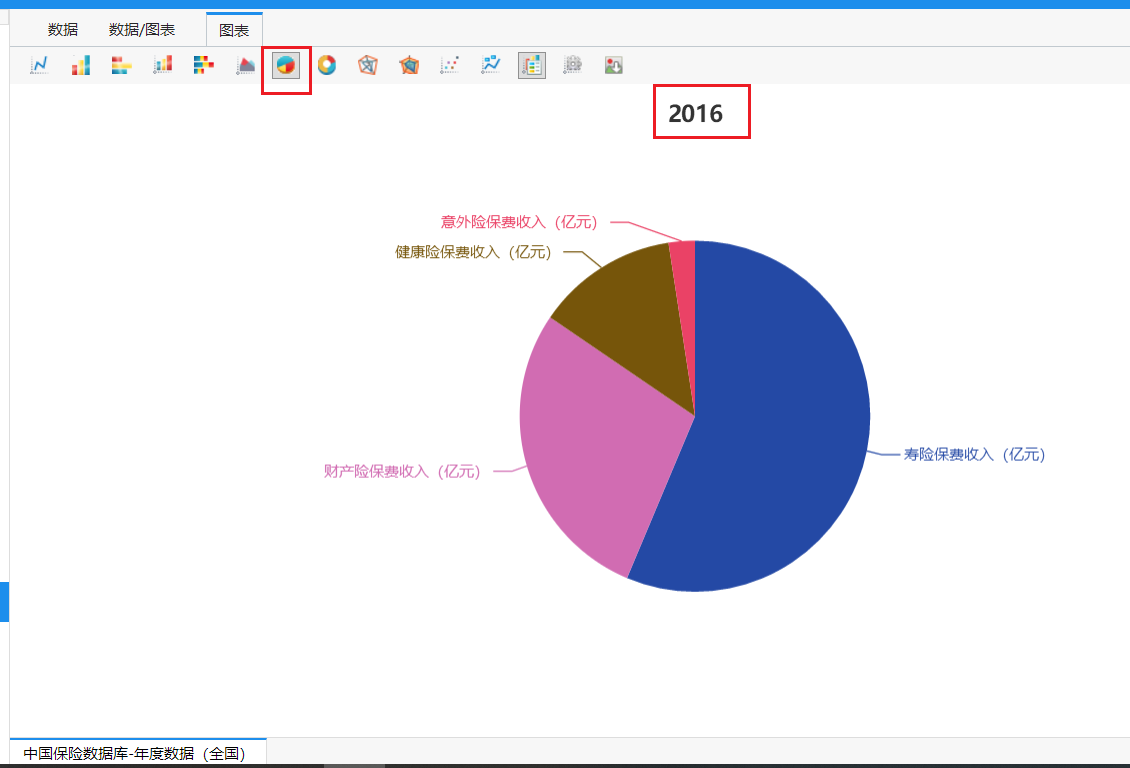 一直以来，寿险的保费收入都超过50%，因此，寿险的保费收入占据我国保险保费收入的半壁江山。如下的饼图可以明显看出寿险的比例超过50%。
（2）《我不是药神》中涉及的疾病可以买重疾险来预防，而重疾险属于健康险范畴，近几年，相较于其他险，我国的健康险保费收入有什么显著特征？
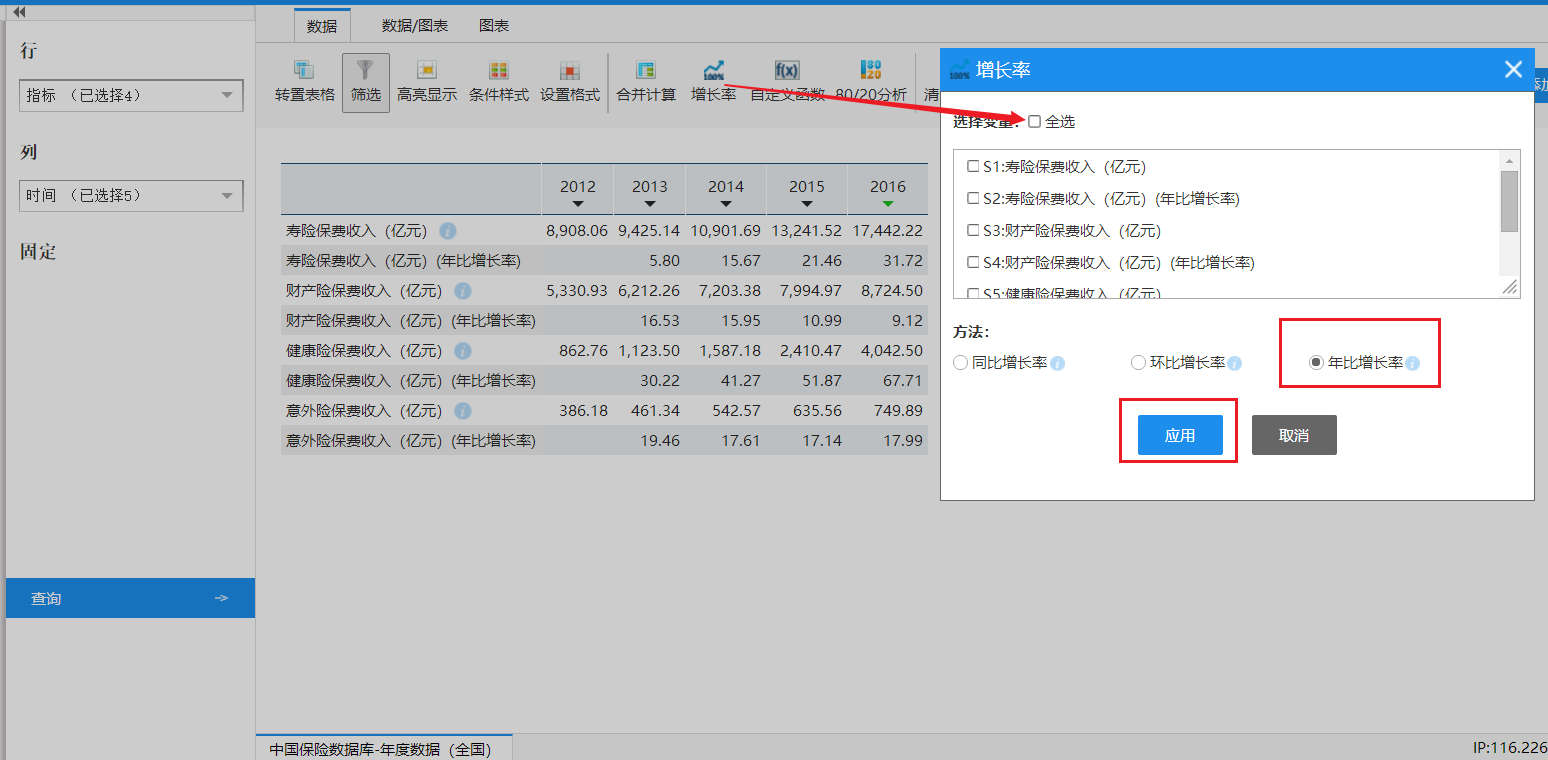 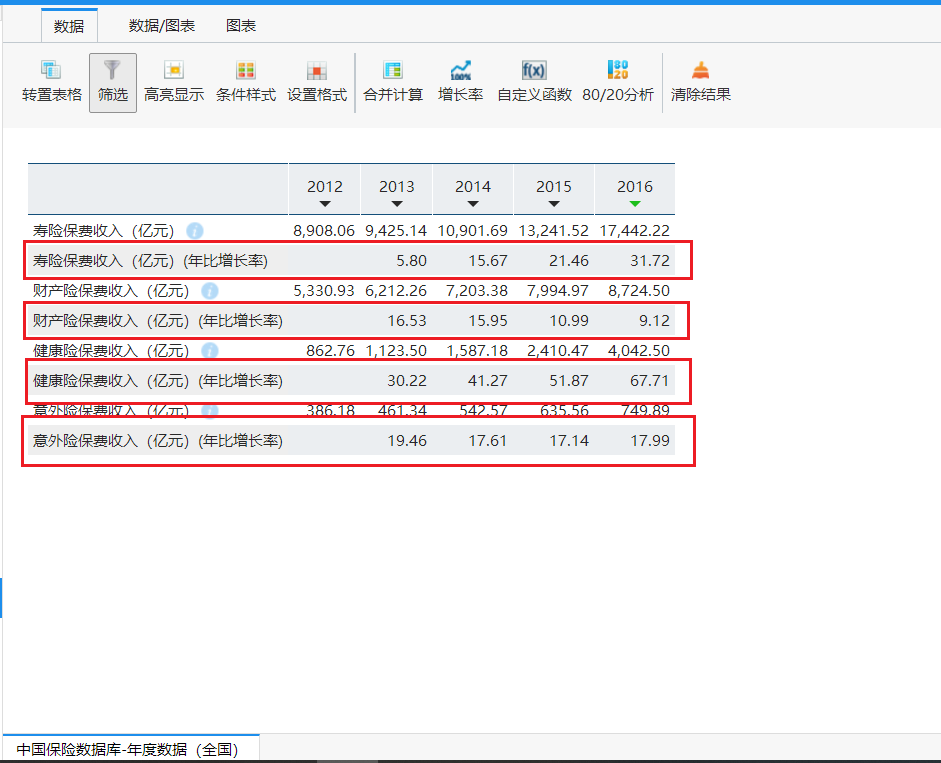 2.
2012年到2016年，我国的保费收入和各险种的保费收入都在增加，与其他险种对比，健康险增速远高于其他险种增速，且增速差距不断扩大。体现出增速快的特征。
（3）给出2018年4月，全国各省的健康险保费收入分布情况。并做简单描述。
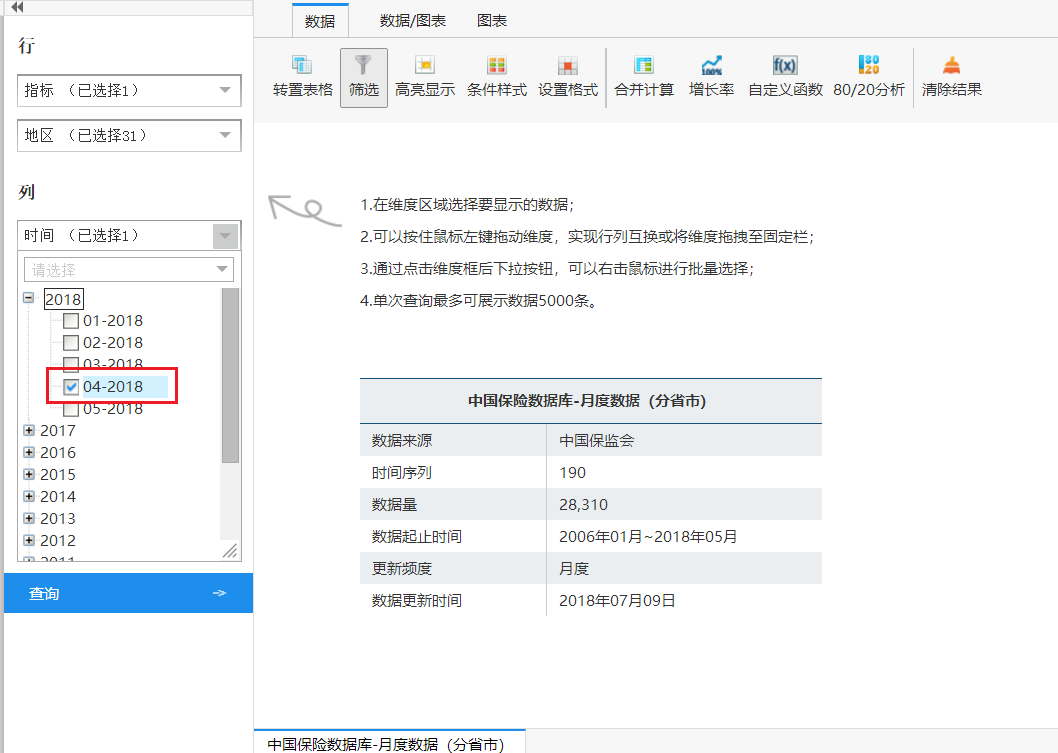 3
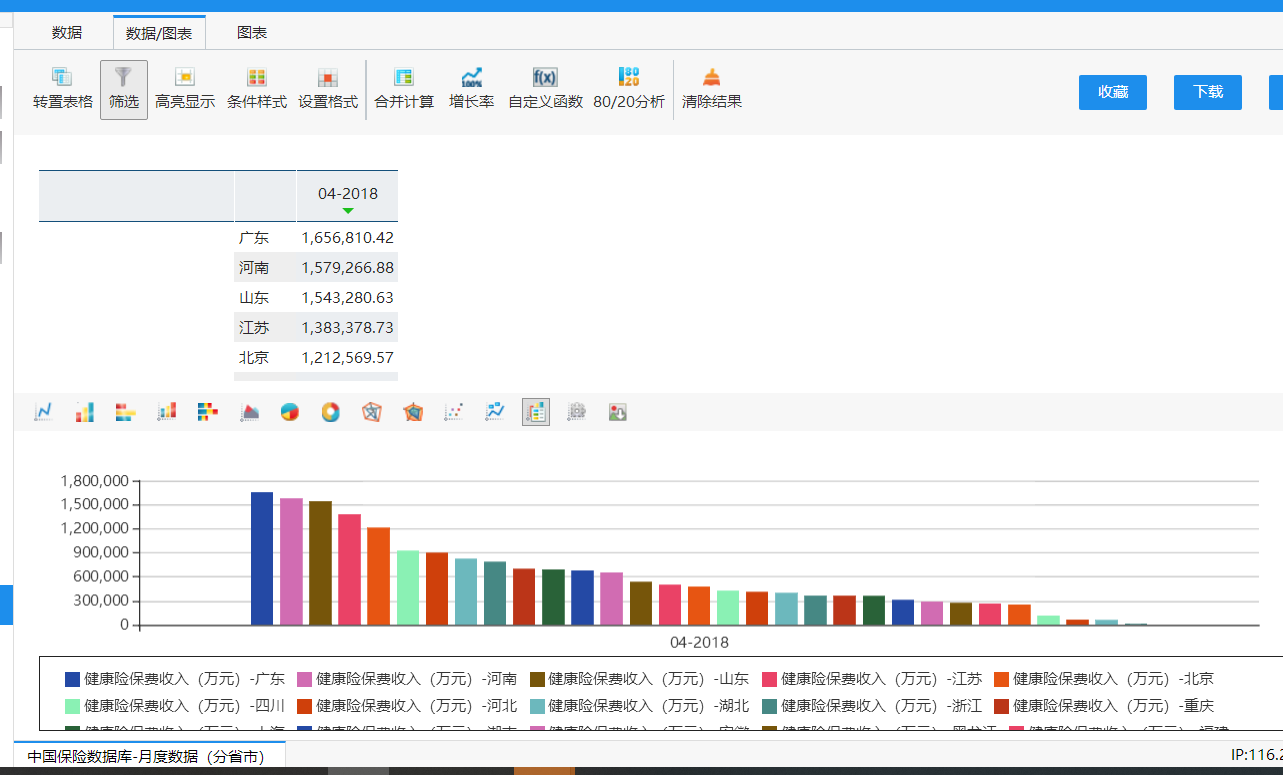 2018年4月全国各省的健康险保费收入分布如下所示，从图中可以看出排名前三的是广东省，河南省，山东省。但是在青海省，西藏自治区等地的收入较少，明显呈现出分布不均匀的情况。
中美贸易
2018年7月，美国正式对价值340亿美元的中国商品征税，中国采取对等报复措施。中美两国同为世界的经济大国、贸易大国，中美贸易争端不仅将对两国经济、政治、贸易产生重大影响，也将对世界产生深远影响。
（1）试从简单平均关税税率与加权平均关税税率这两方面，比较2016年金砖五国、美日法英德这10个国家所有进口产品的关税水平。
（2）2018年7月，商务部发言人高峰在例行记者会上表示，美国对中国的首批340亿美元征税清单中，有约59%是在华的外资企业生产的产品。试分析2005-2017年中国对外出口中，国有企业、外商投资企业、外商独资企业、私营企业这4类企业在中国出口总额中的比重。
（3）沿海地区对外贸易发达，贸易在经济活动中占据重要地位。试分析中国各省2016年对美出口占当年地区生产总值的比重情况。
中美贸易——做题步骤
金砖五国：巴西、俄罗斯、印度、中国、南非
中美贸易
（1）试从简单平均关税税率与加权平均关税税率这两方面，比较2016年金砖五国、美日法英德这10个国家所有进口产品的关税水平。

1.提取题目检索指标关键词
根据提取关键词检索，并缩小范围
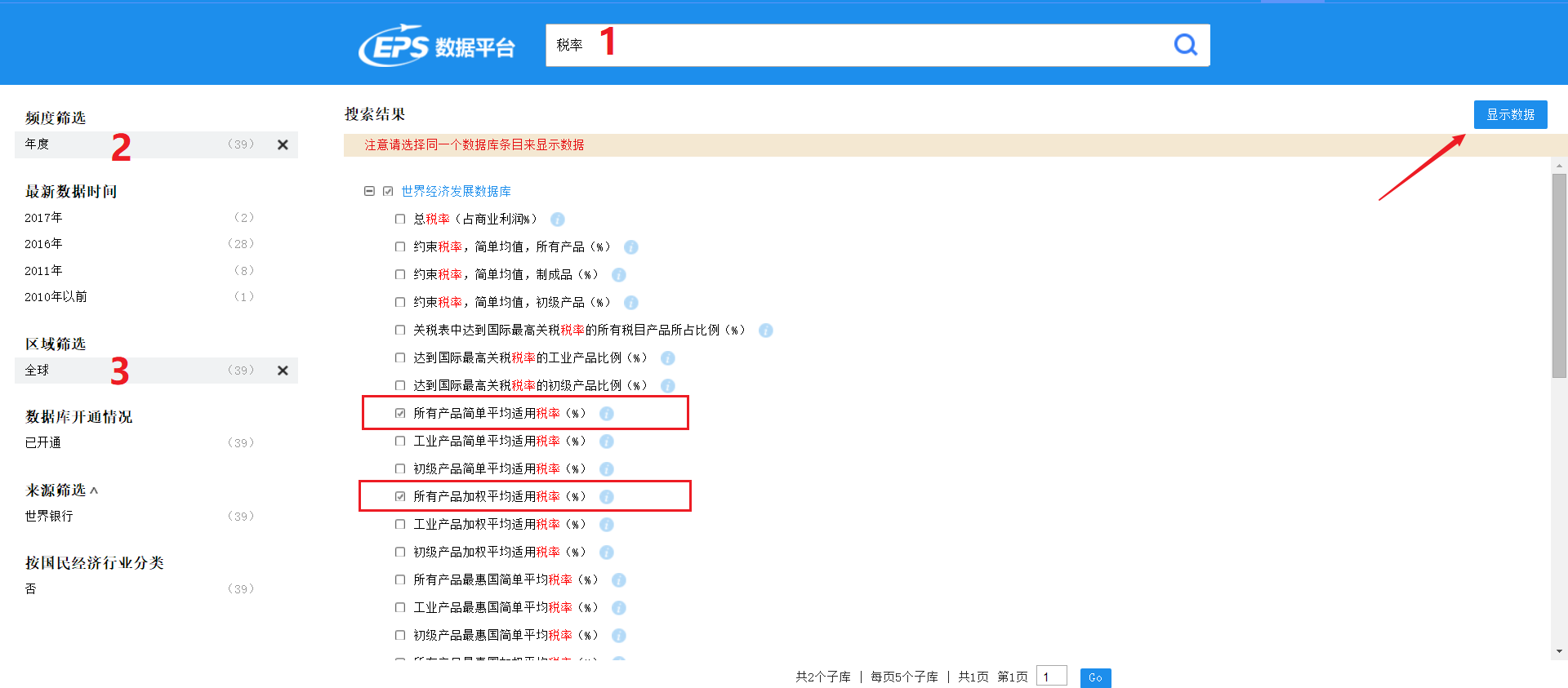 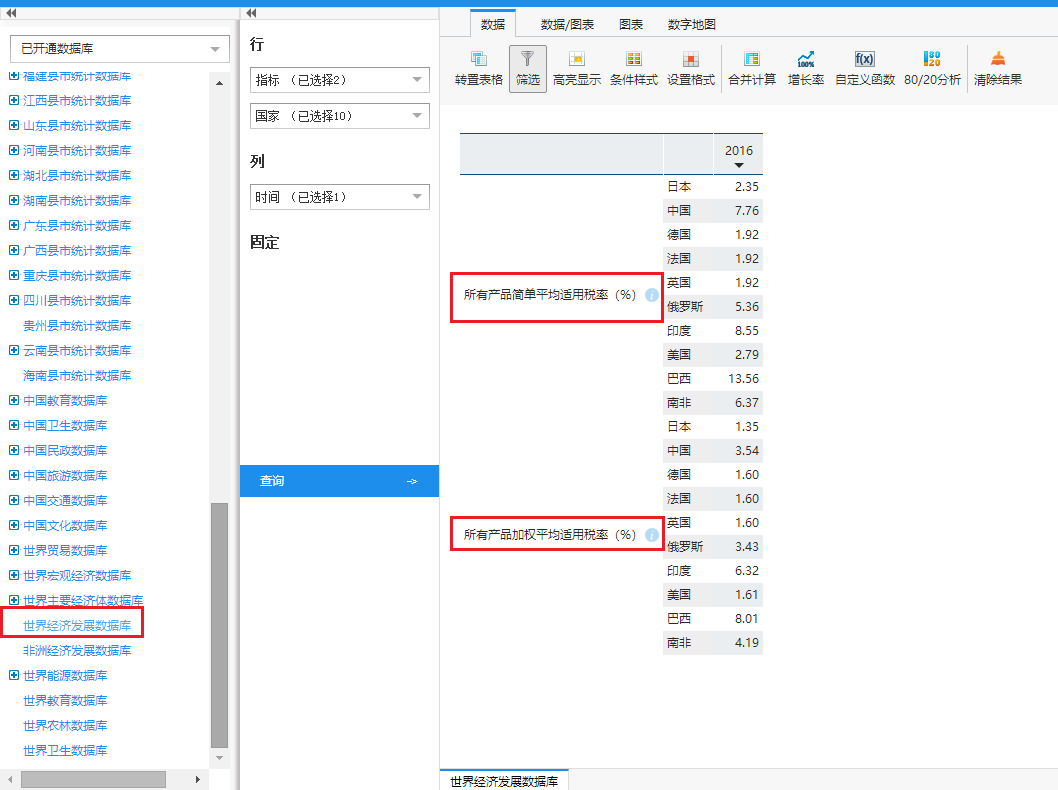 为了便于解读数据，如图设置维度排列
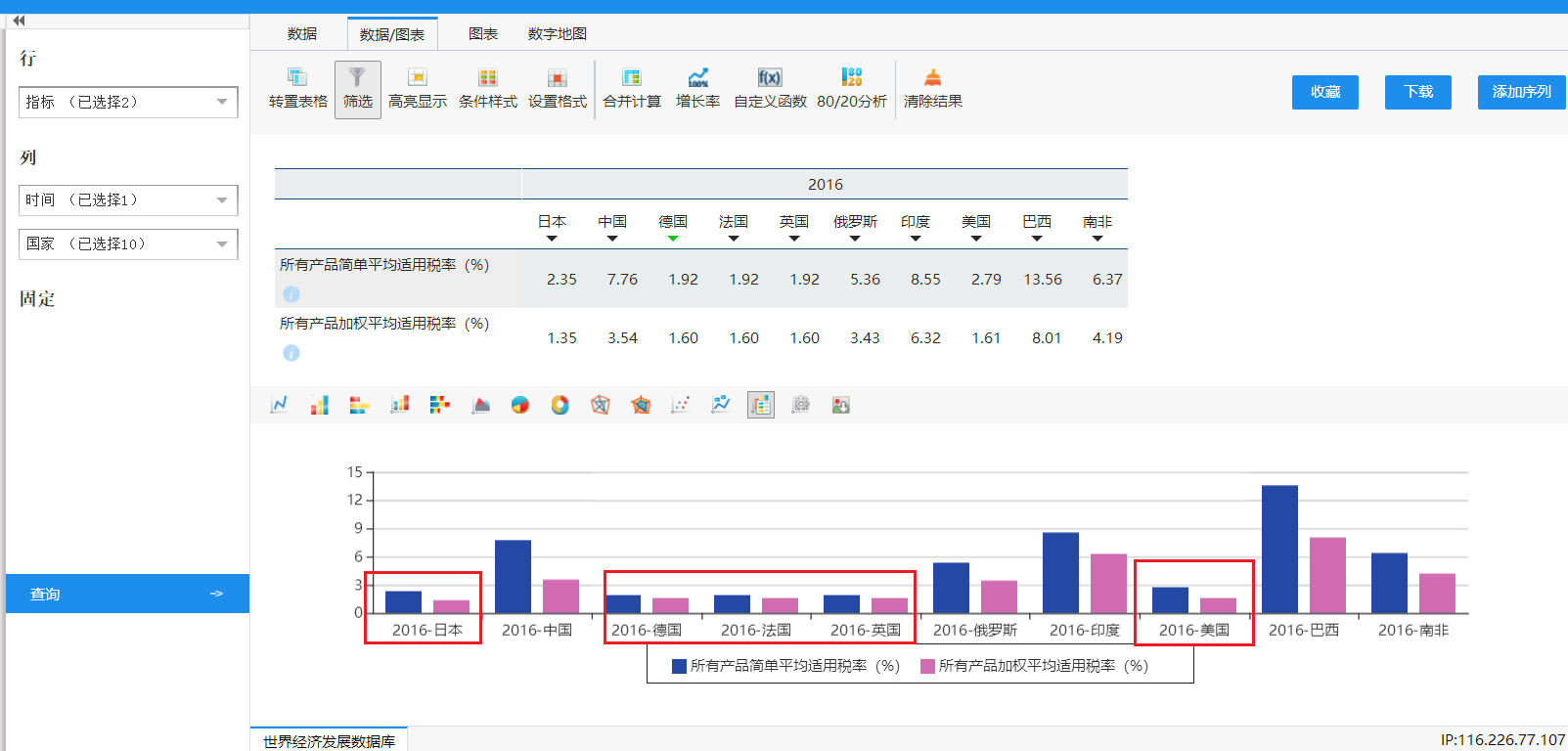 [Speaker Notes: 数据的描述套路
横向对比：
1.共性描述
2.特性描述]
数据说明
共性描述
数据分布的规律（均值、最大值、最小值……）
分类描述
不同类别的数据规律
原因分析
解答
从这里可以看到，典型发达国家关税水平显然比发展中国家关税水平也低很多。典型发达国家的简单平均和加权平均均在2%上下，而金砖五国的简单平均关税在6%，加权平均关税在接近4%或更高。相比于典型发达国家来说，中国的关税水平偏高，但考虑到中国是发展中国家，与其他发展中国家相比是合适的，考虑到2016年后中国又进行了几轮关税下调，目前的关税在发展中国家处于较低水平。
所有国家的加权平均关税均低于简单平均关税，引起这种现象的原因在于，某国对本国国内不满足、进口依赖较高的商品征收更低的关税，而对本国需求量少或者占据国内优势的商品进口征收更高的关税，防止冲击国内相关产业。
（2）2018年7月，商务部发言人高峰在例行记者会上表示，美国对中国的首批340亿美元征税清单中，有约59%是在华的外资企业生产的产品。试分析2005-2017年中国对外出口中，国有企业、外商投资企业、外商独资企业、私营企业这4类企业在中国出口总额中的比重。
中国地区贸易数据库
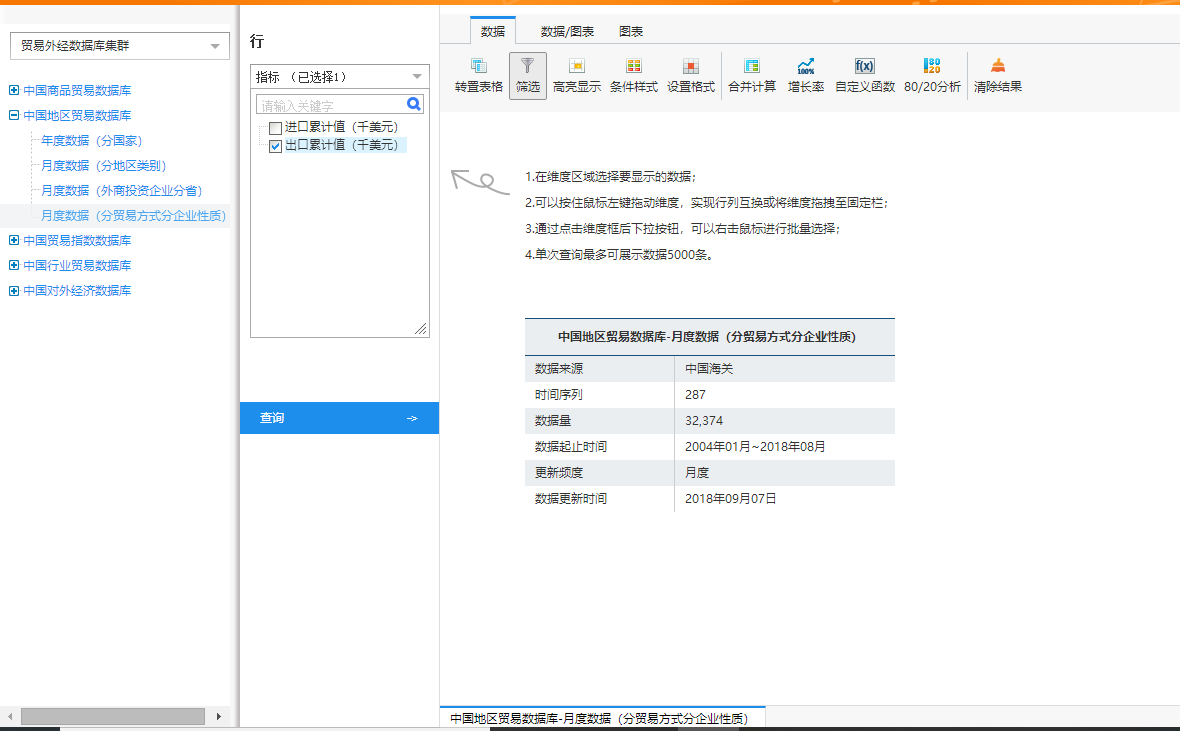 分企业性质
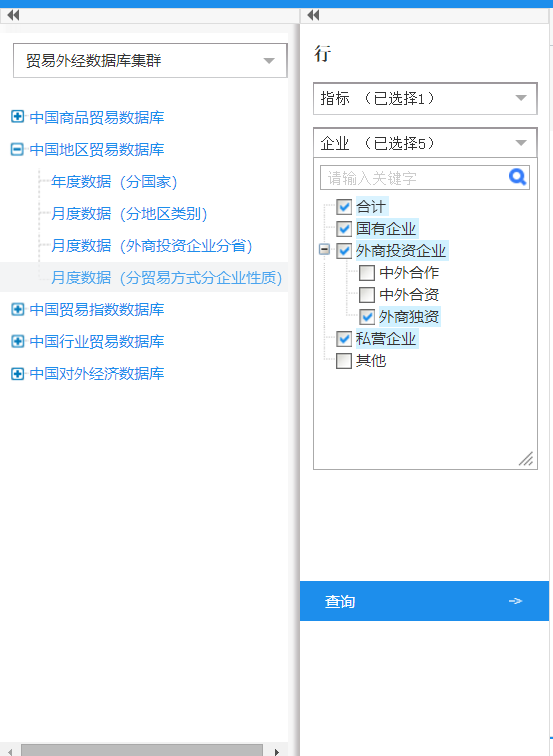 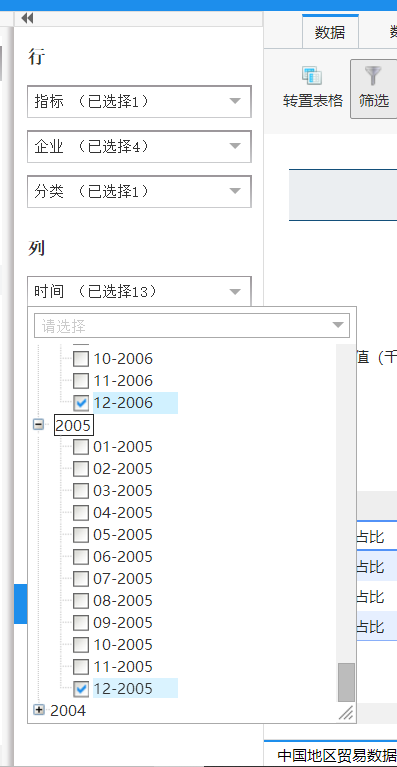 下载数据后通过Excel制作表格生成图表
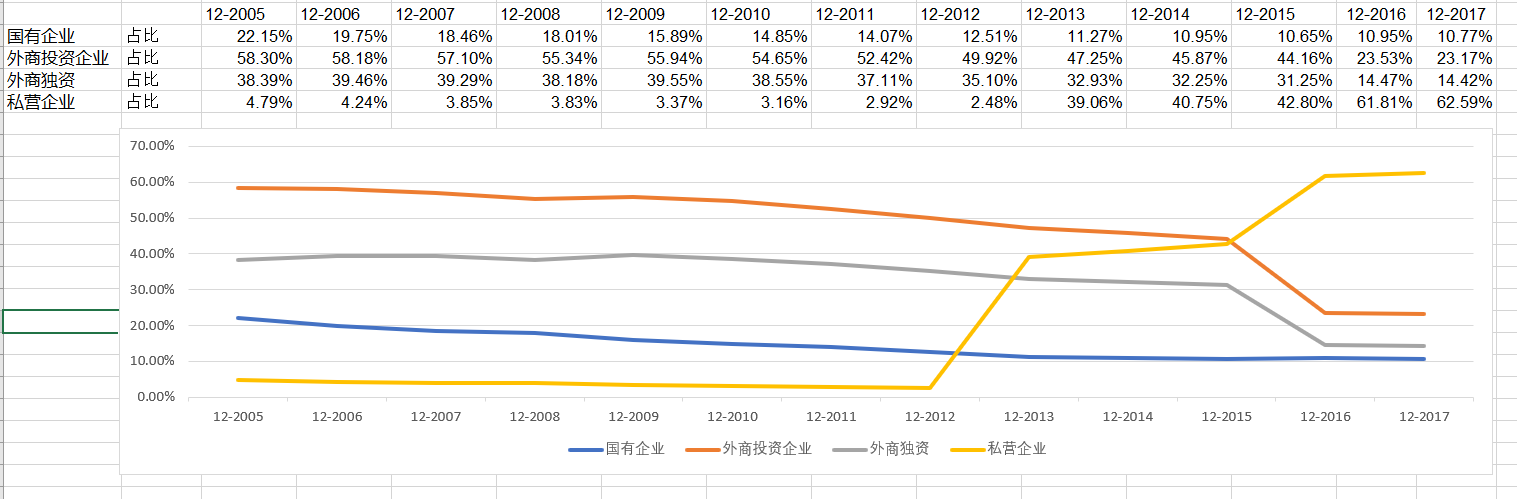 2.
从这里可以看到，外商投资企业在中国出口中占据了重要地位，2012年前占50%以上，即使近几年也超过40%，国有企业占比从超过22%下降到2017年的10%。增长幅度最高的为私营企业，2017年超过了外商投资企业，与外商投资企业共同占据了中国出口的85%，是中国出口的主要推动力。
外商投资企业中，外商独资企业自2005年-2015年十年来一直维持在30%以上，若对中国出口商品加征关税，外商独资企业恐将损失严重。特别是考虑到外商独资企业在高科技领域较为集中，打压中国高科技产品的出口，外商独资企业无疑受伤最为严重。
（3）沿海地区对外贸易发达，贸易在经济活动中占据重要地位。试分析中国各省2016年对美出口占当年地区生产总值的比重情况。
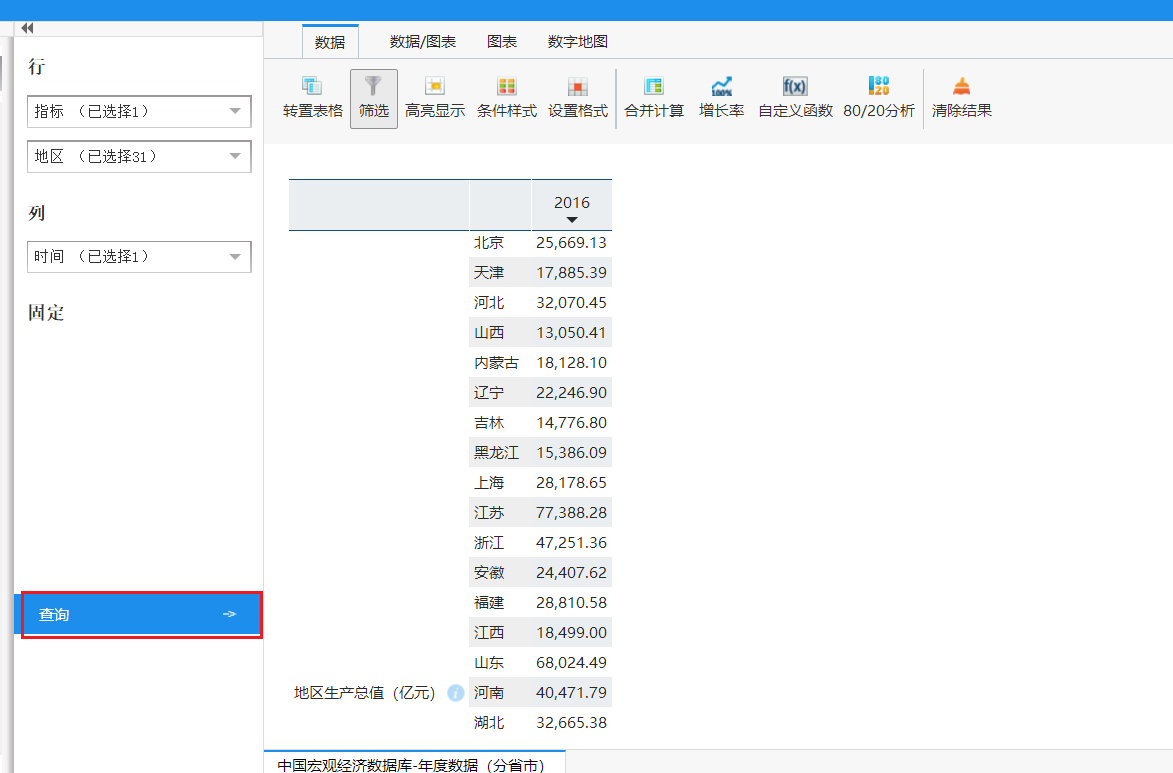 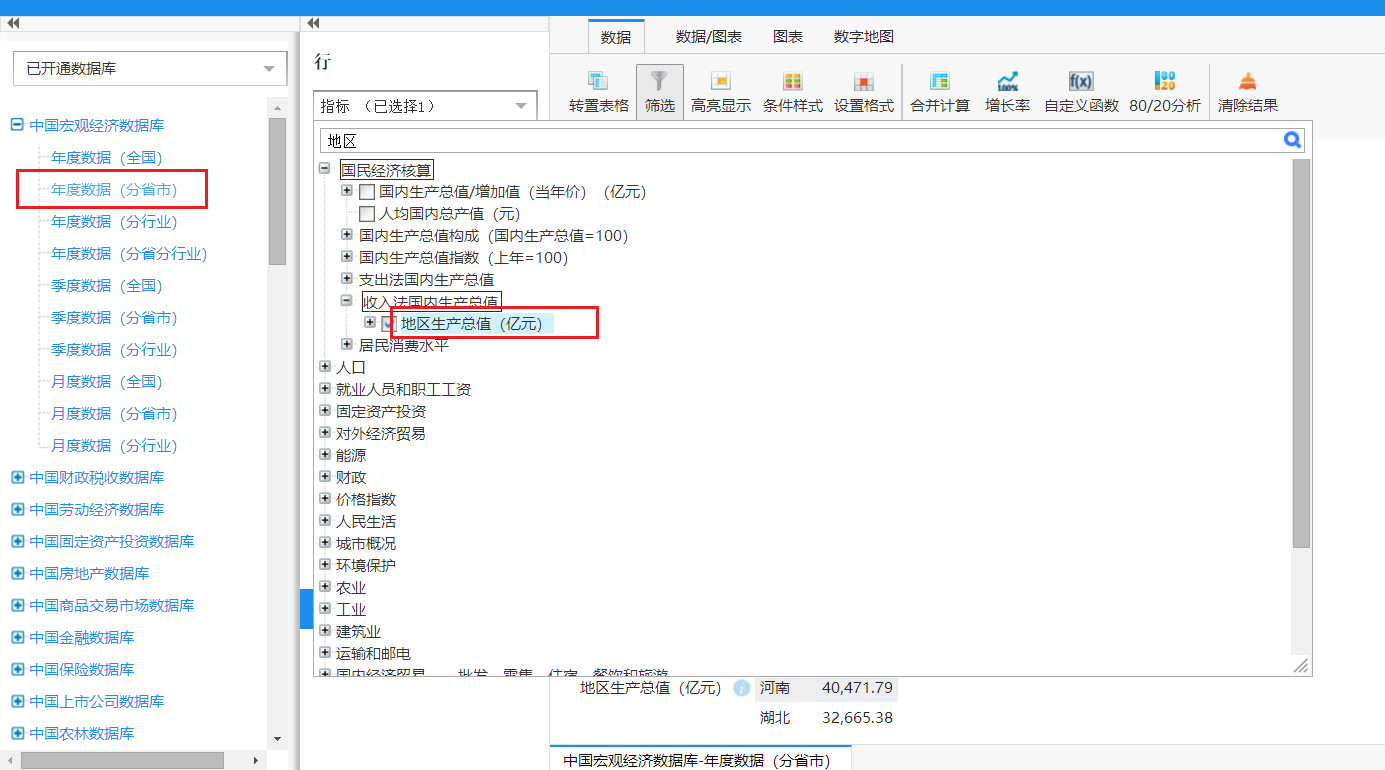 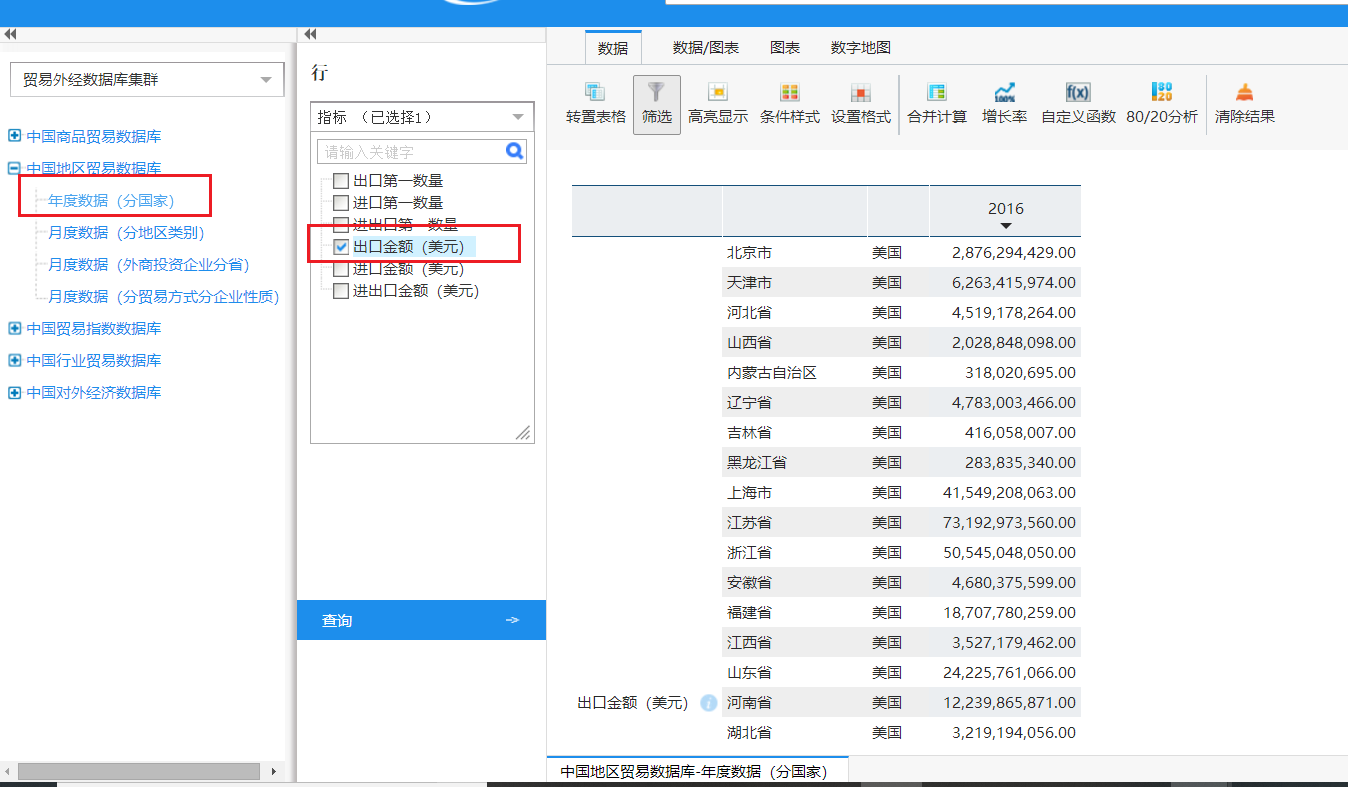 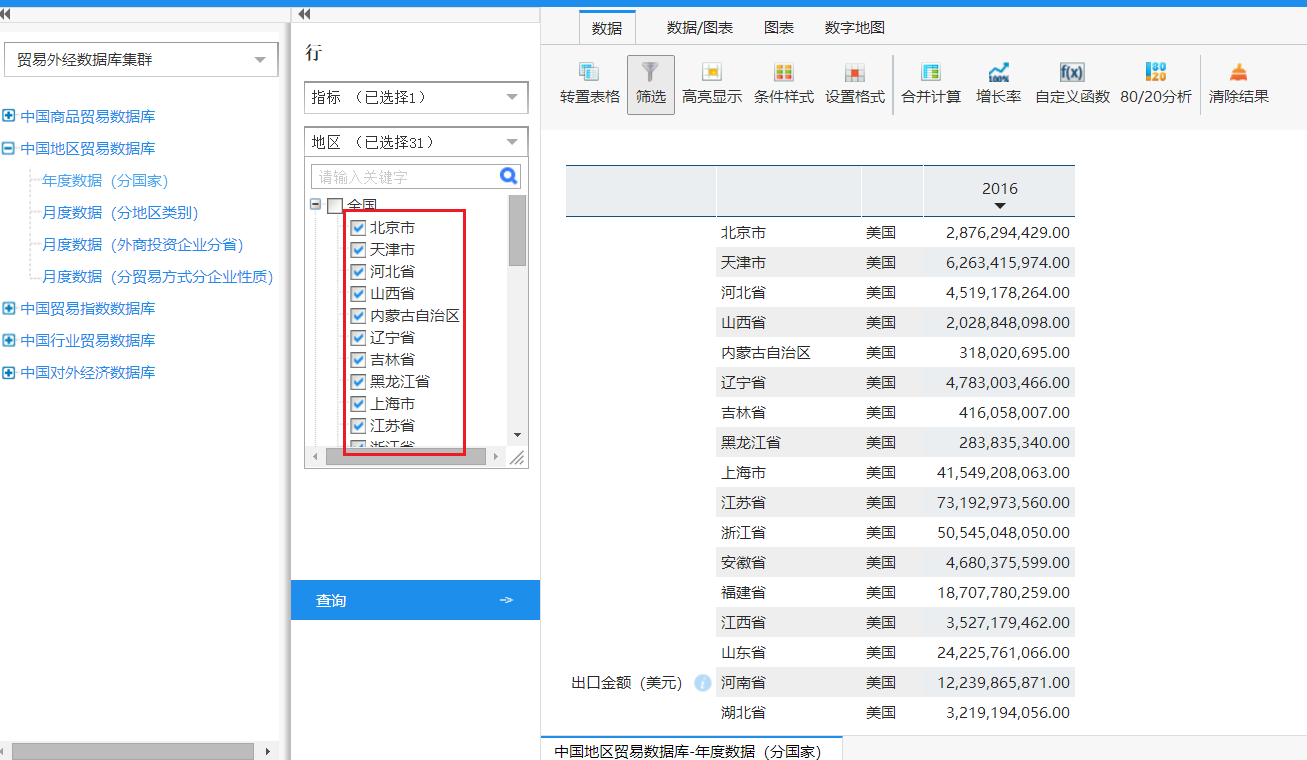 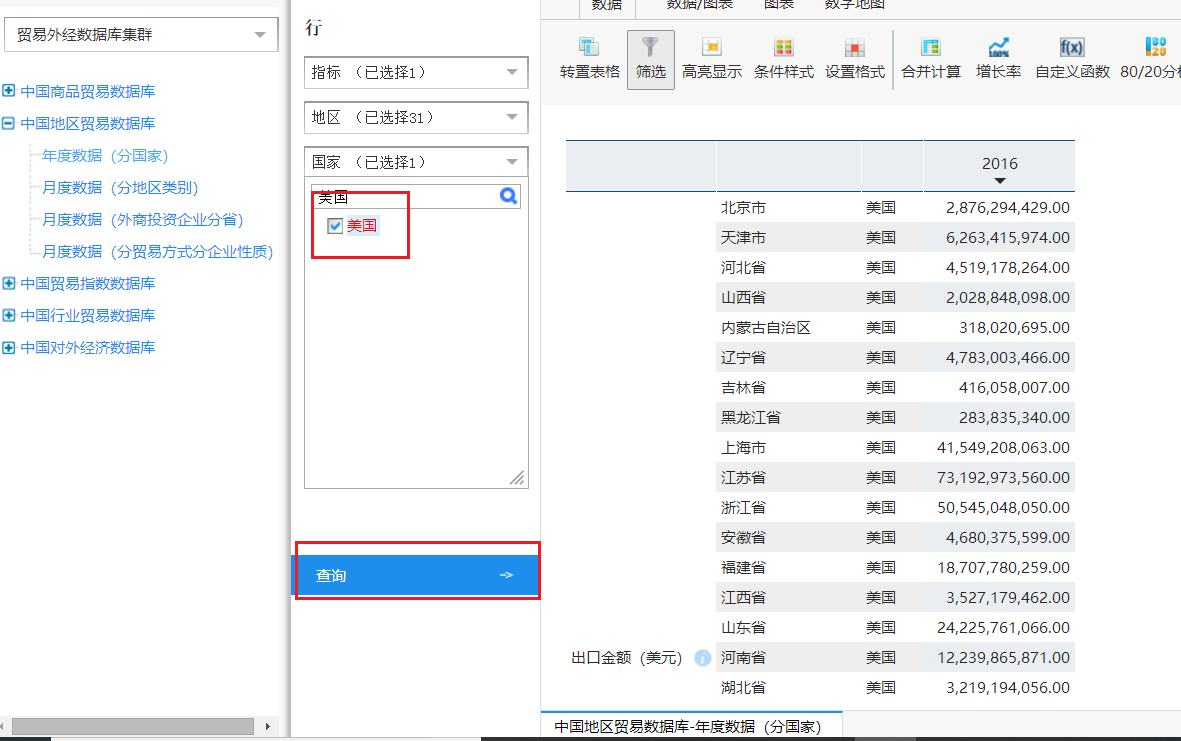 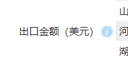 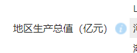 统一单位：
美元按照2016年平均汇率计算
地区生产总值单位为亿元
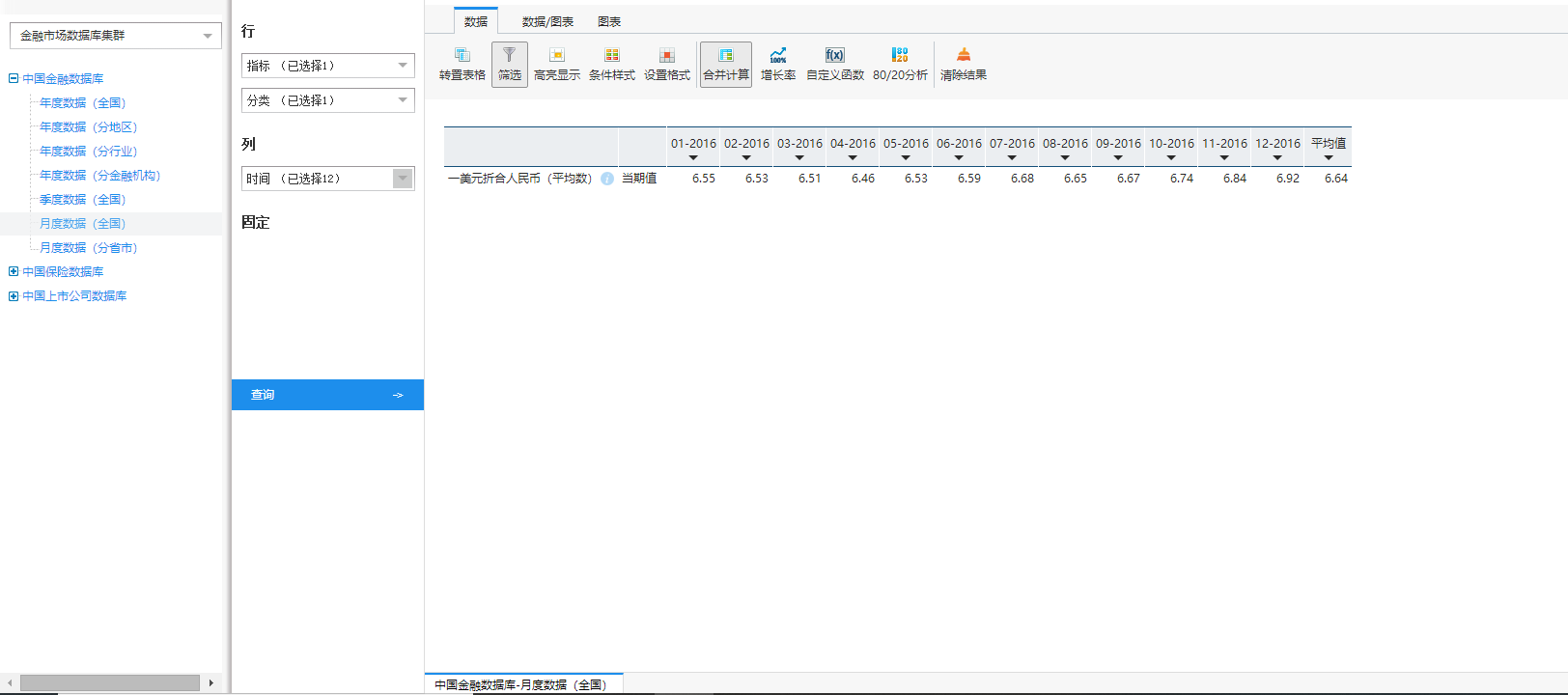 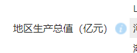 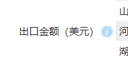 统一单位：
美元按照2016年平均汇率计算：6.64
地区生产总值单位为亿元:10000000
比重（%）=出口美国金额/地区生产总值
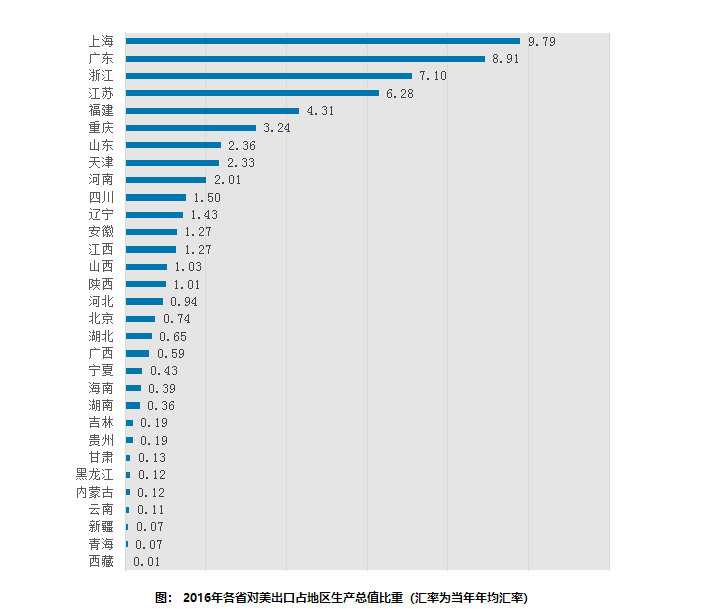 从这里可以看到，沿海各省对美出口占据了当地生产总值相当大的比重，特别是上海、广东、浙江、江苏四省，其占地区生产总值的比重超过了5%。若中国输美产品被全面加征关税，东部沿海地区受到的影响较大
总结
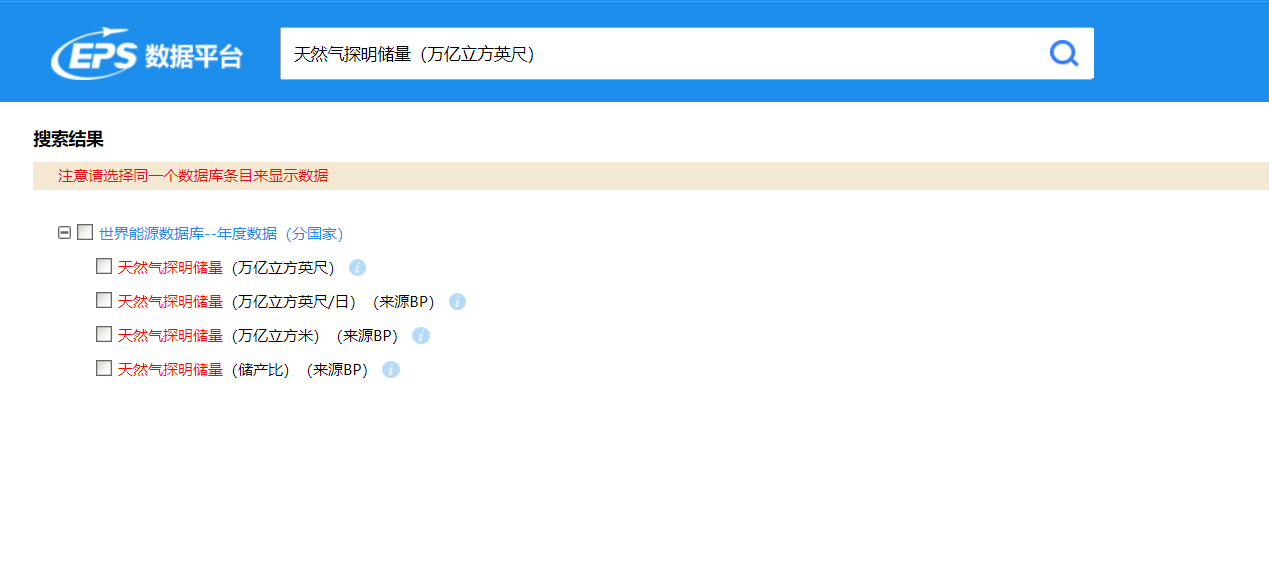 检索指标
1.有单位的精确复制
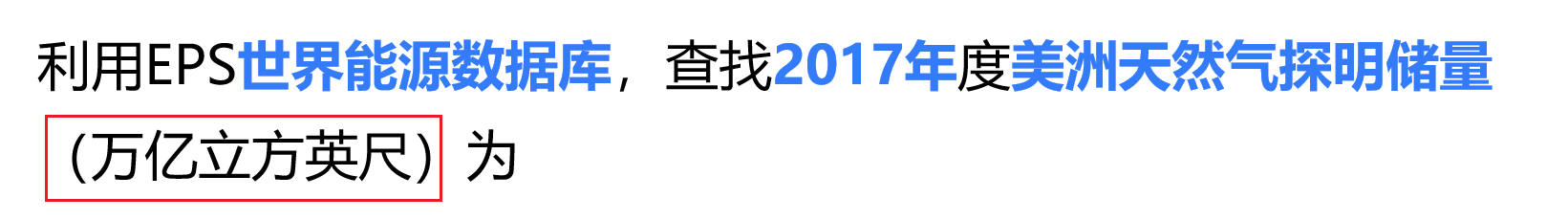 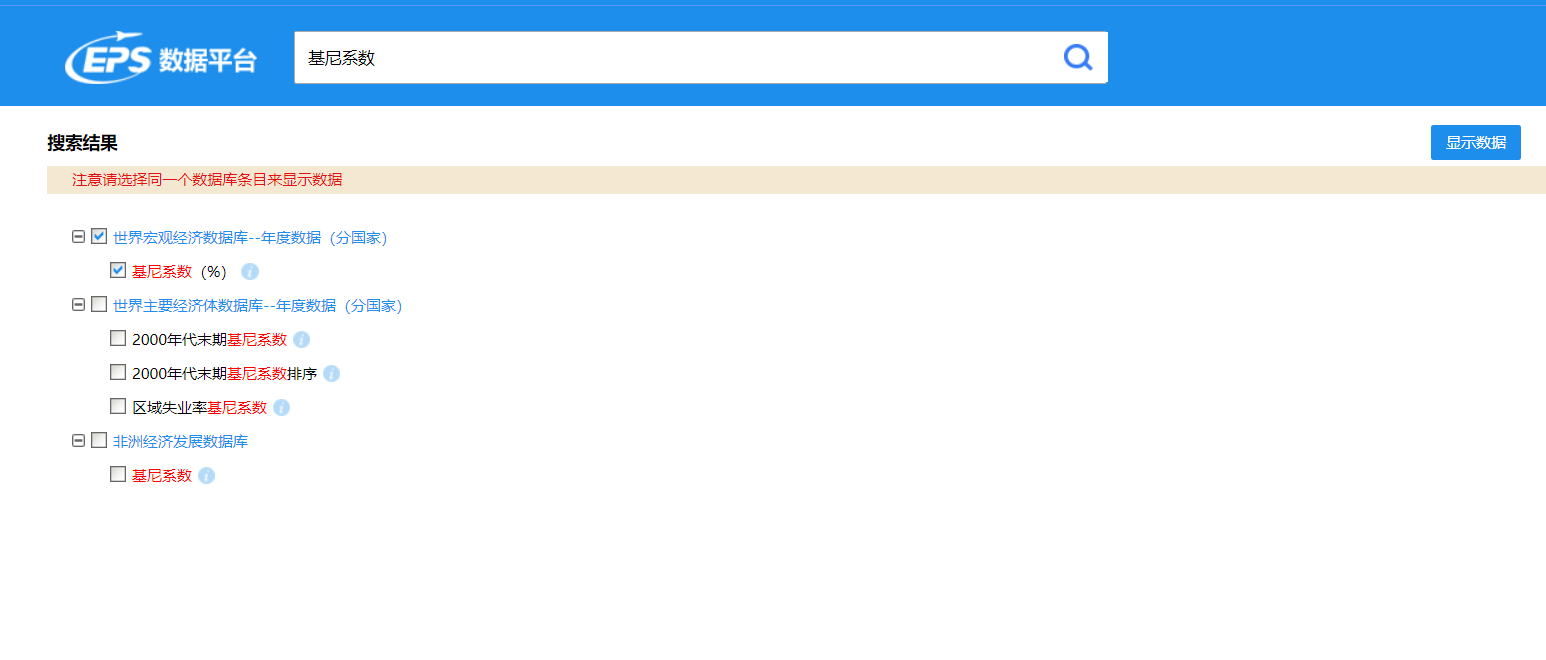 检索指标
1.有单位的精确复制
2. 看首尾，定指标
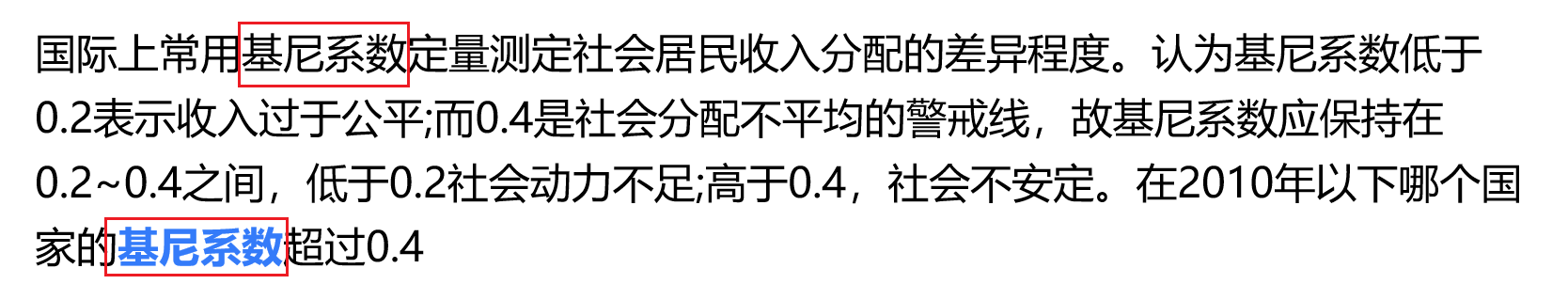 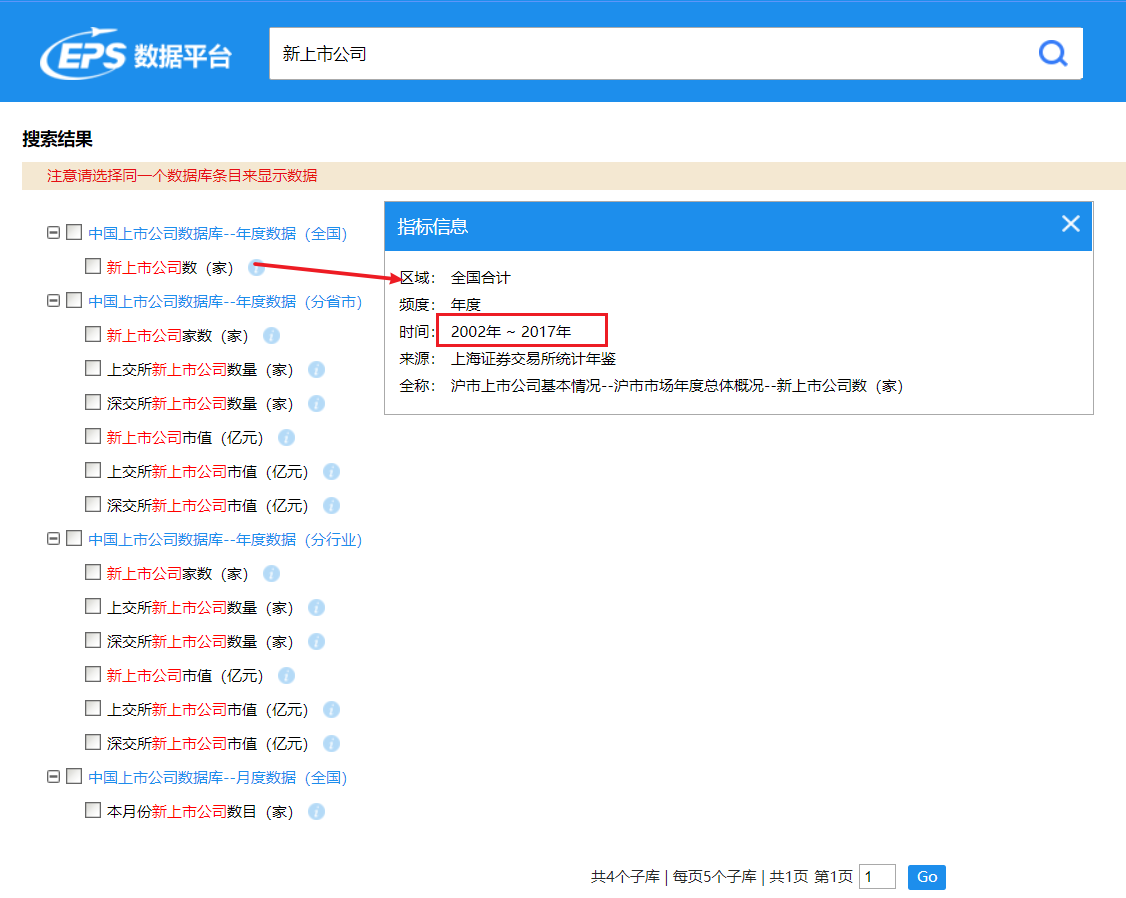 中国2016年度新上市公司家数是
检索指标
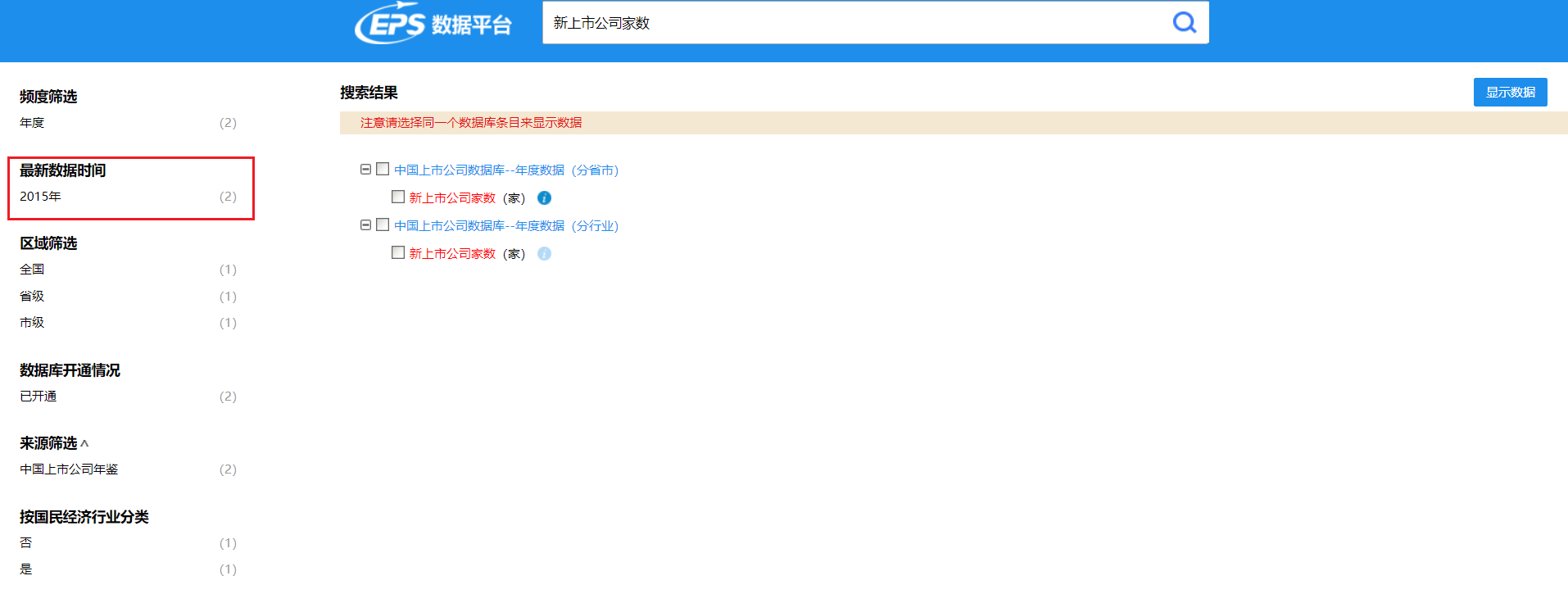 1.有单位的精确复制
2. 看首尾，定指标
3.缩短关键词，扩大检索范围
简答、分析
数据描述、分析
原因背景分析——百度
祝大家晋级决赛！
韩磊
客服电话：	010-85786021
客服邮箱：	service@epsnet.com.cn